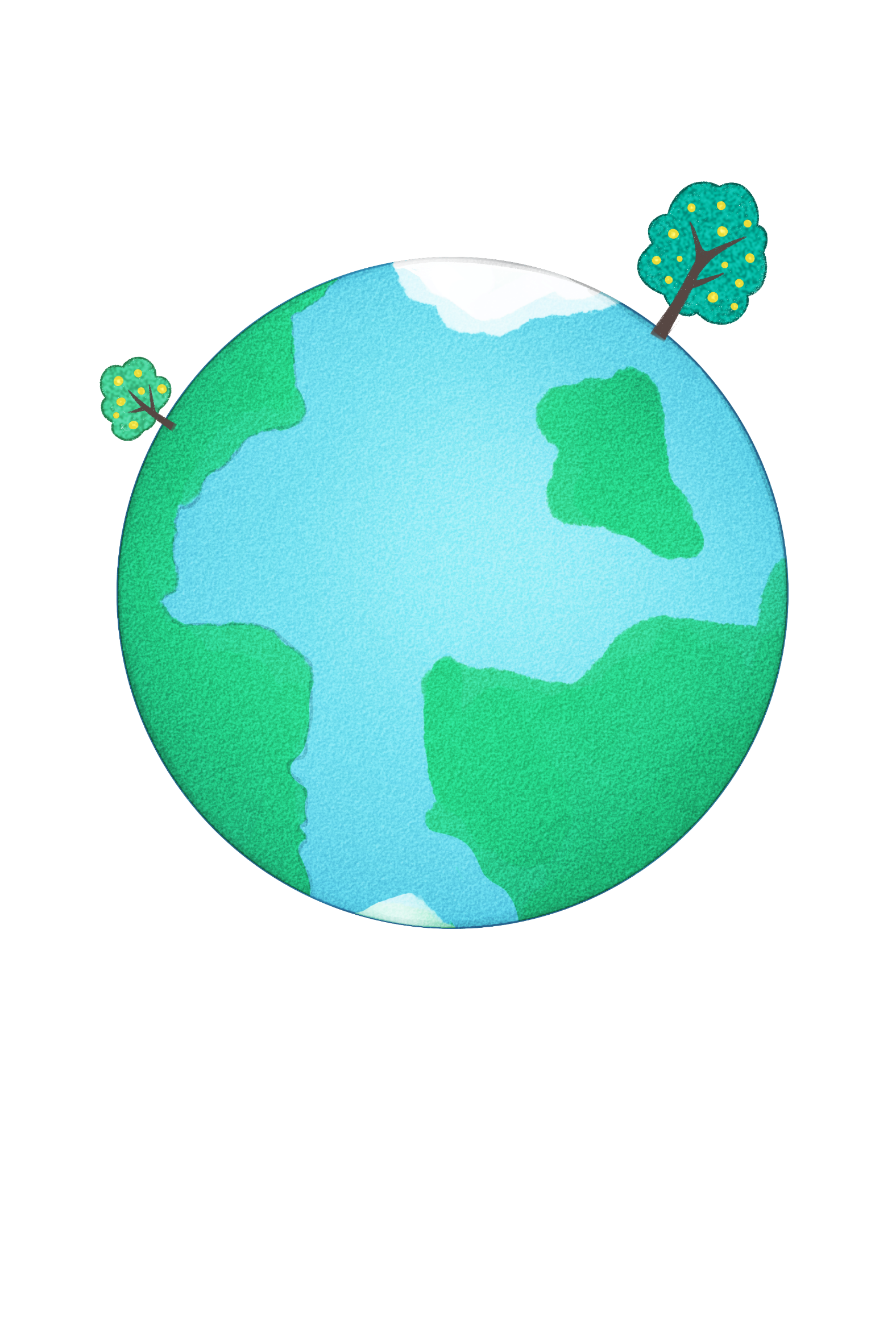 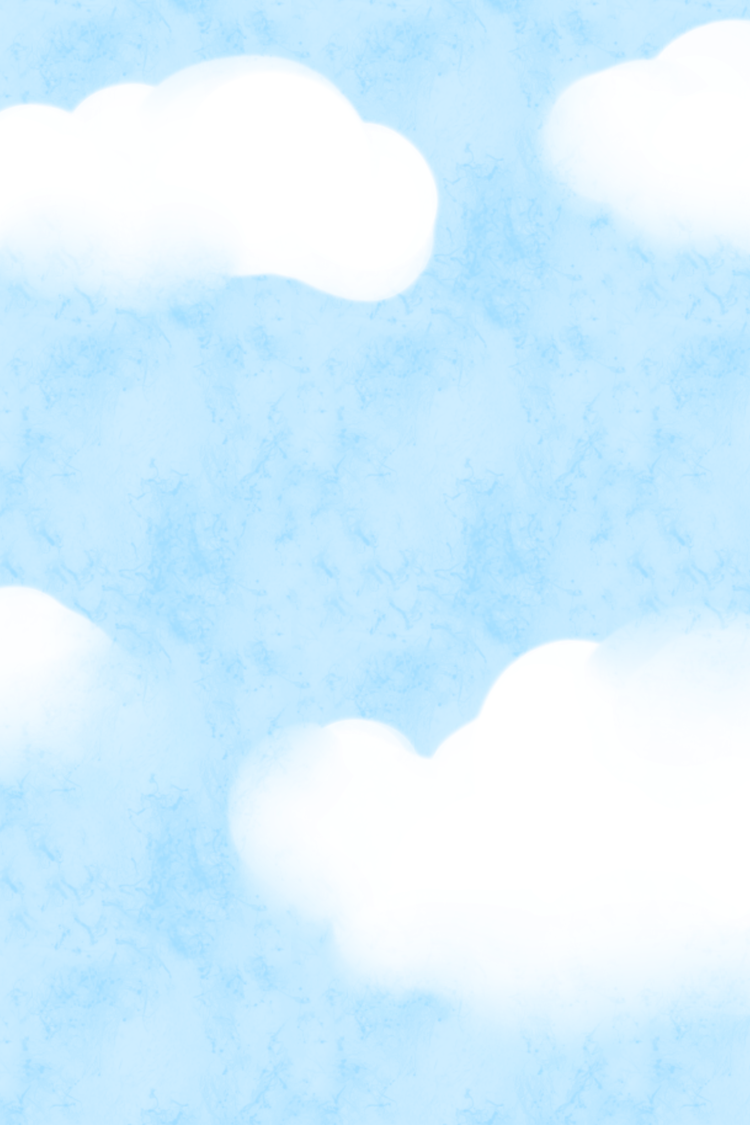 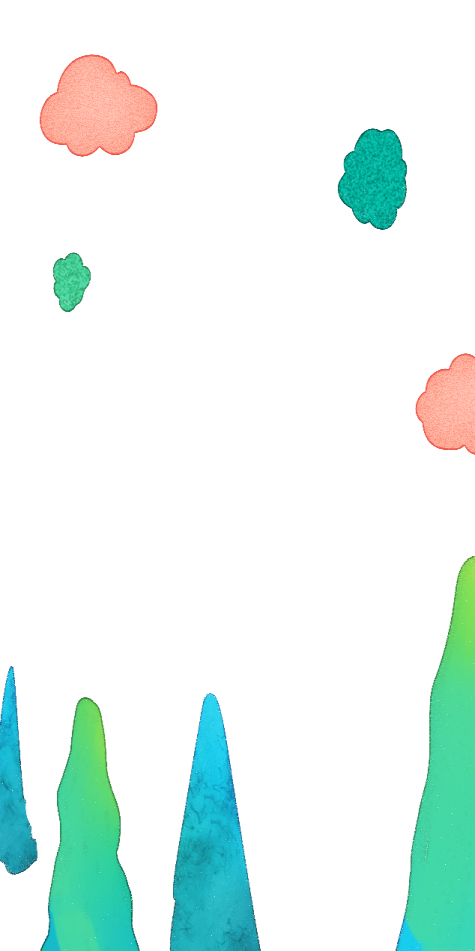 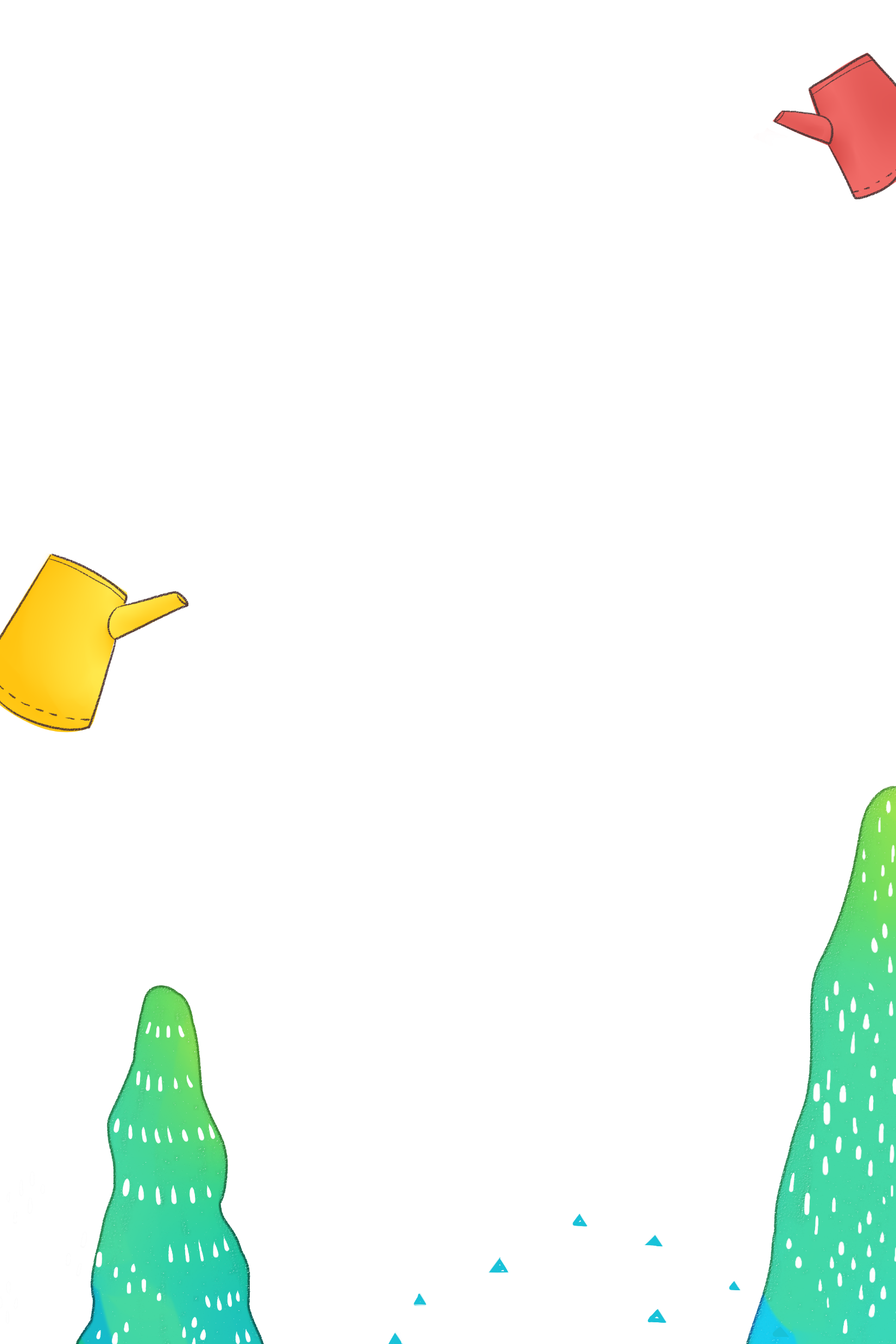 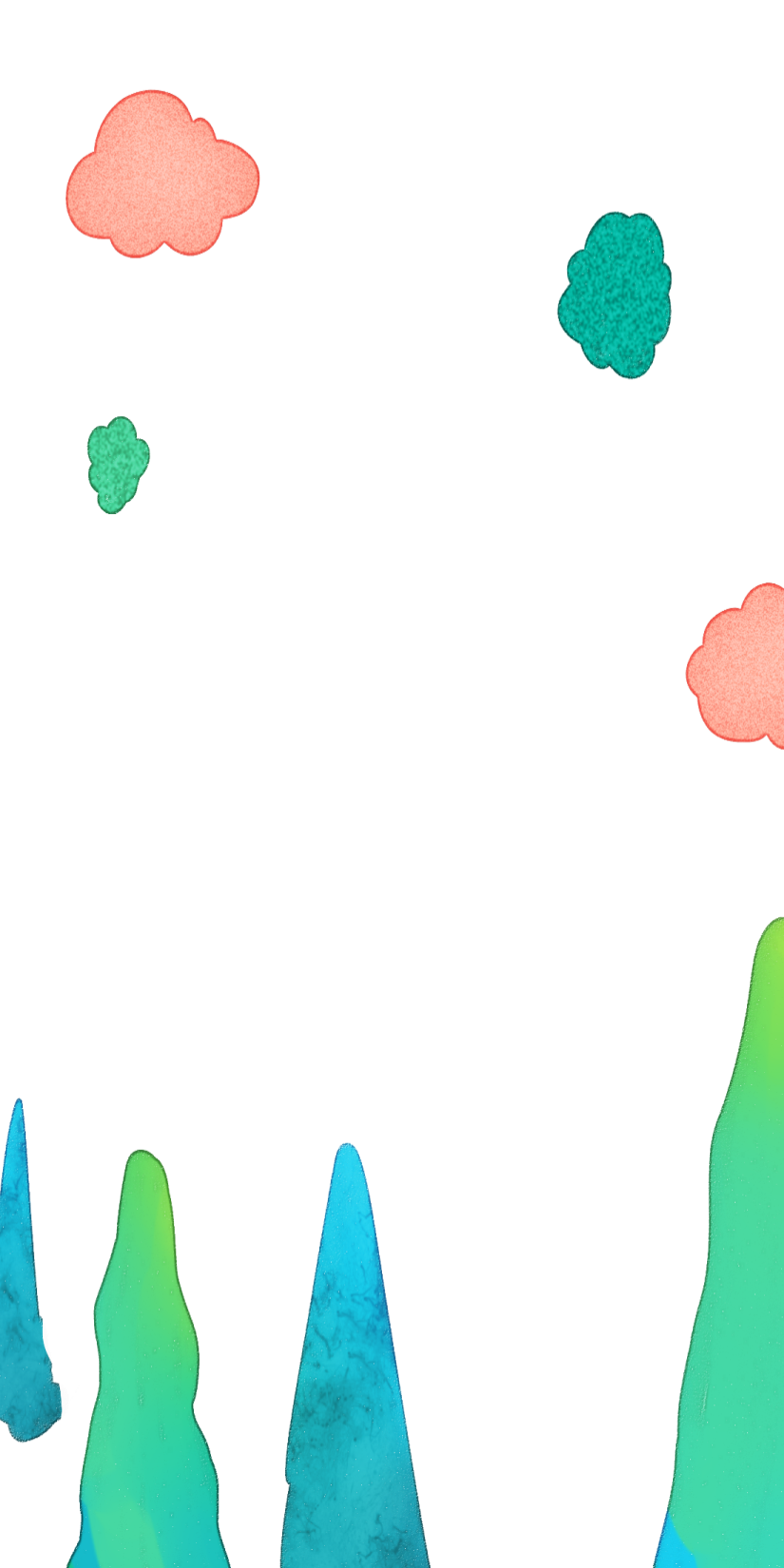 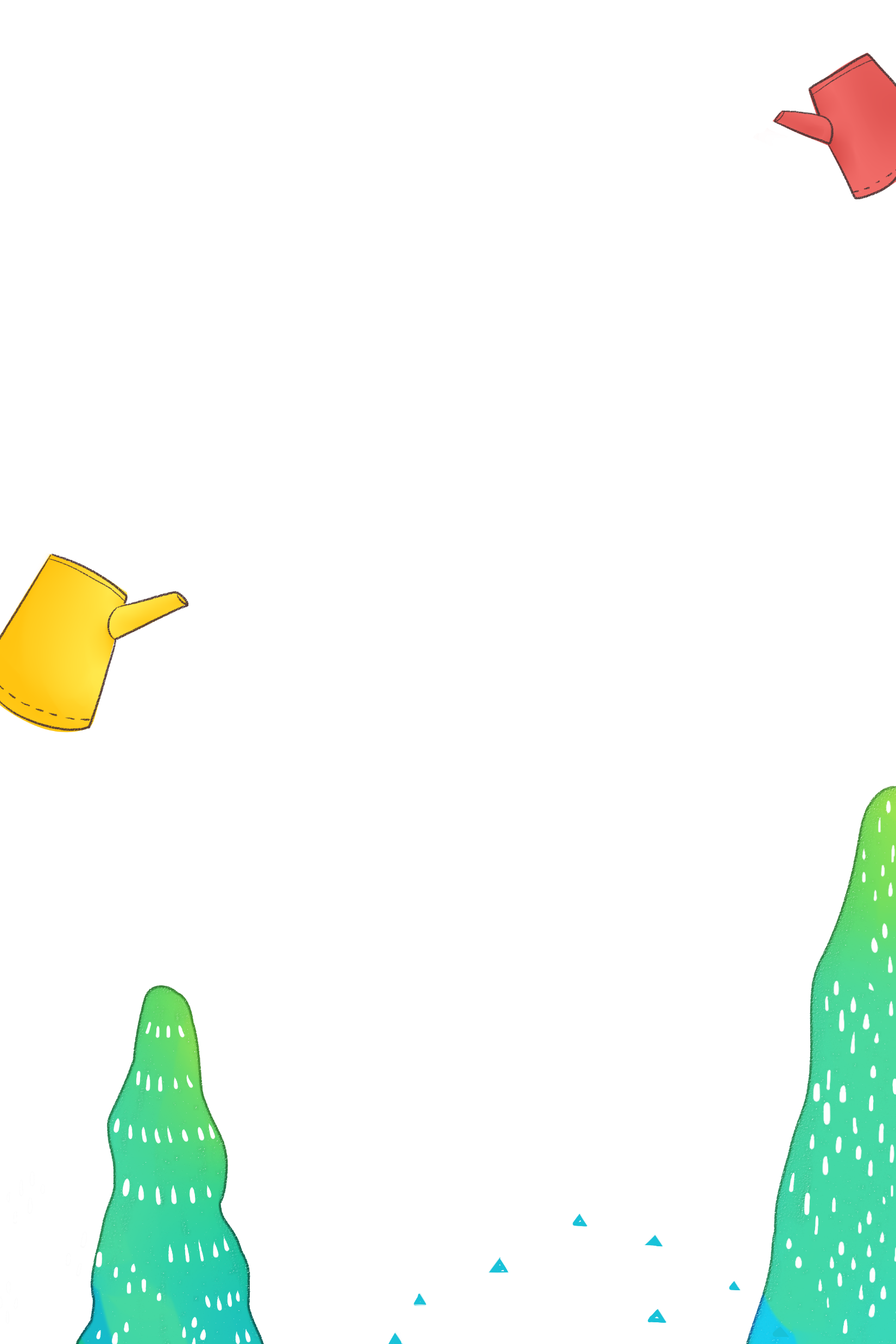 LỊCH SỬ VÀ ĐỊA LÍ
LỚP 4
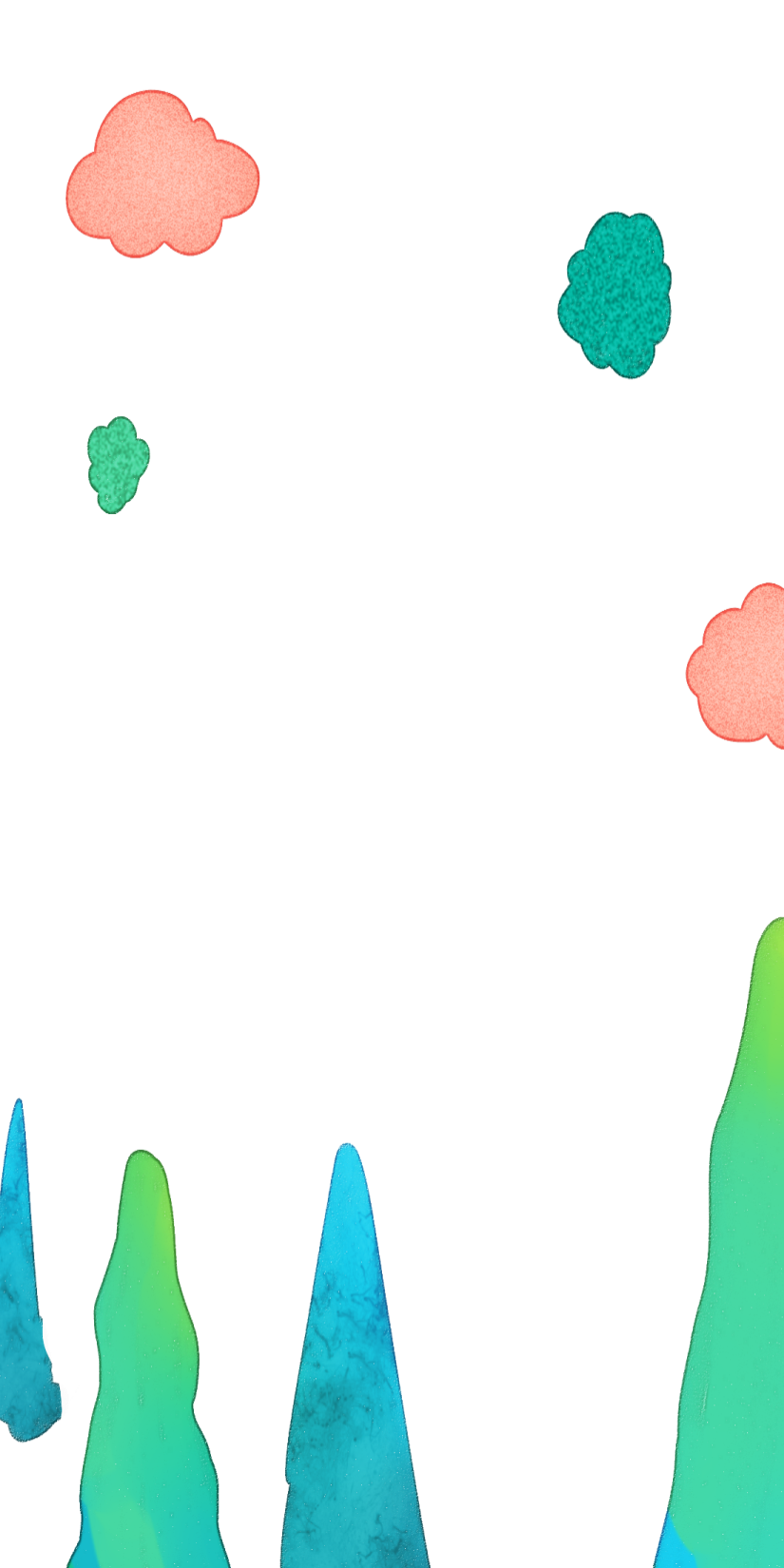 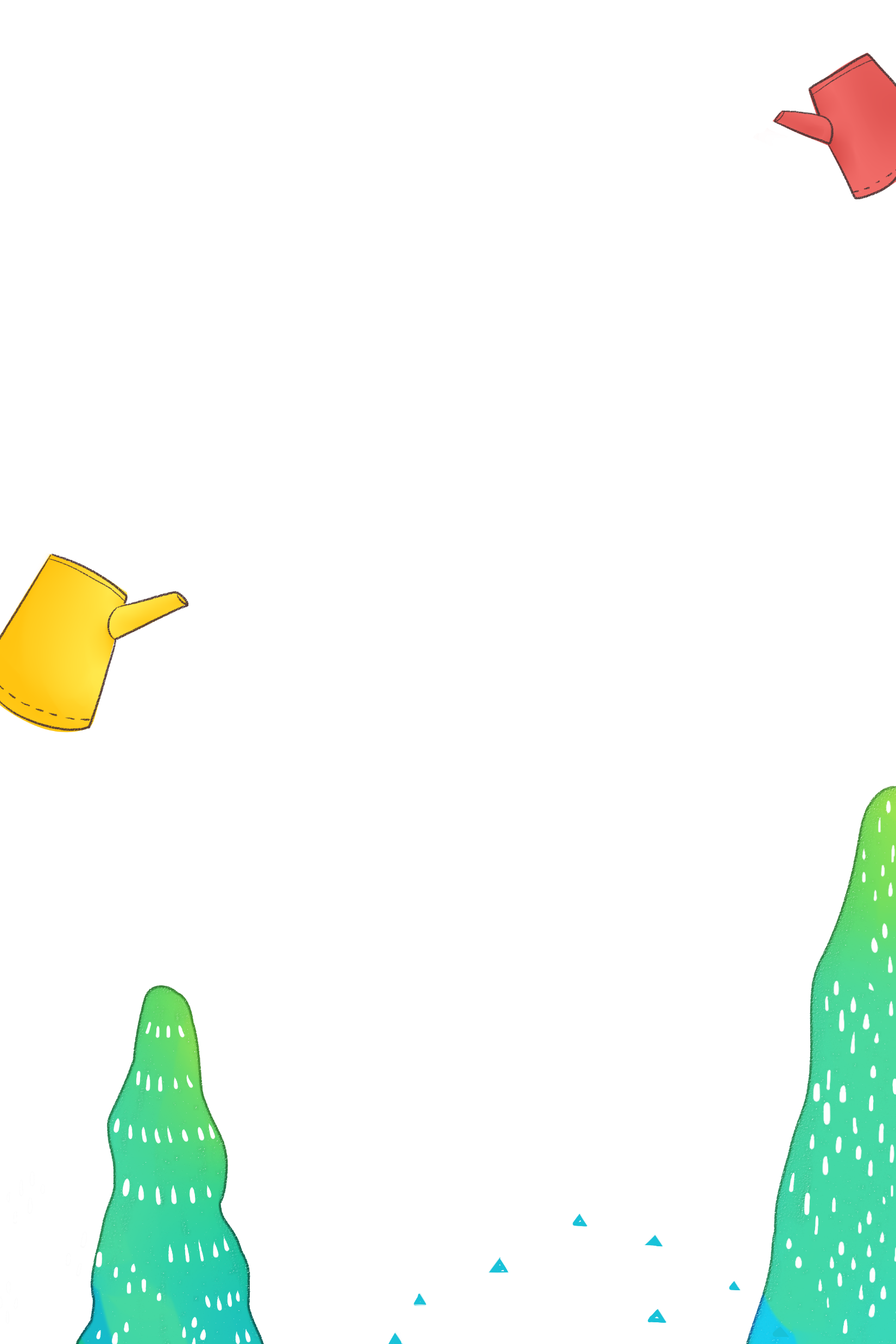 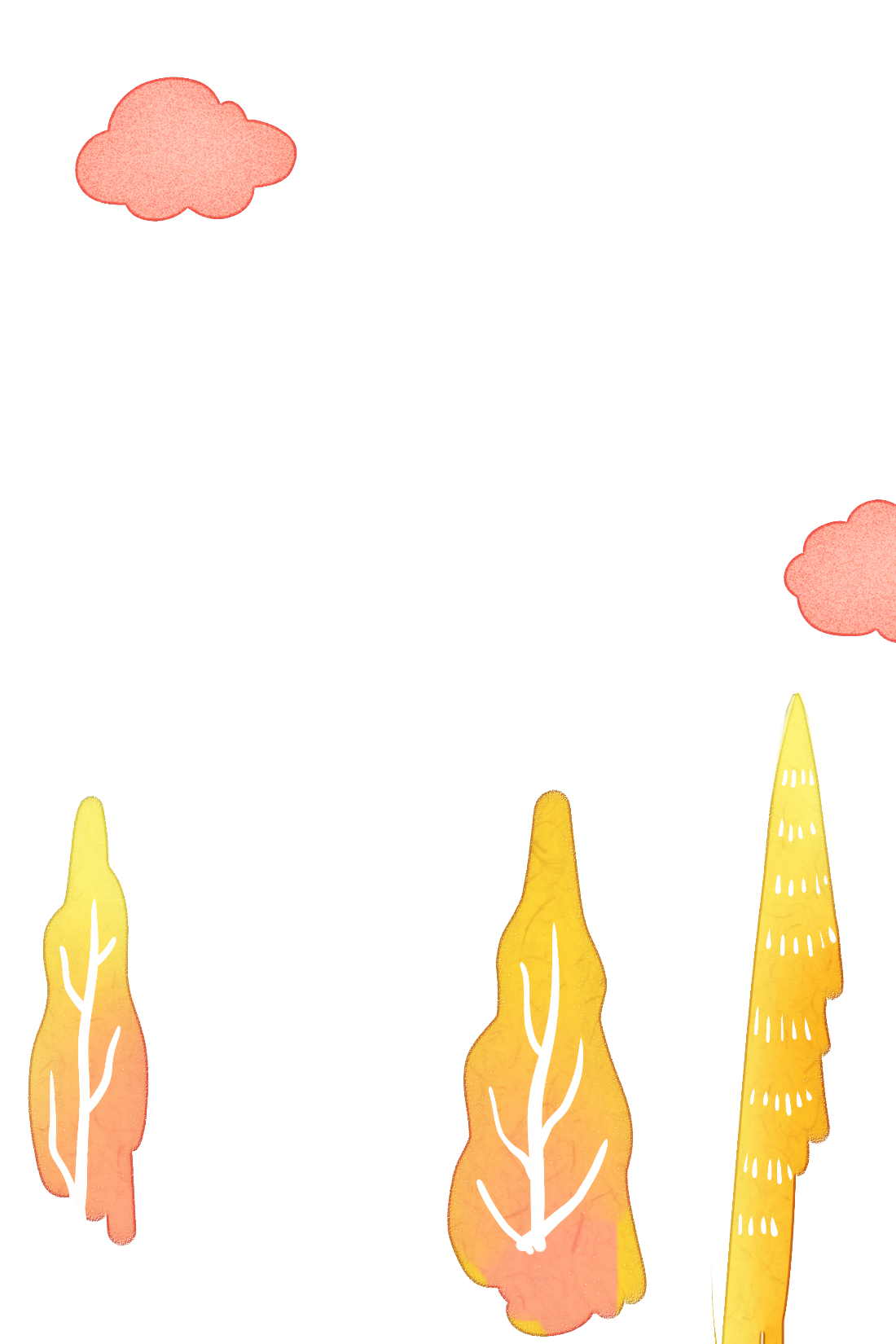 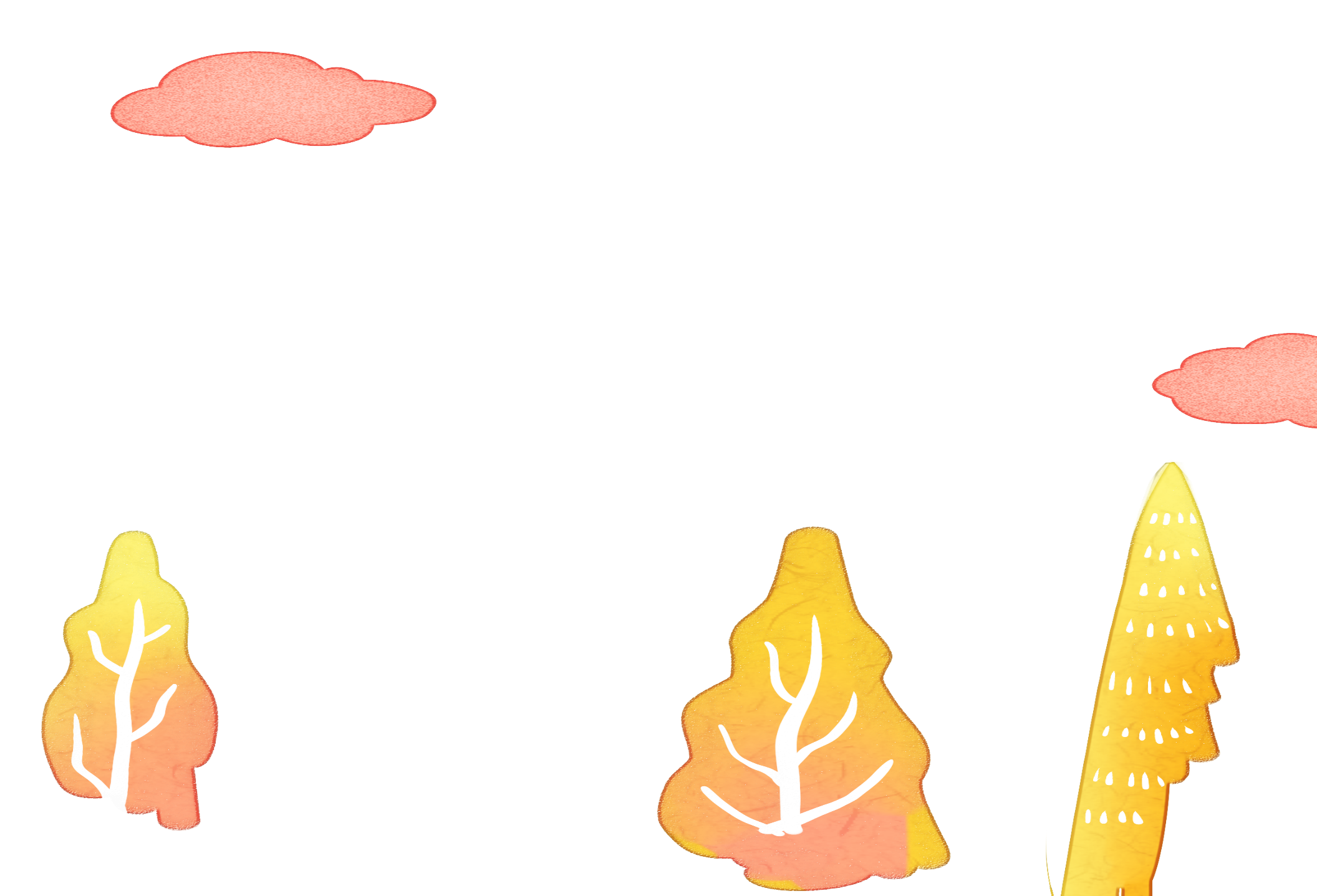 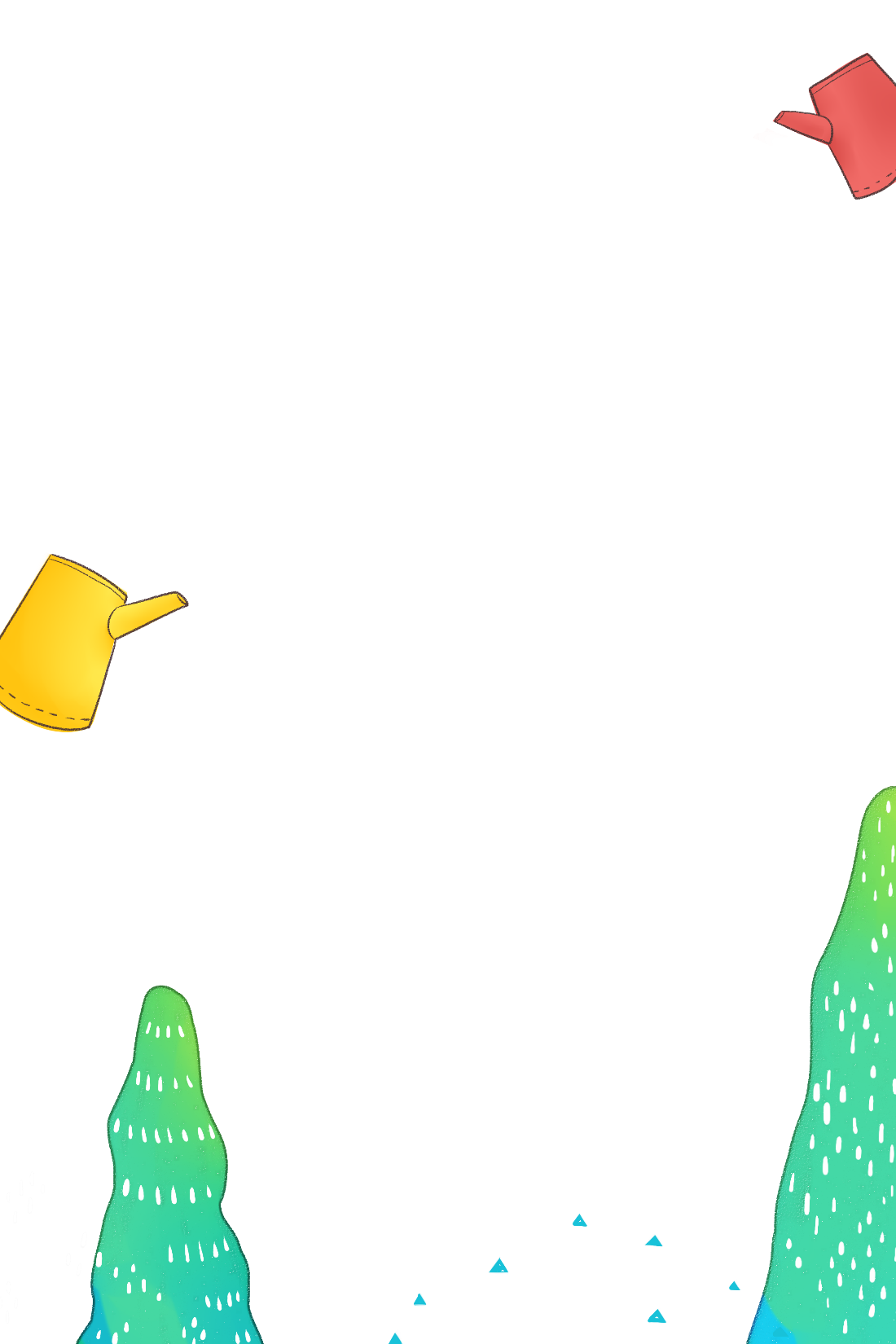 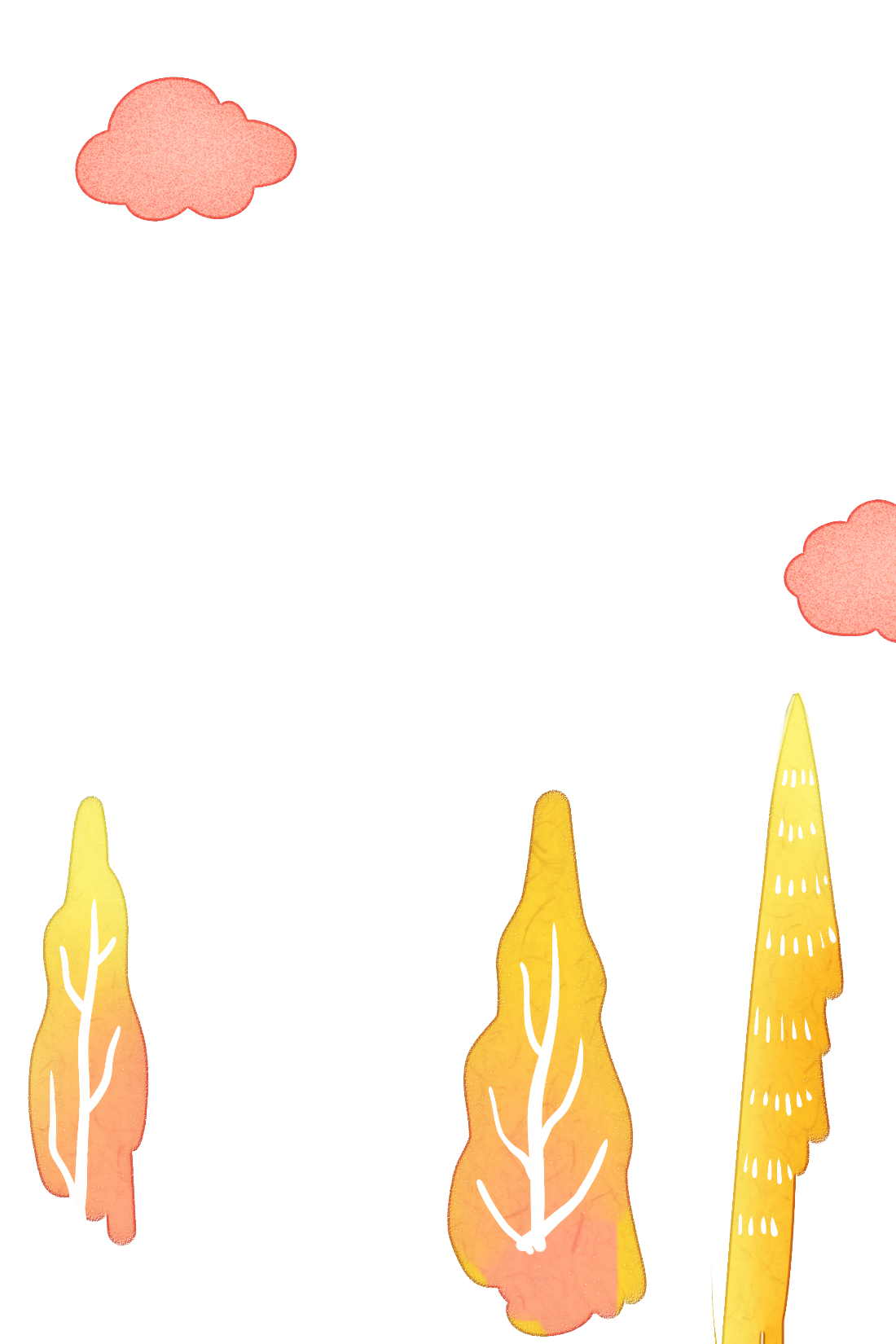 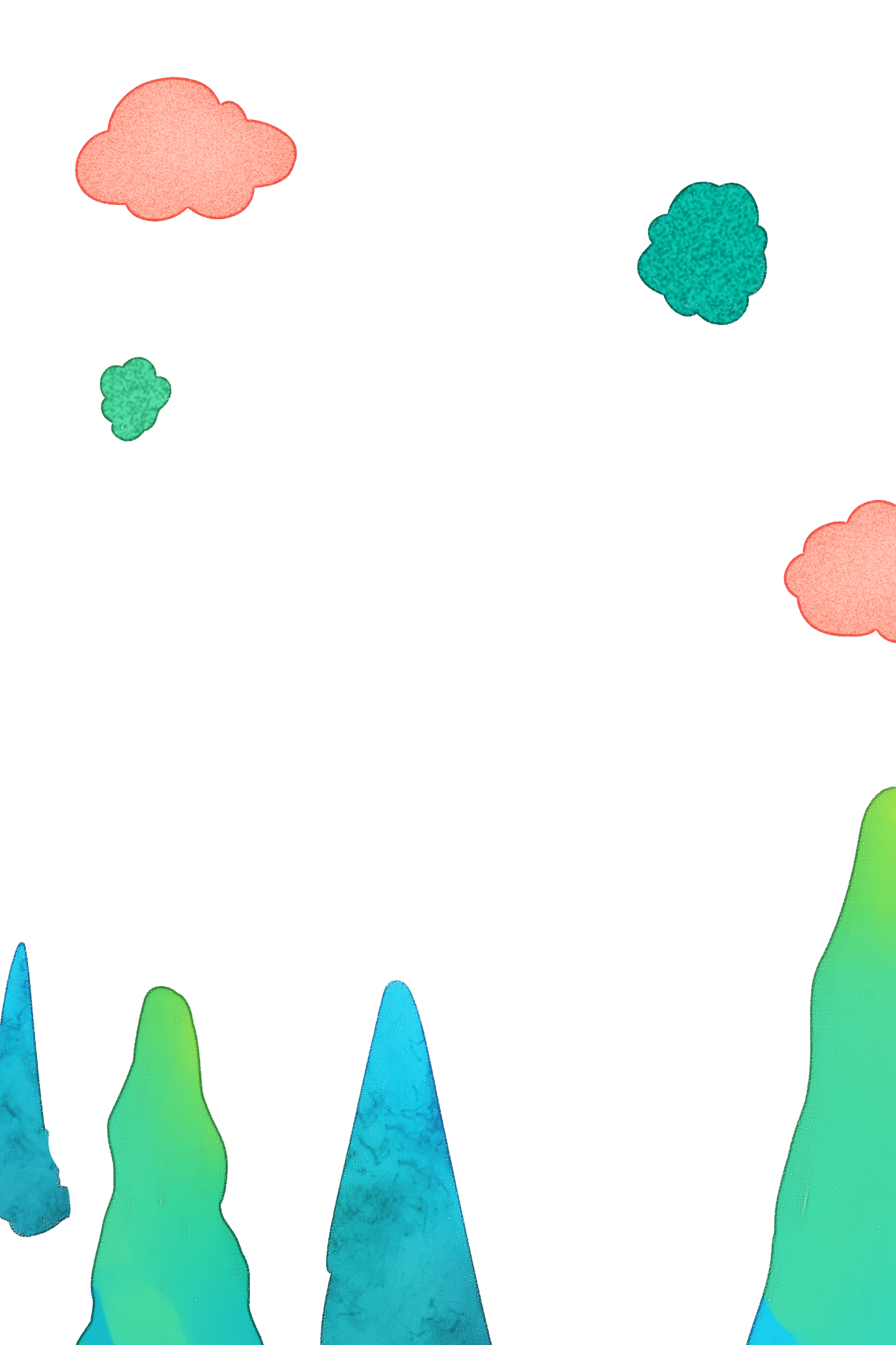 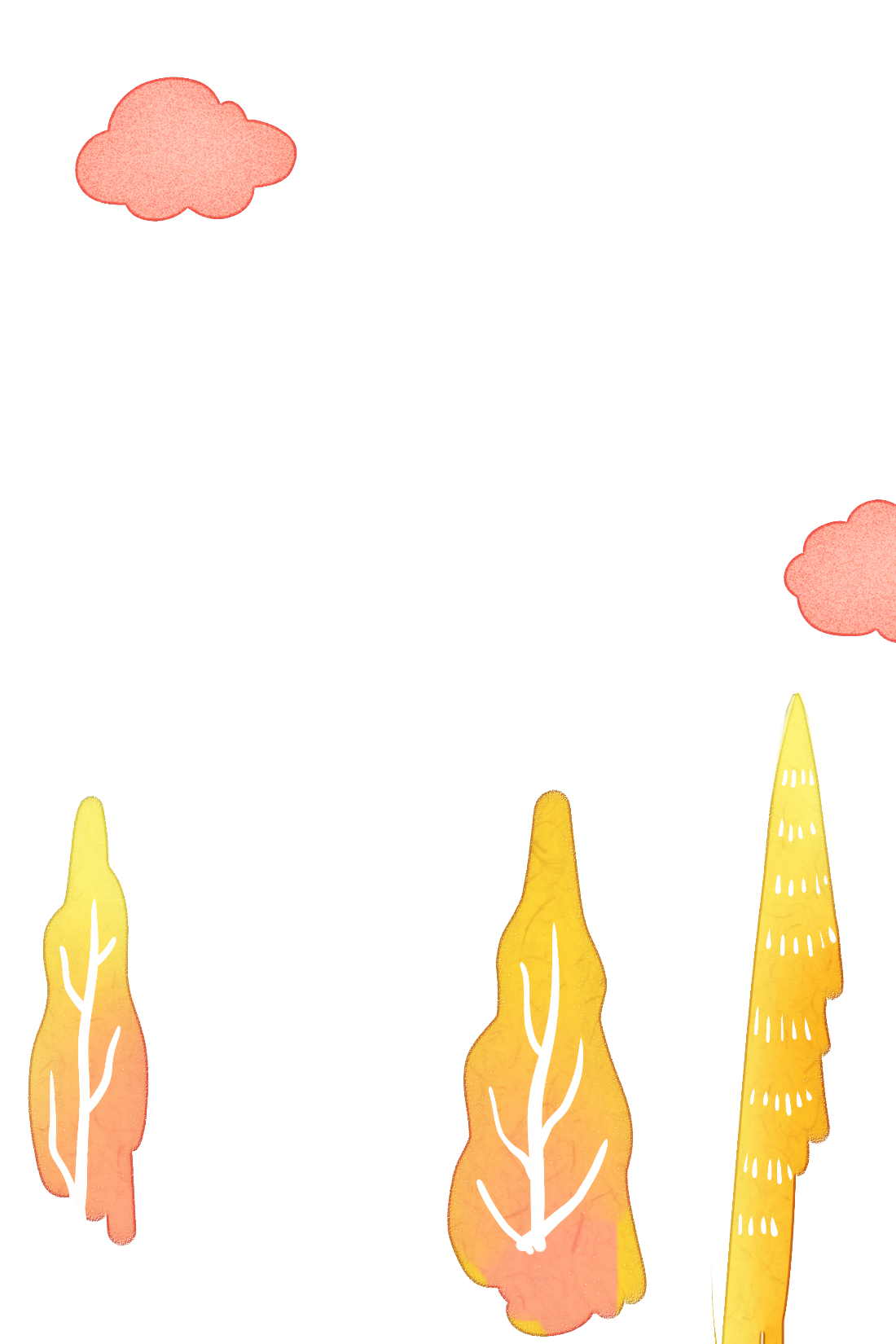 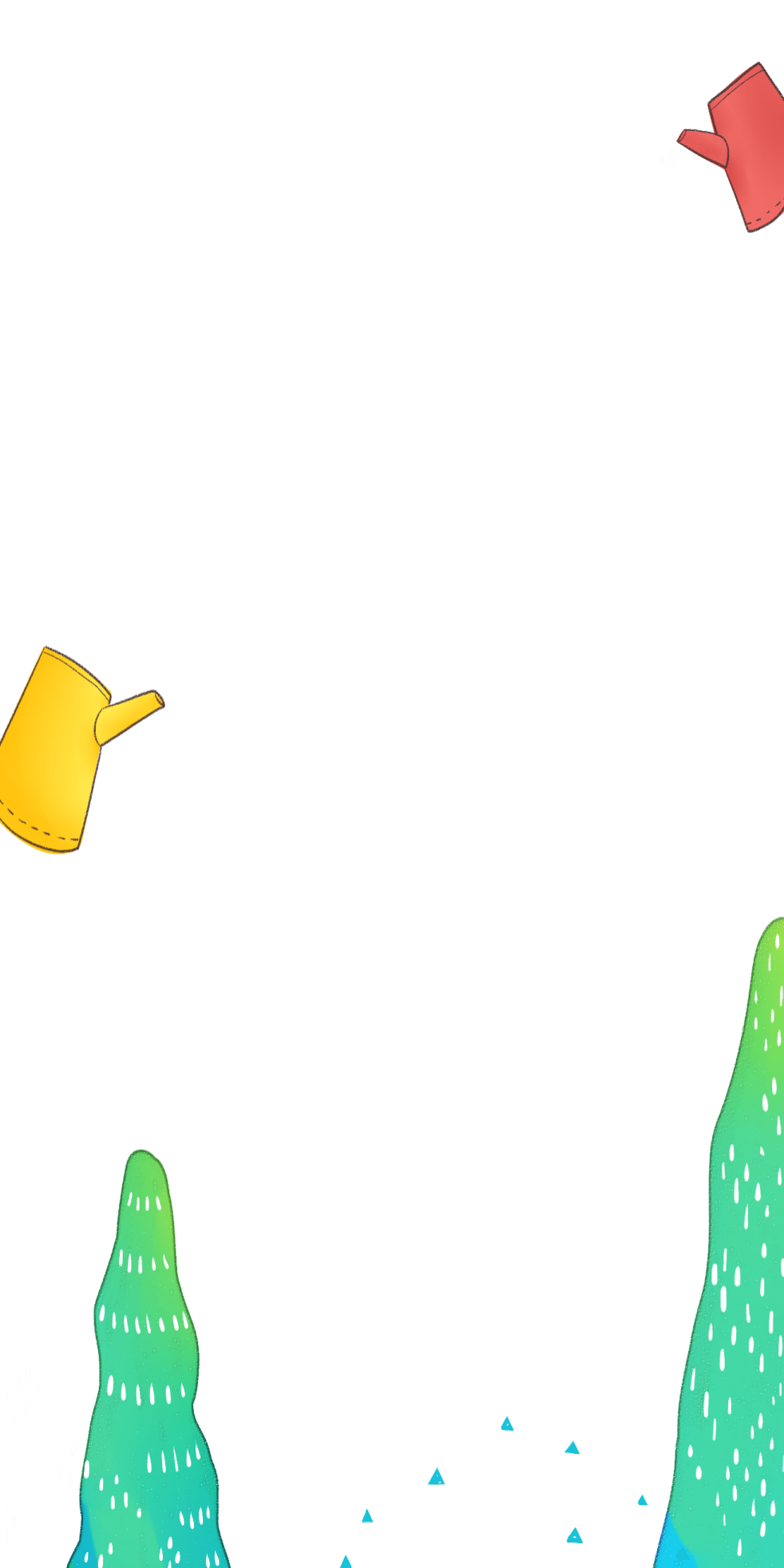 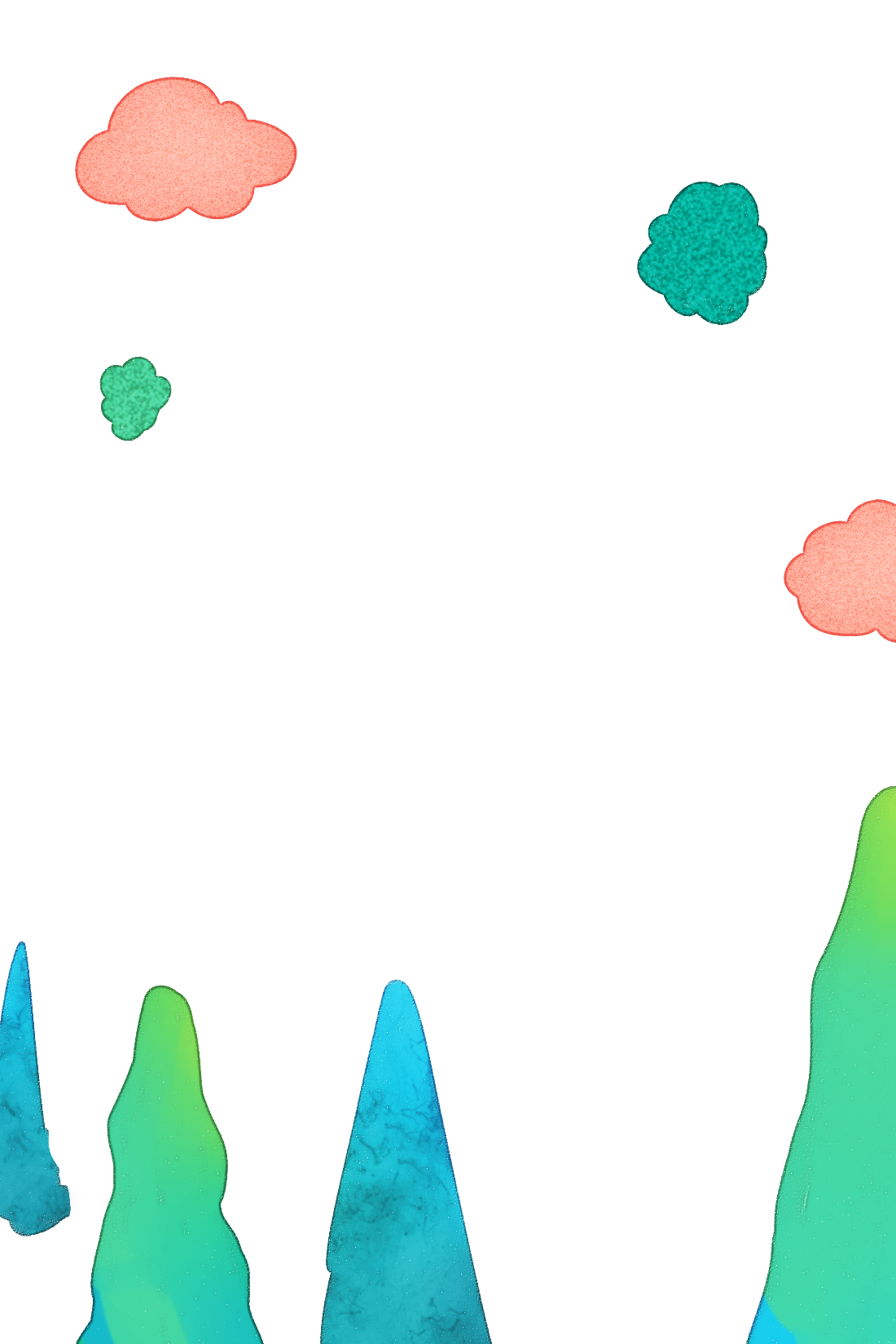 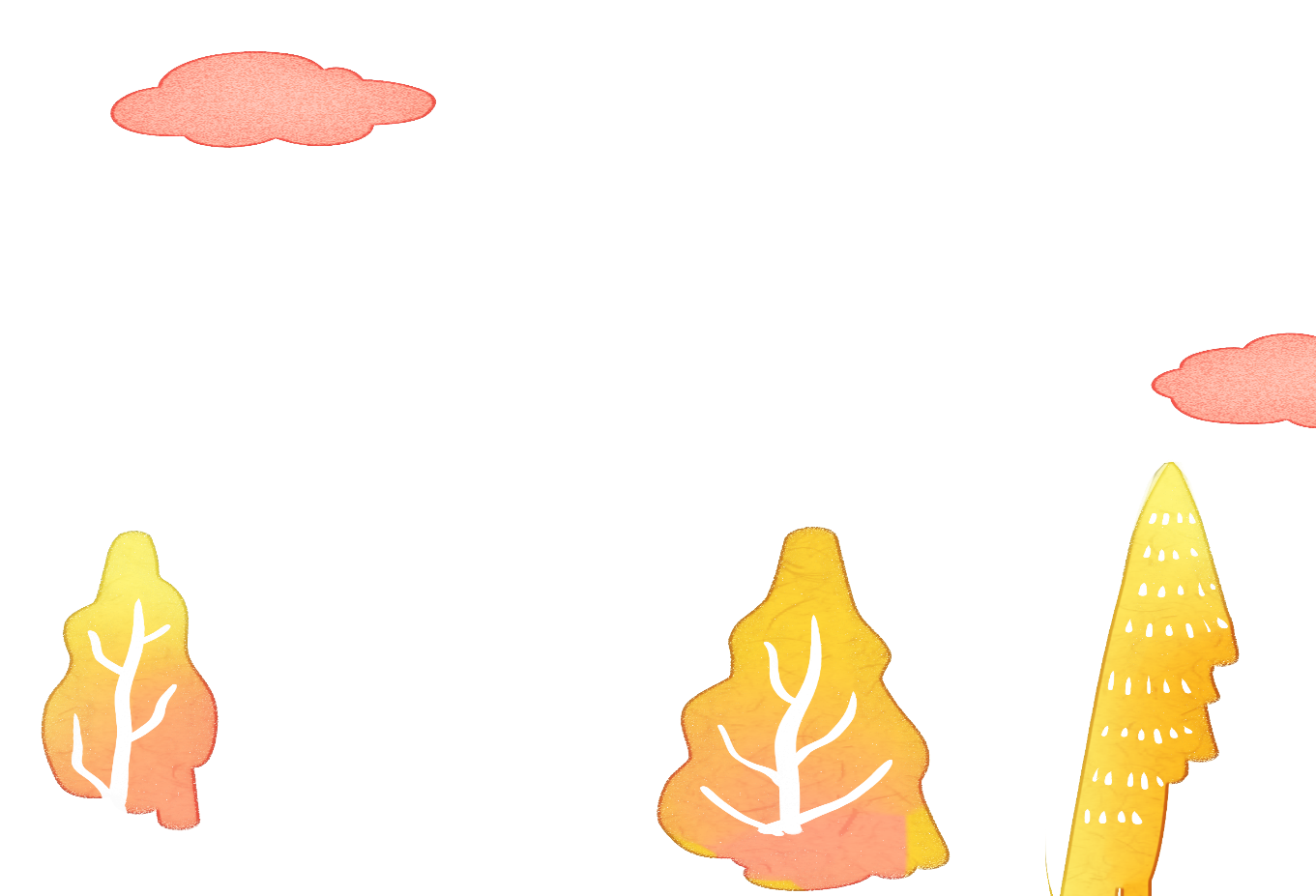 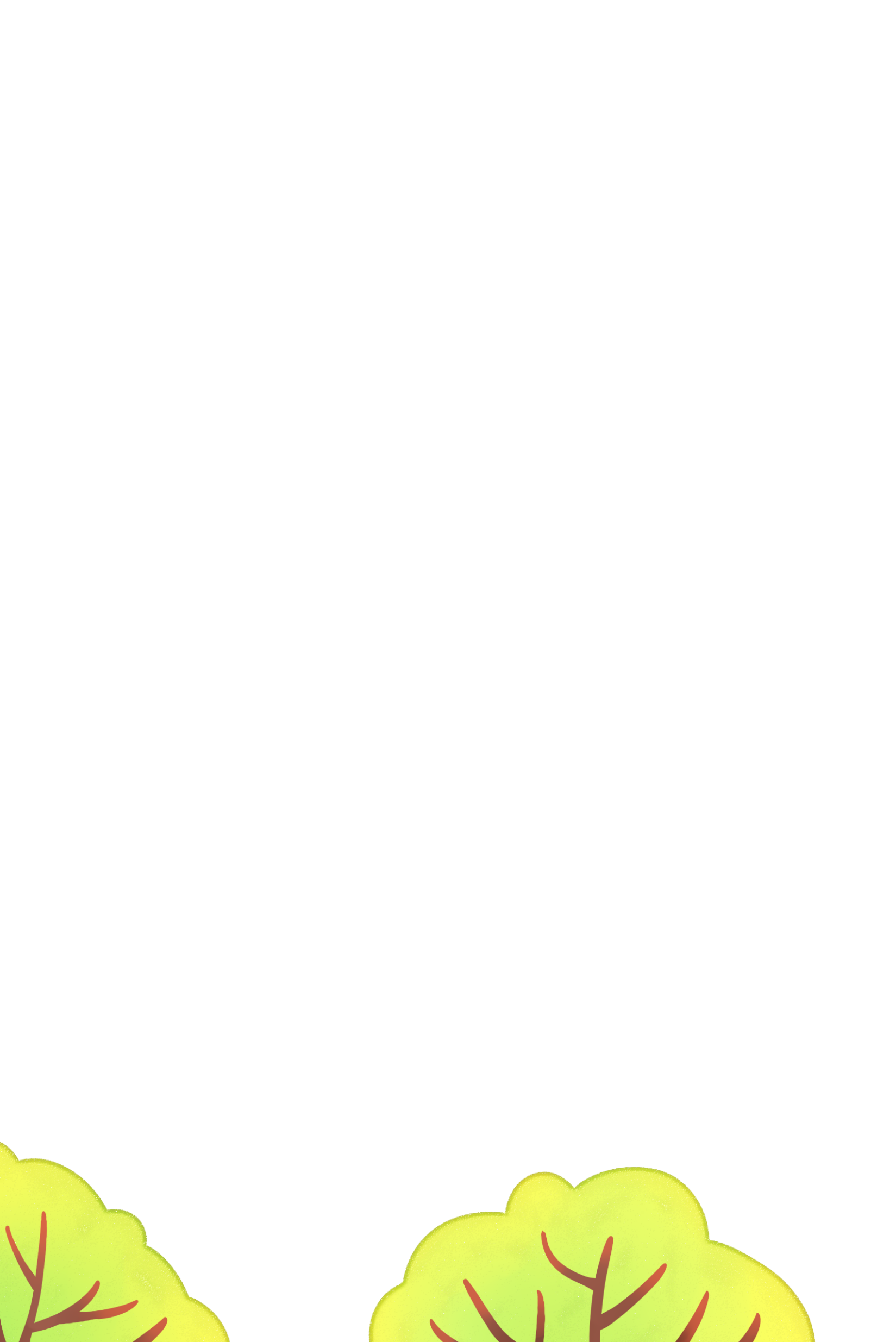 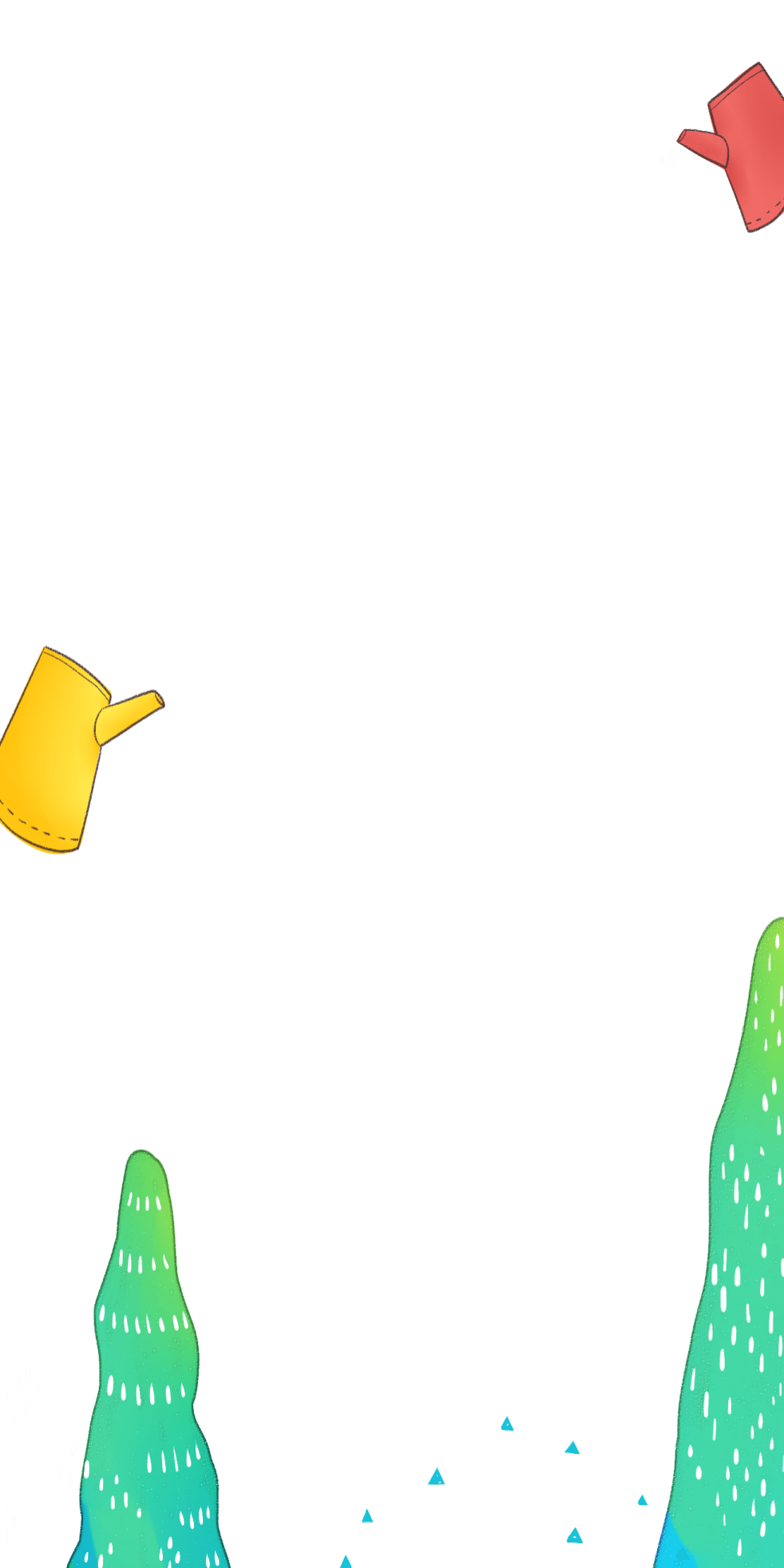 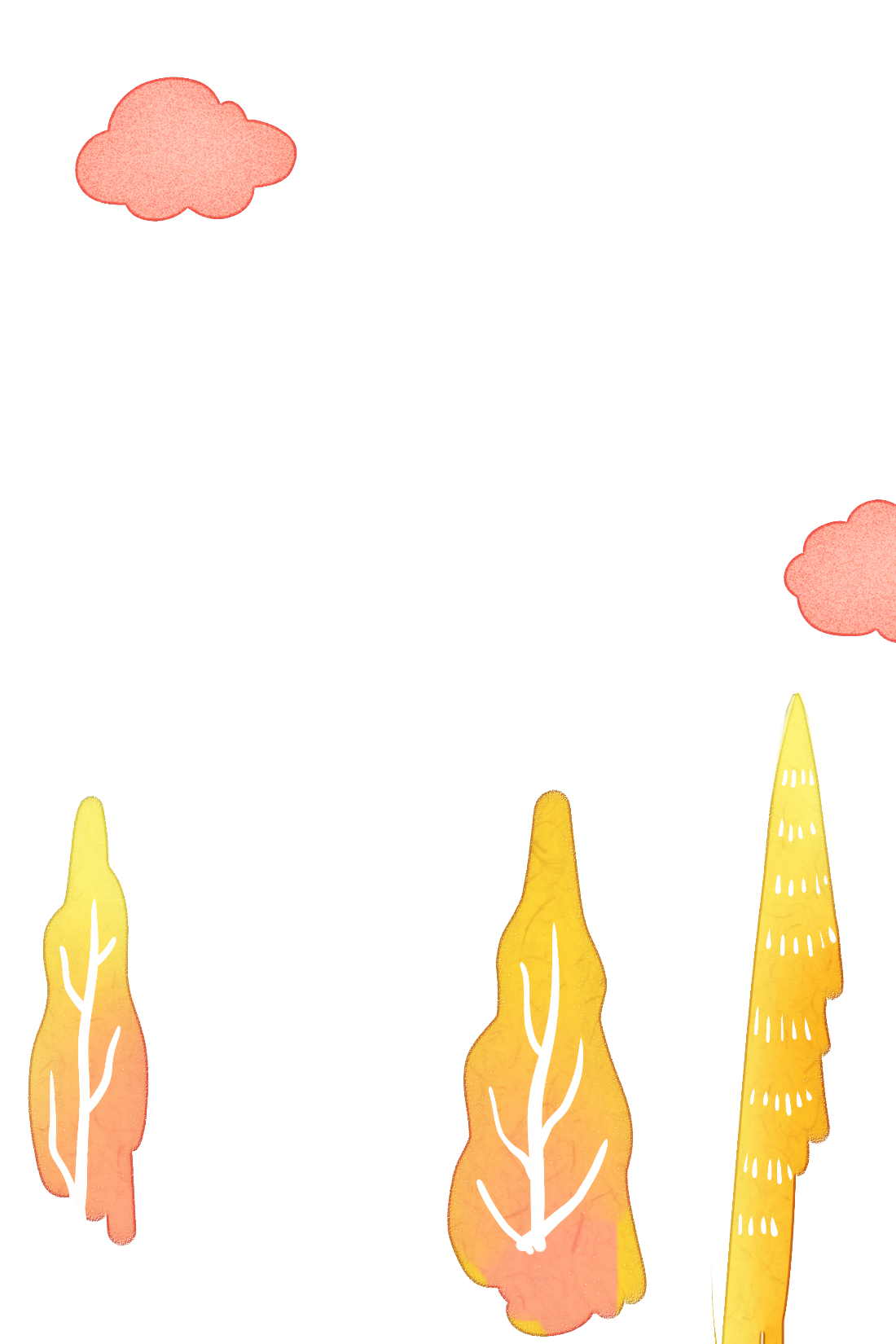 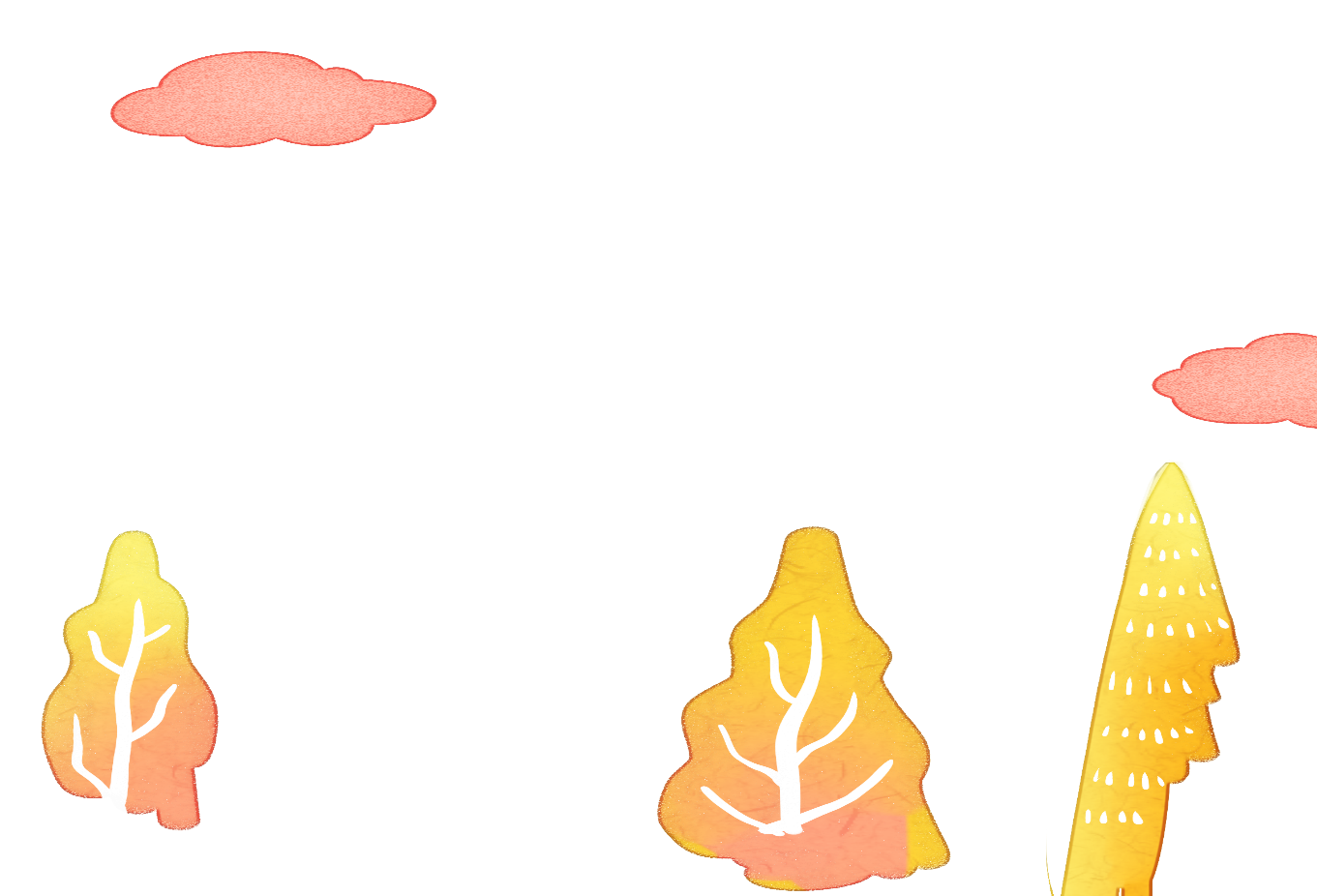 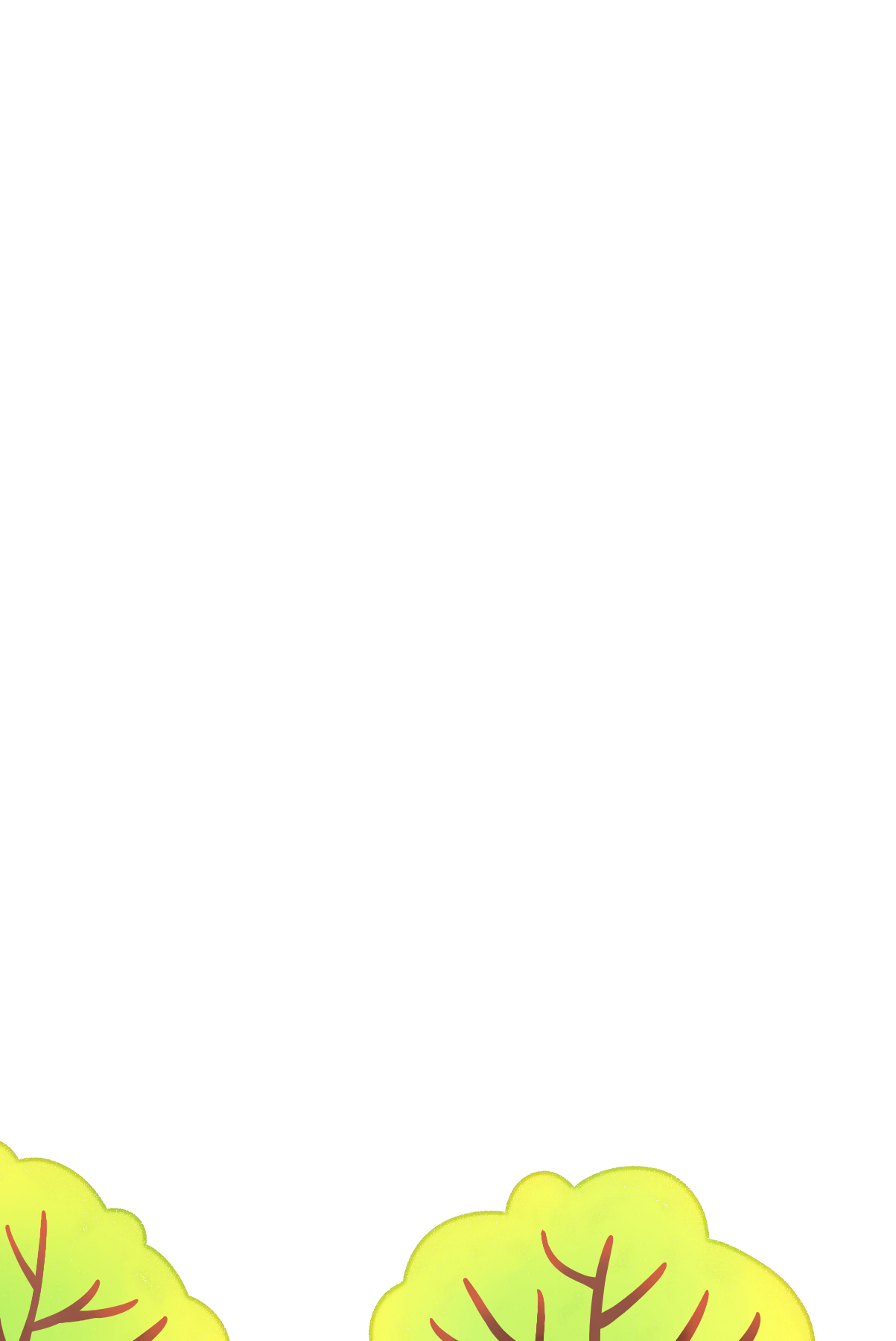 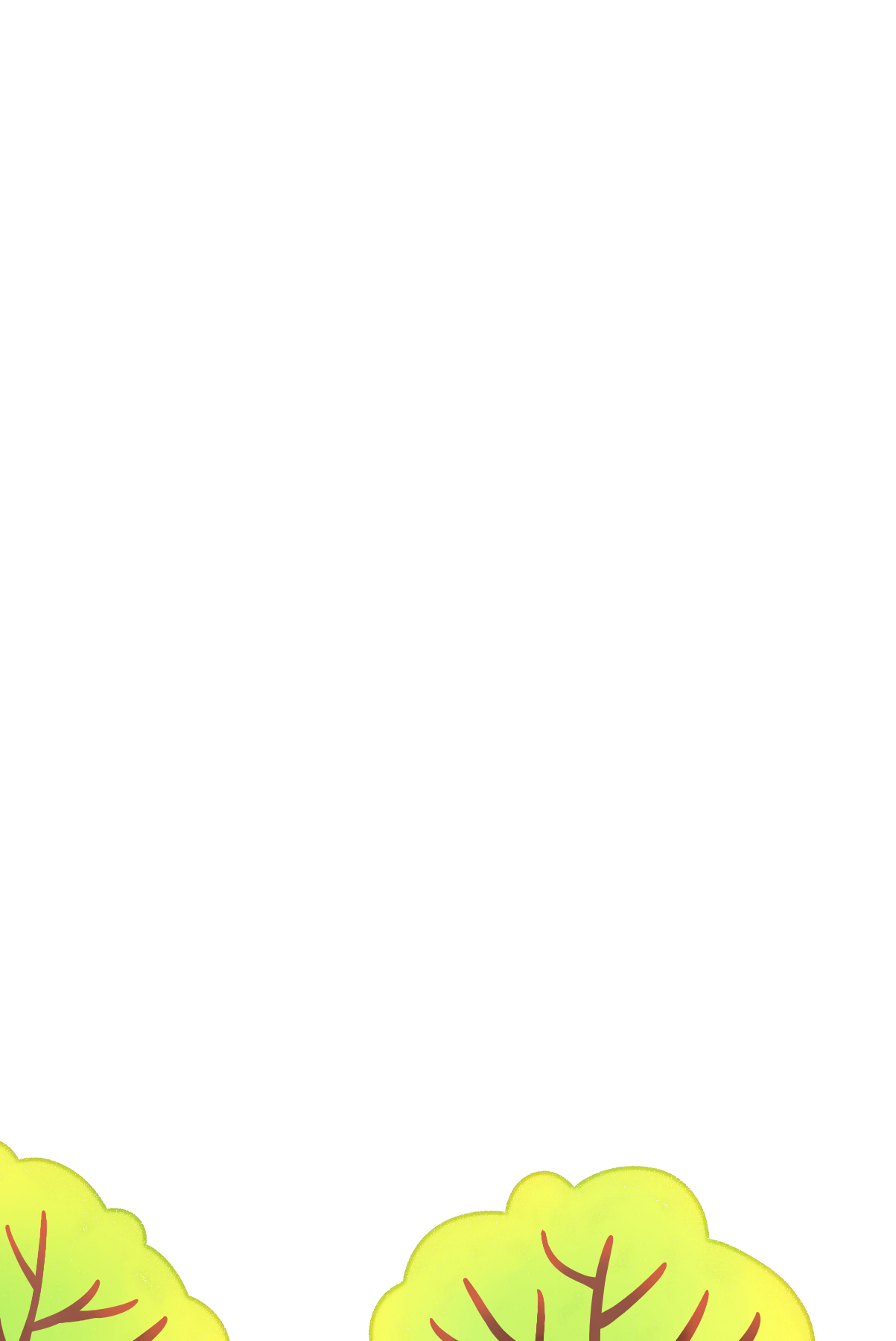 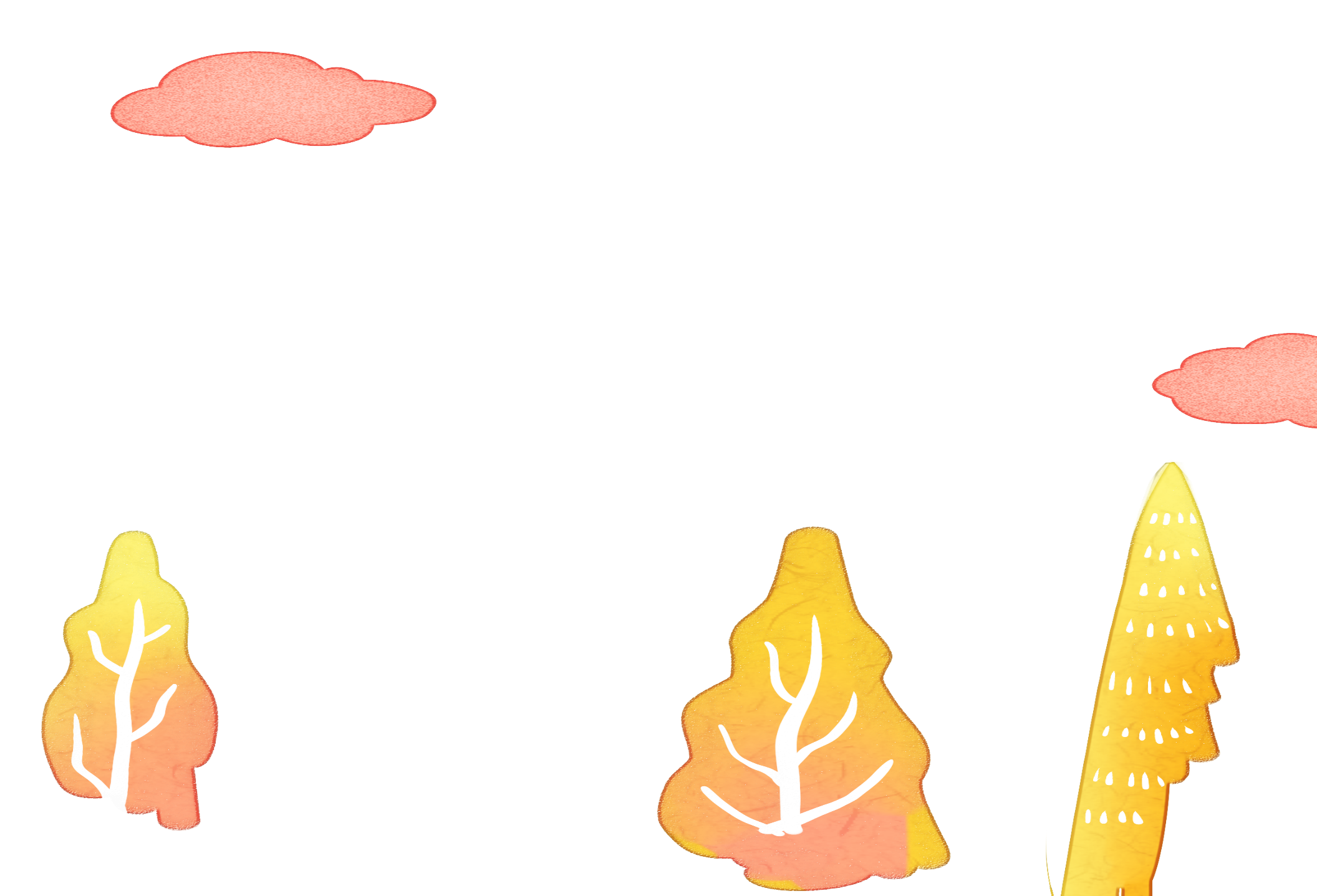 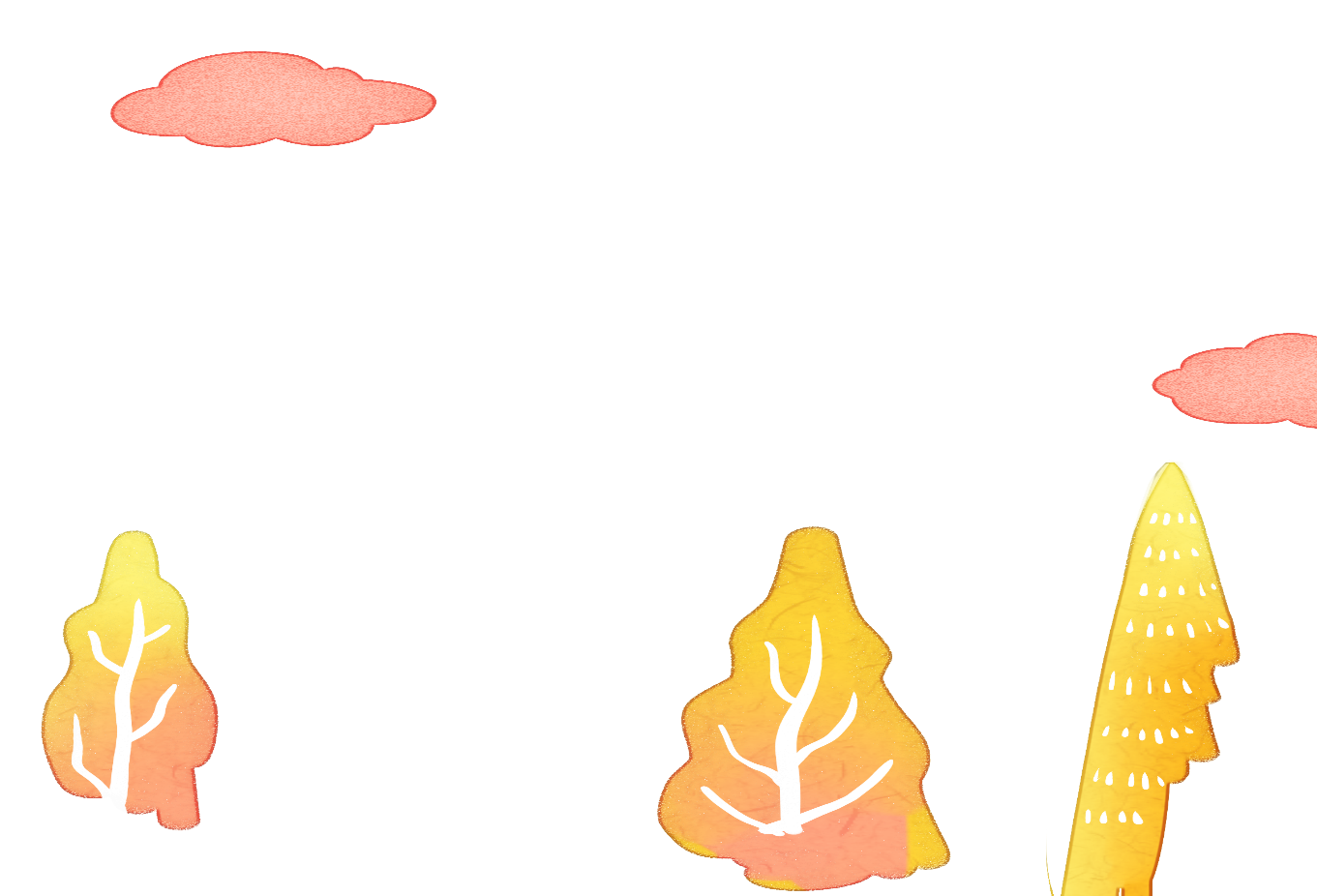 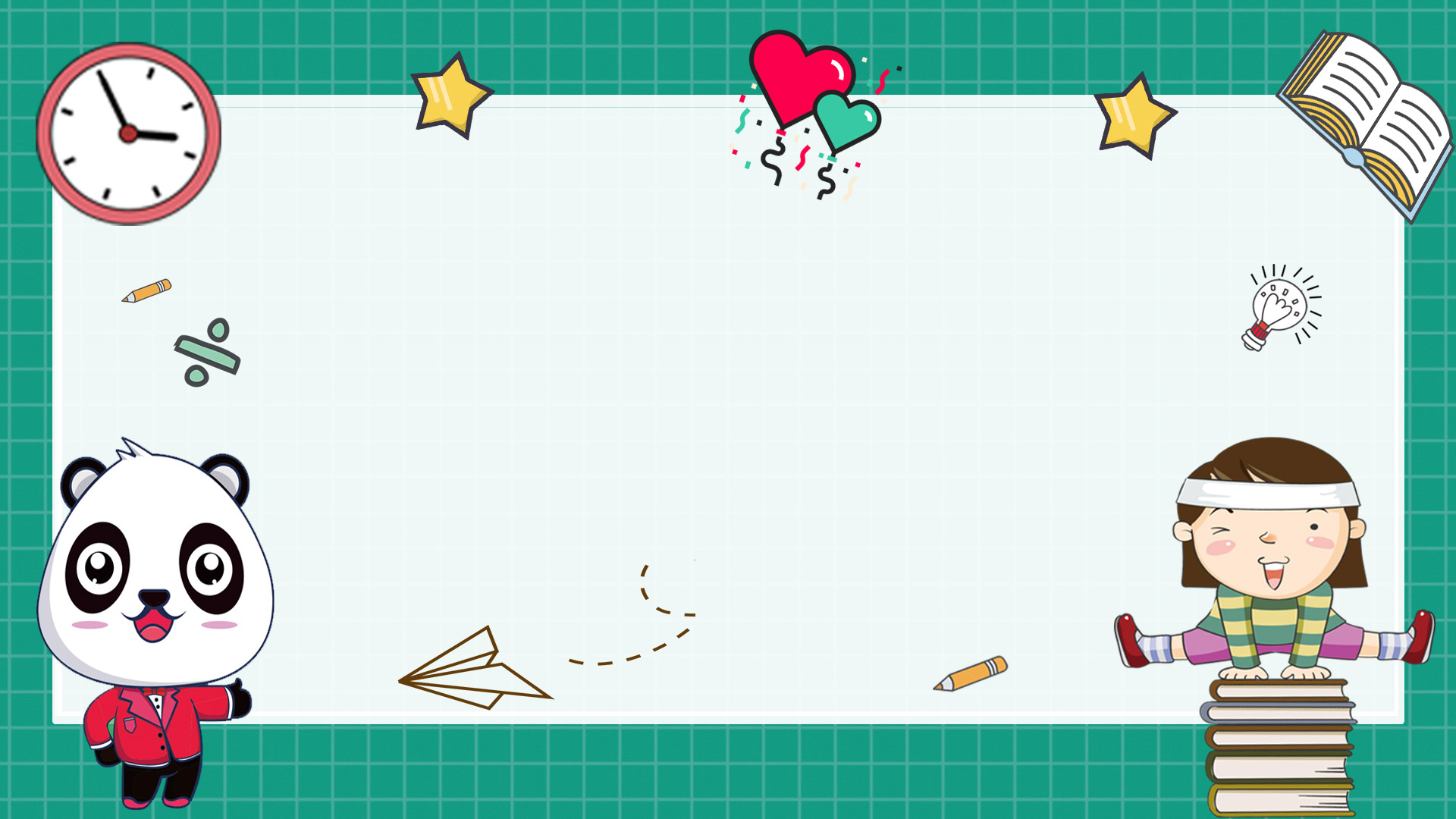 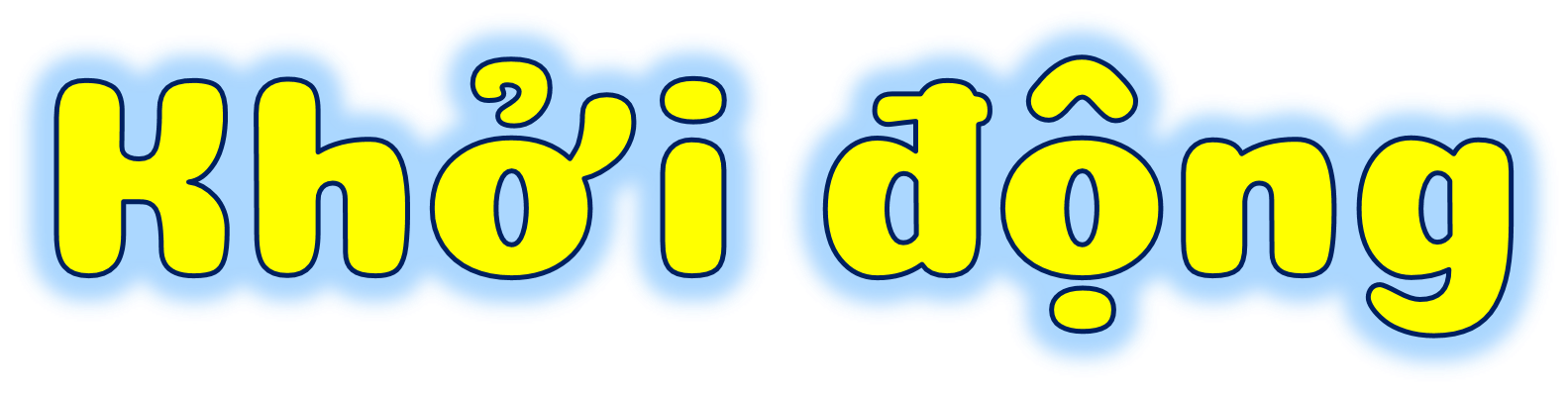 Khởi động
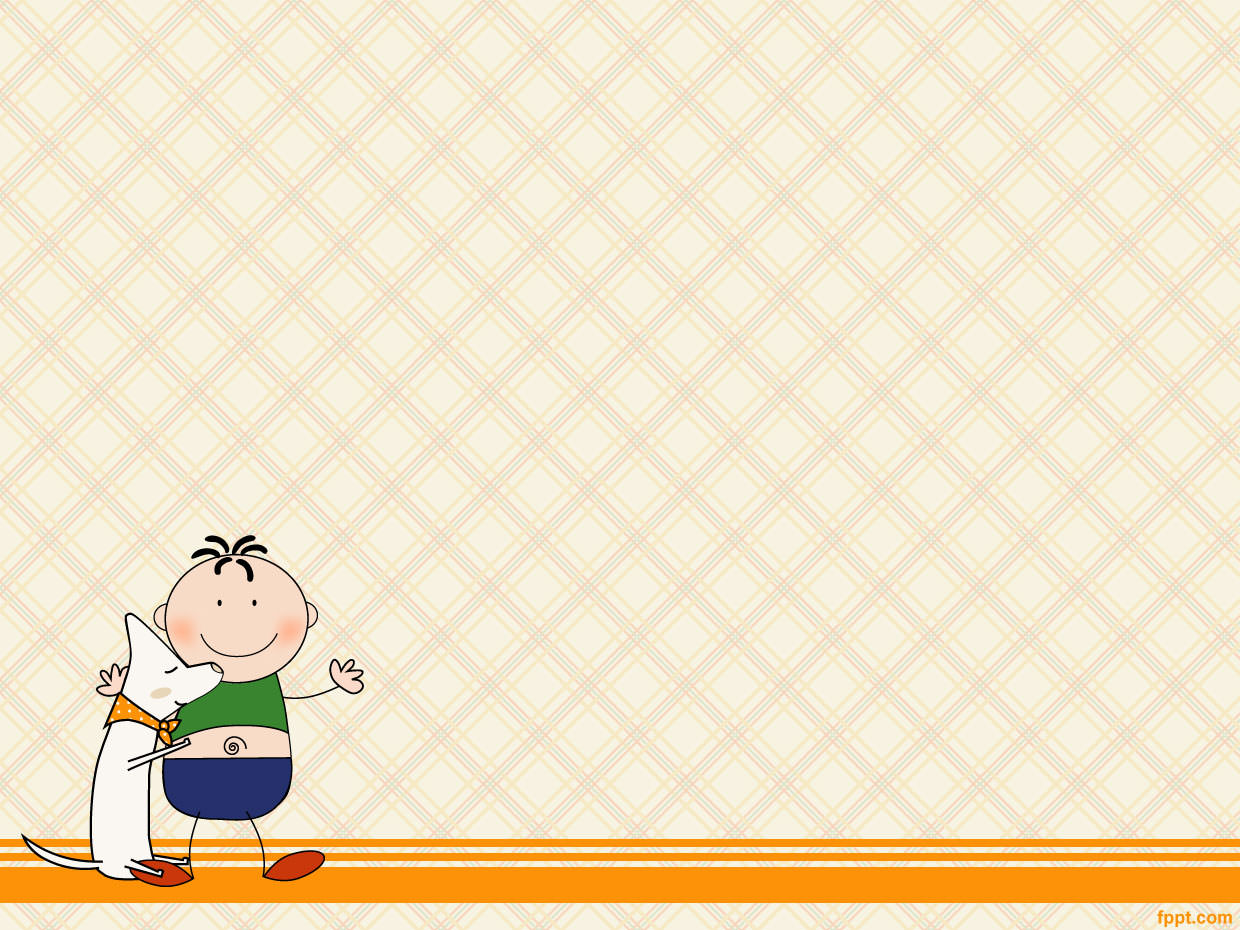 Mảnh ghép bí ẩn
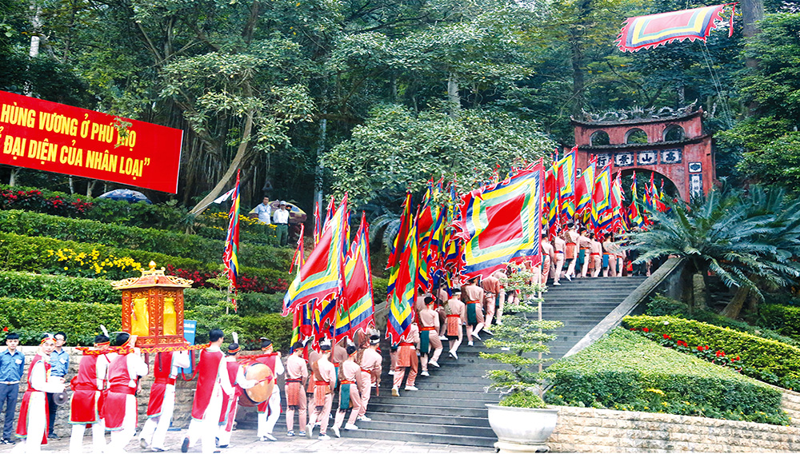 1
2
3
4
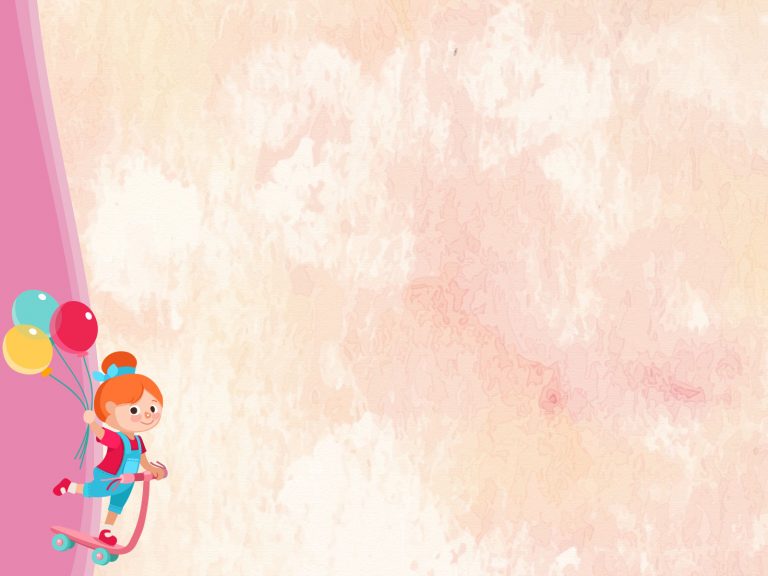 1. Người dân vùng Trung du và miền núi Bắc Bộ thường trồng lúa ở đâu?
Ruộng bậc thang
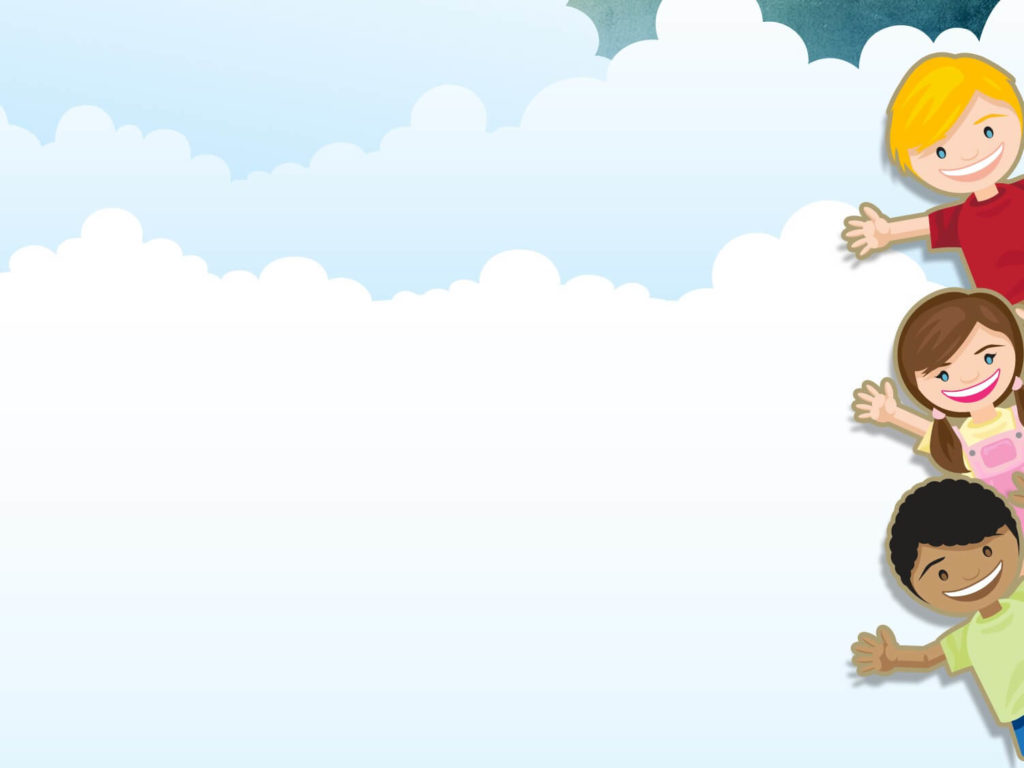 2. Vùng trung du và miền núi Bắc Bộ giáp với các quốc gia nào?
Trung Quốc và Lào
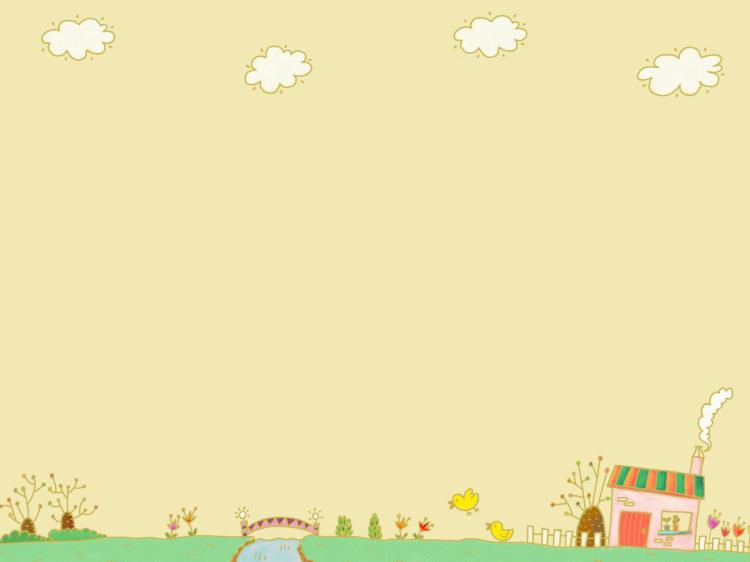 3. Lễ hội cầu trời cho mưa thuận gió hoà ở Vùng Trung du và miền núi Bắc Bộ gọi là gì?
Lễ hội Lồng Tồng
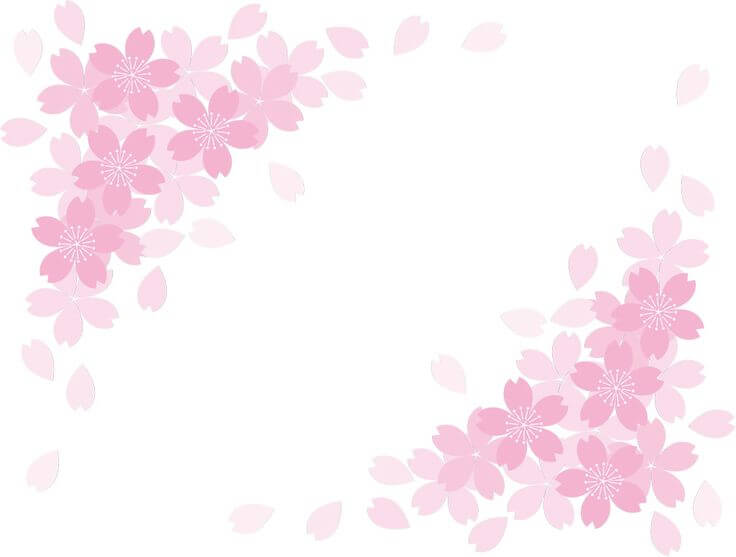 4. Nêu tên 2 nhà máy thuỷ điện lớn ở vùng Trung du và miền núi Bắc Bộ ?
Nhà máy thuỷ điện Hoà Bình và Sơn La
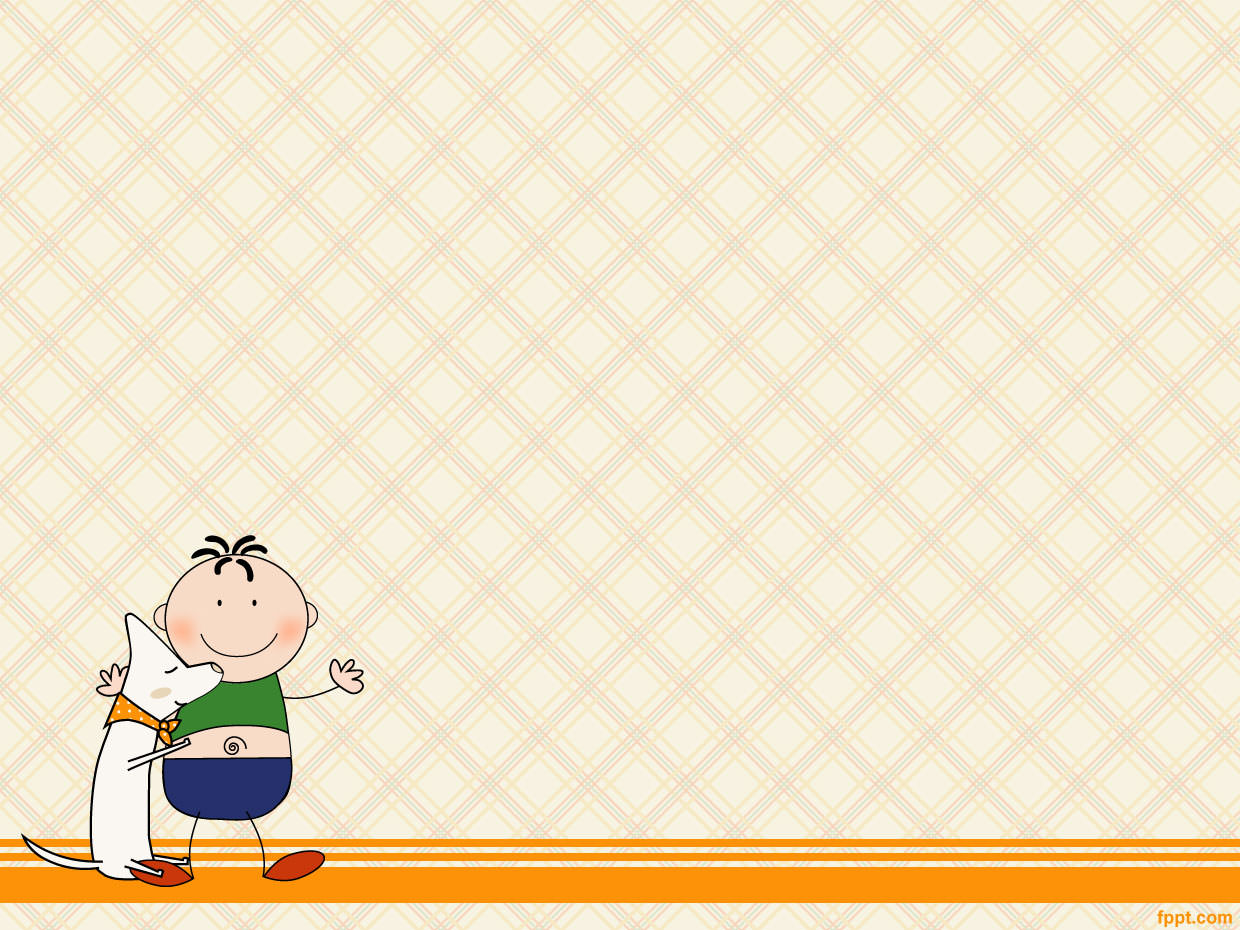 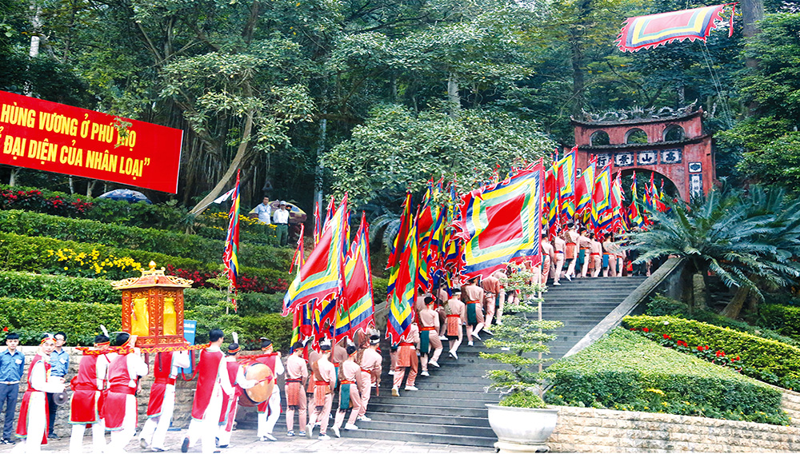 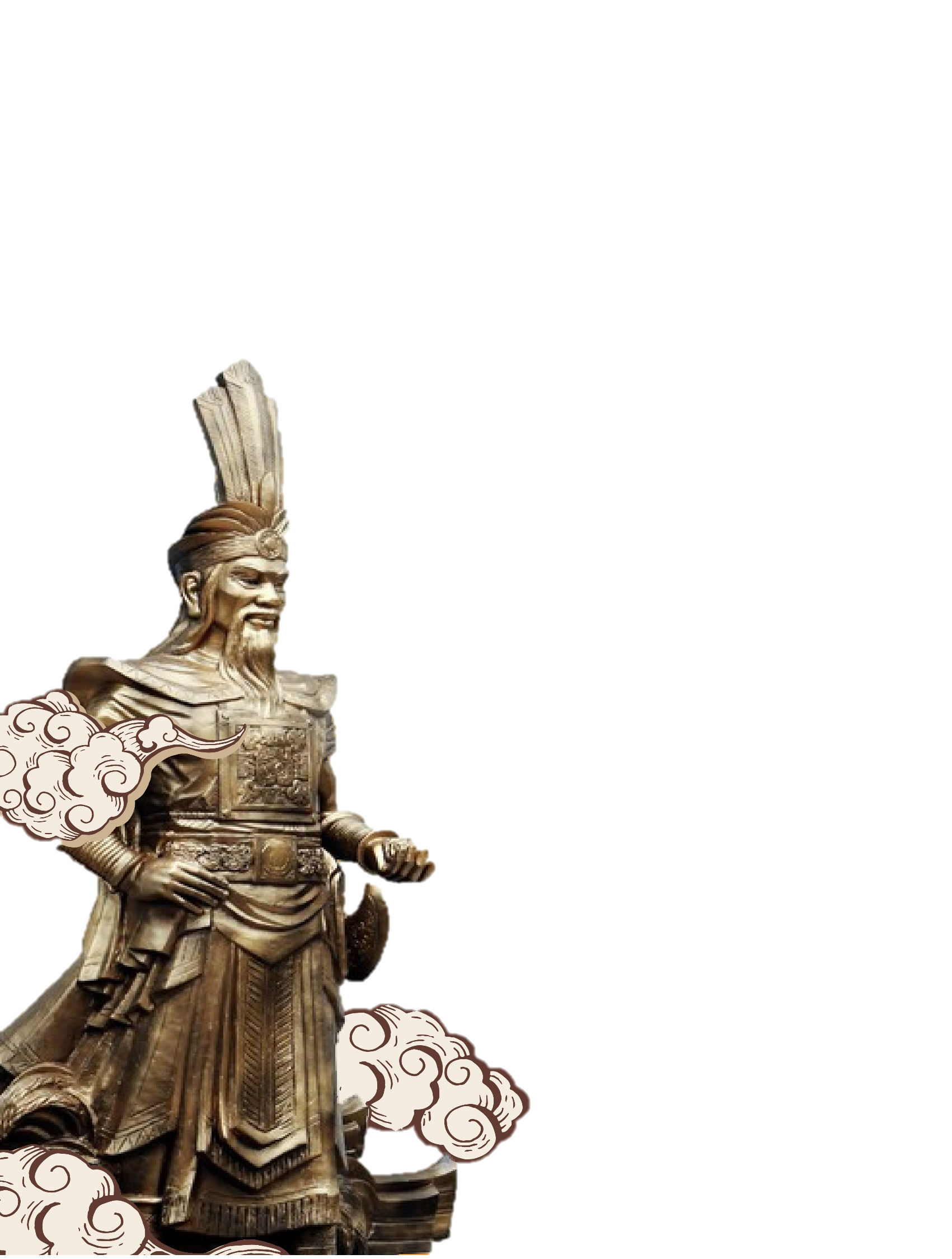 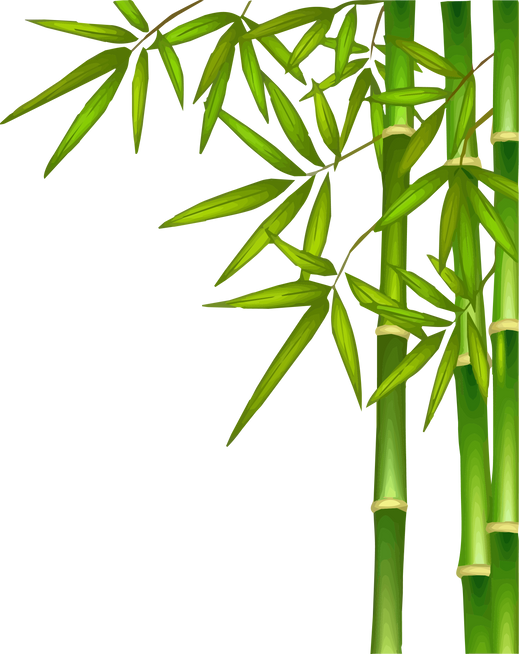 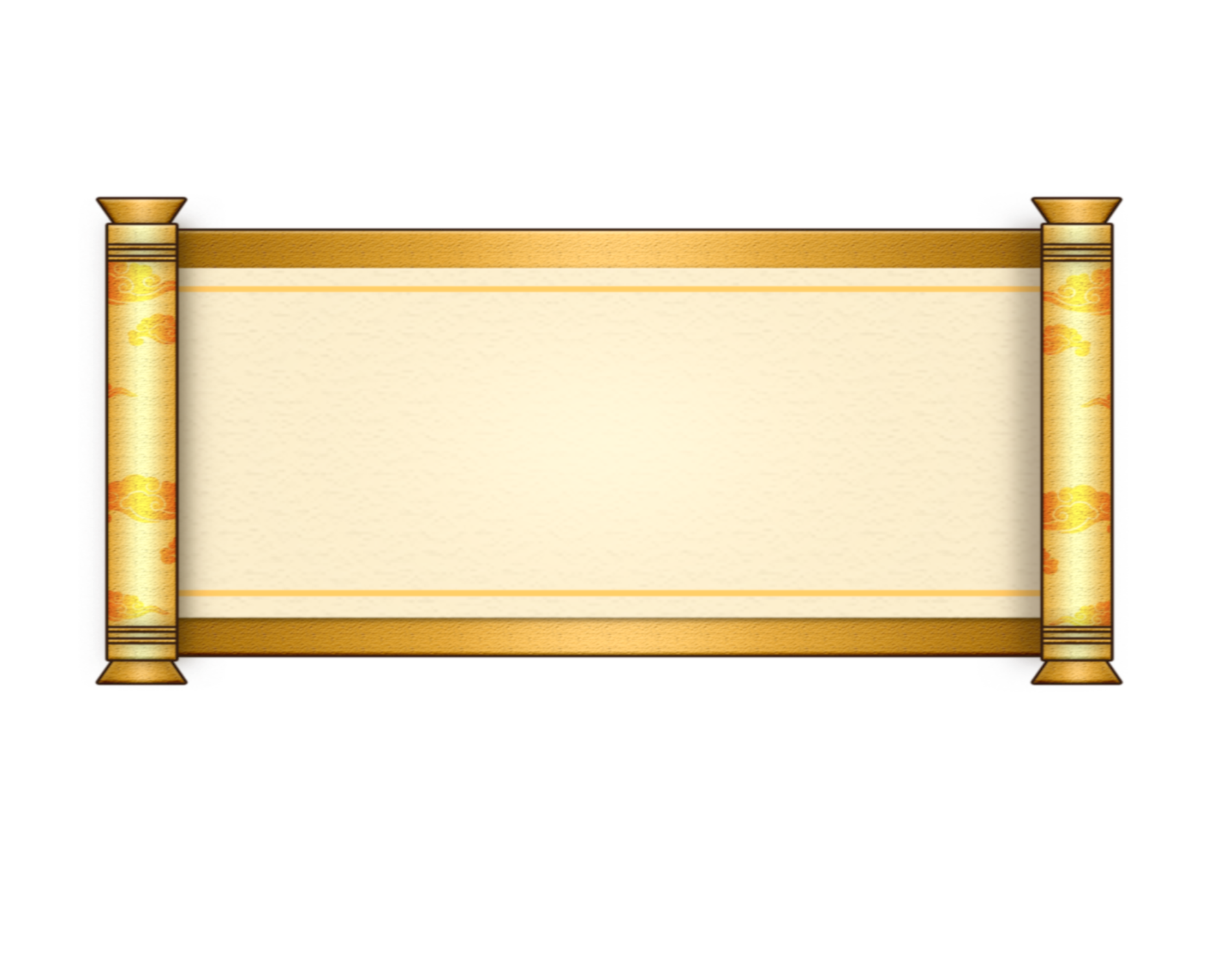 Khám 
phá
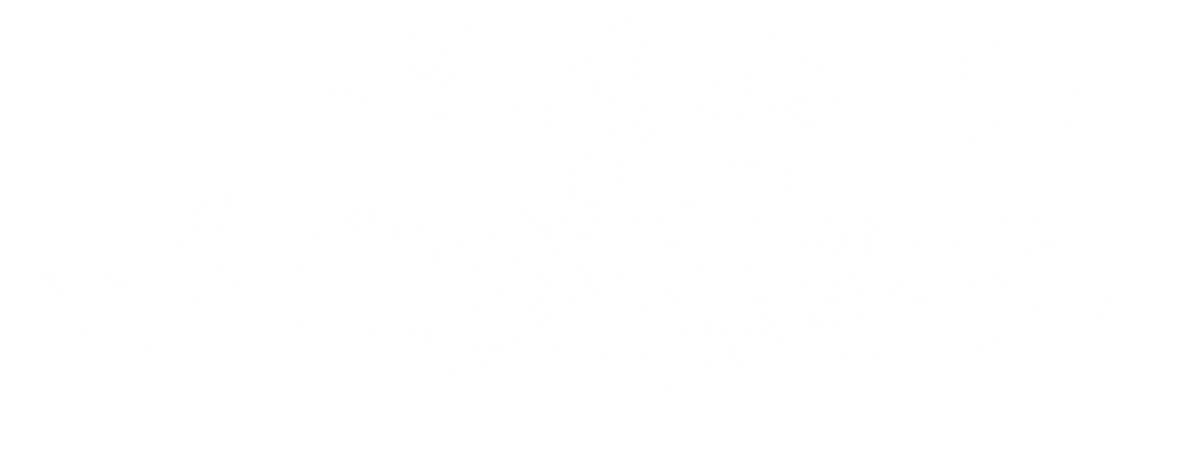 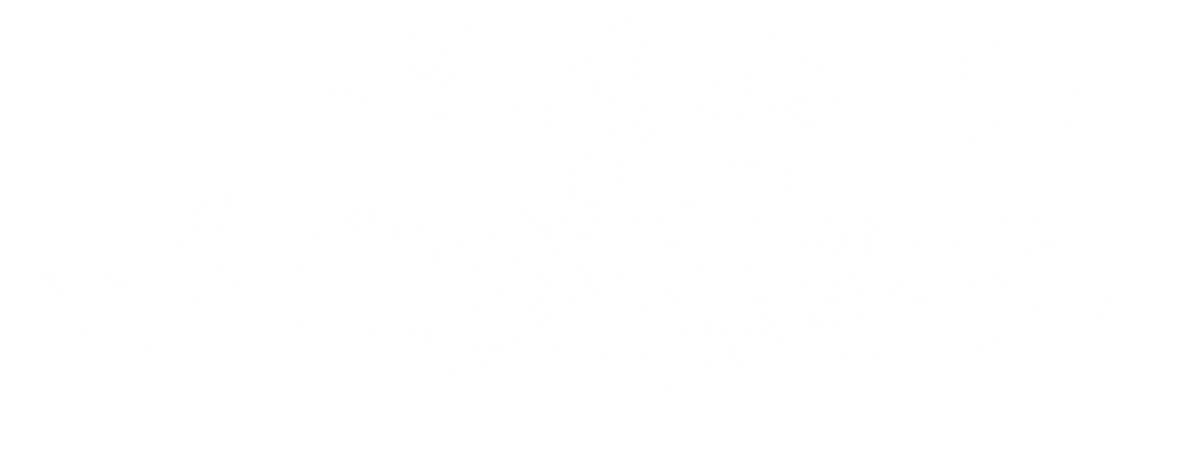 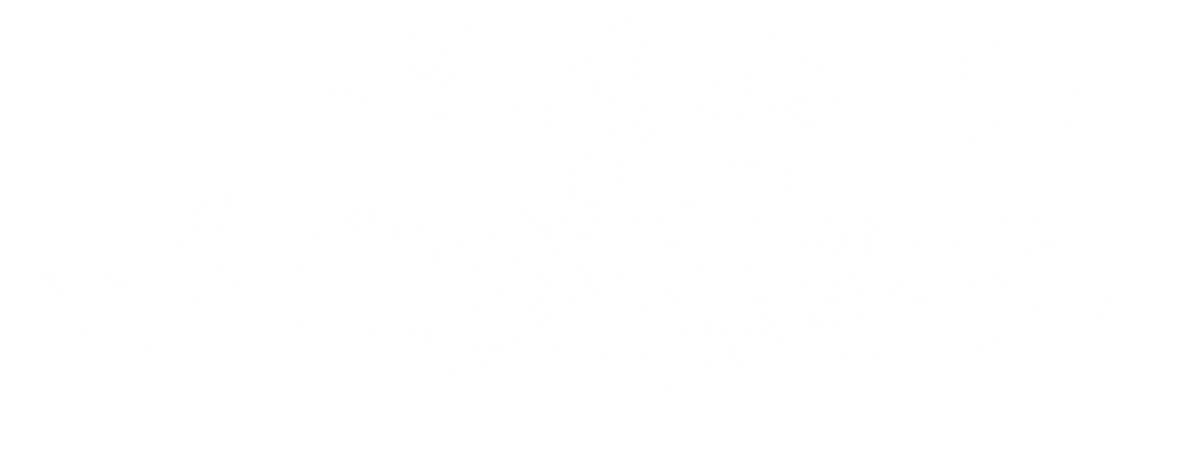 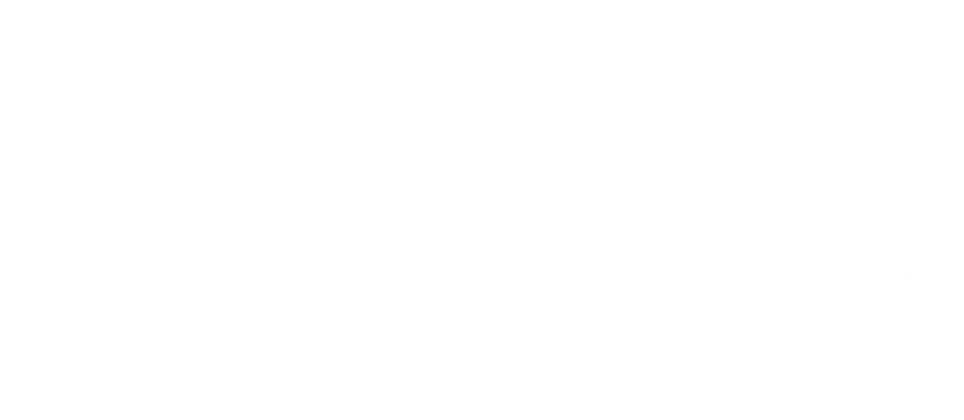 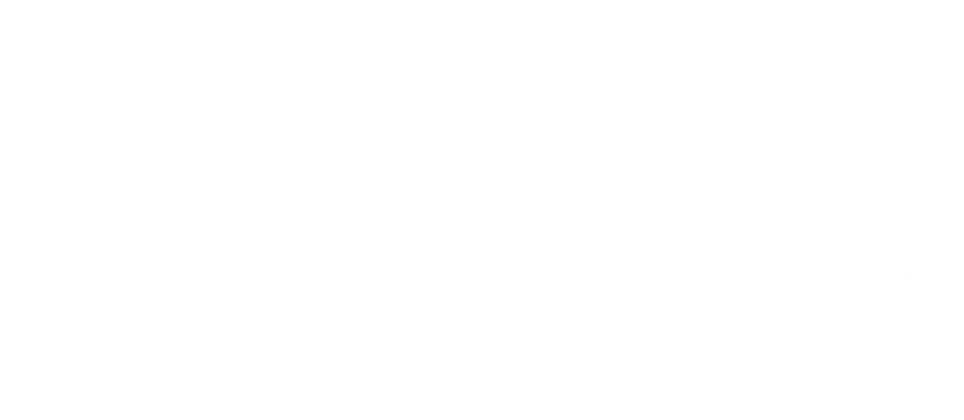 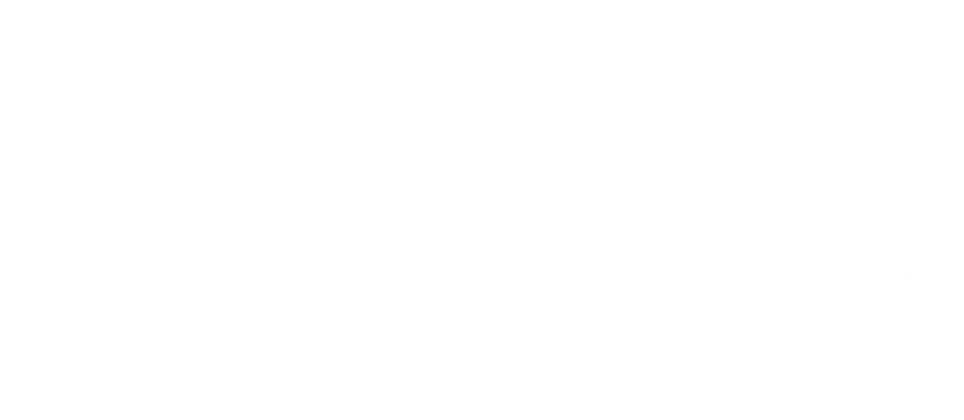 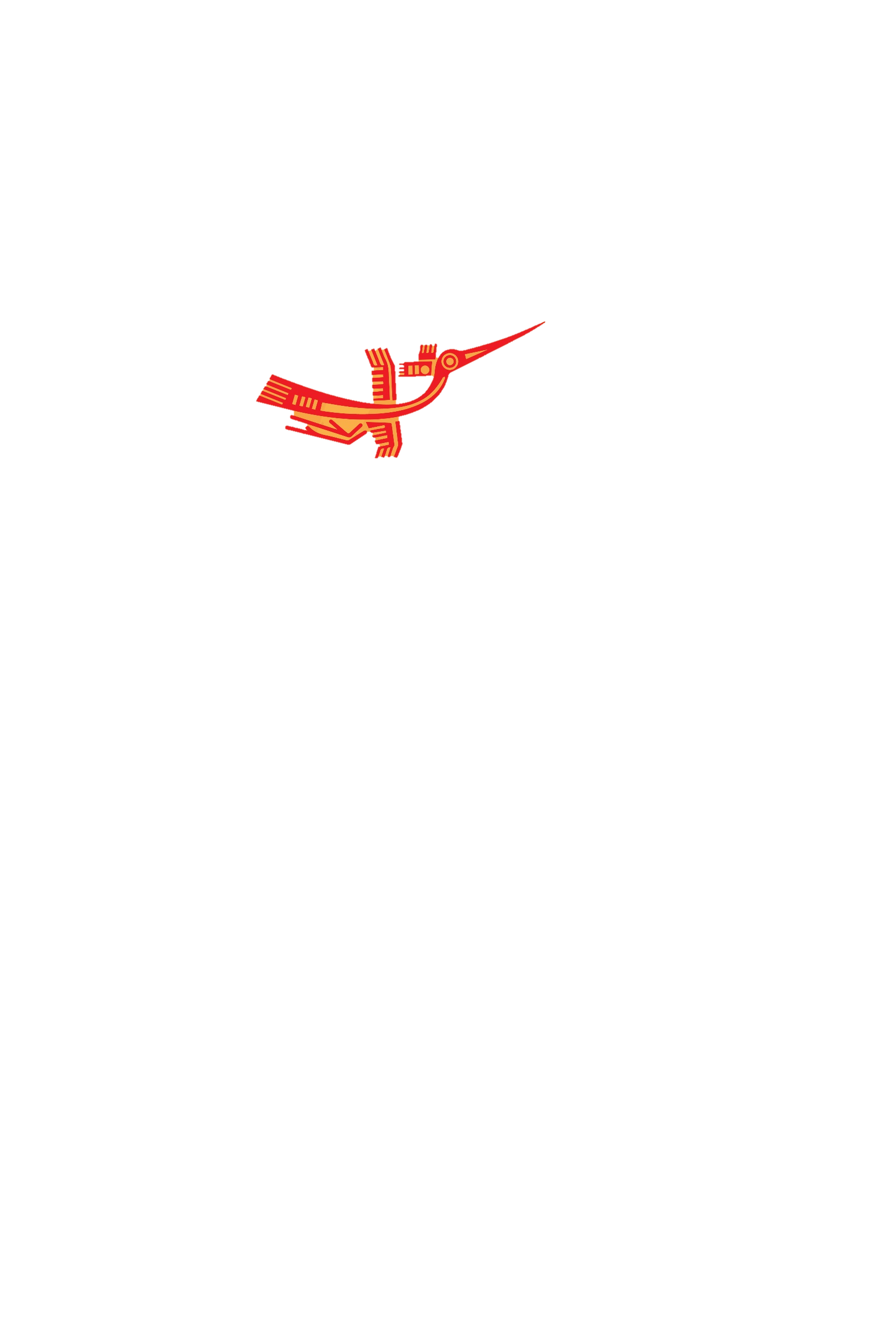 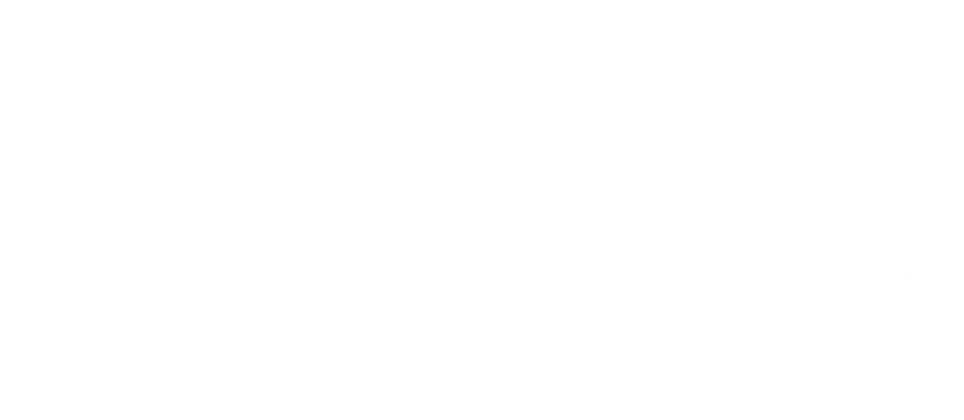 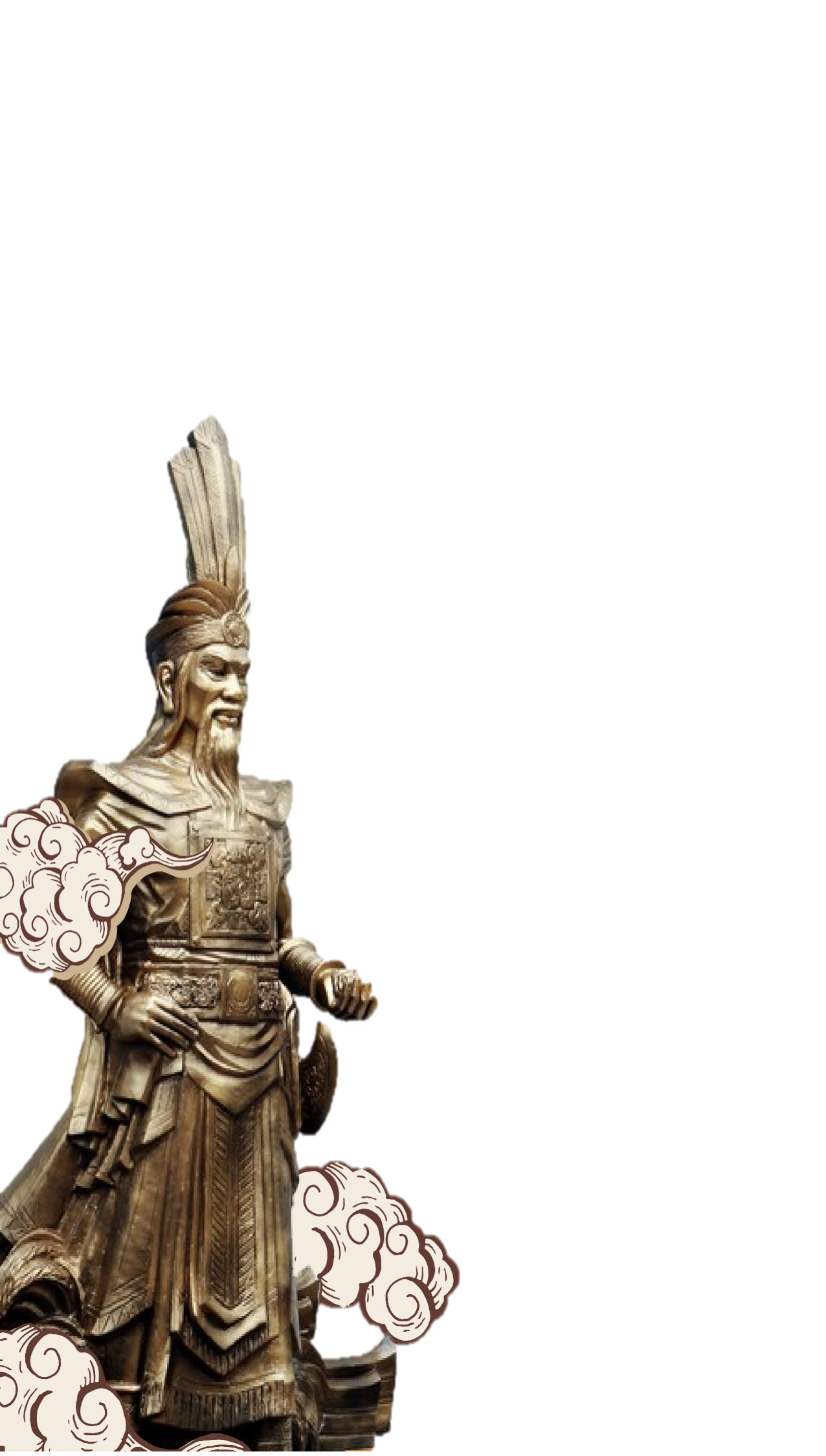 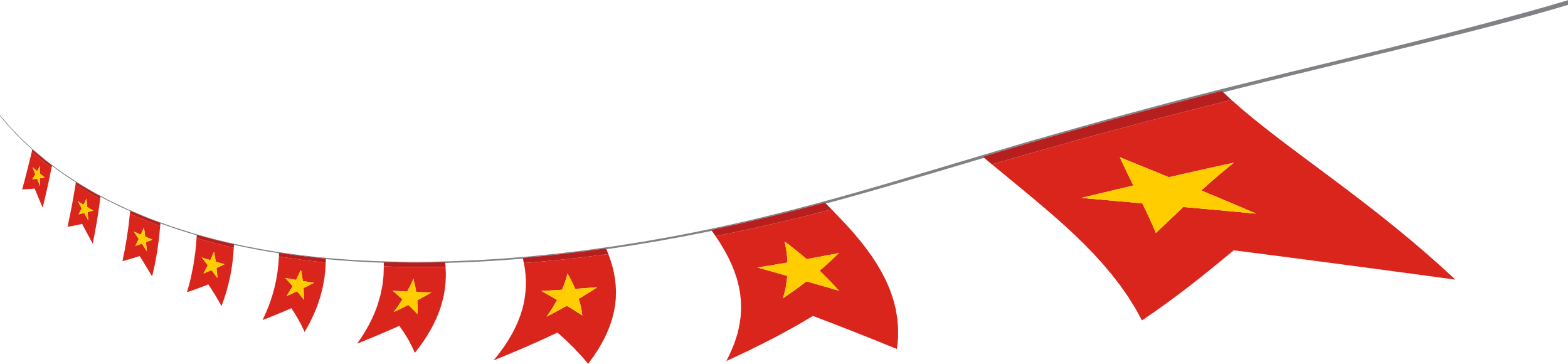 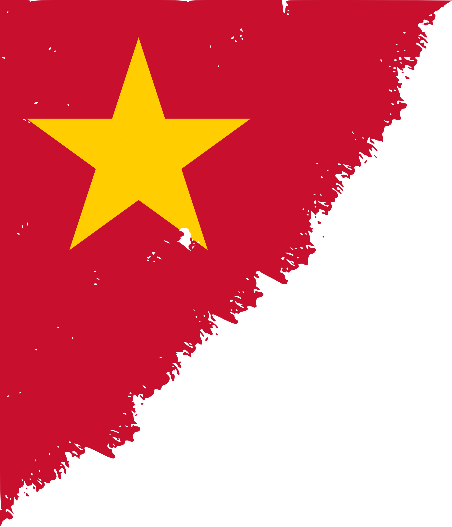 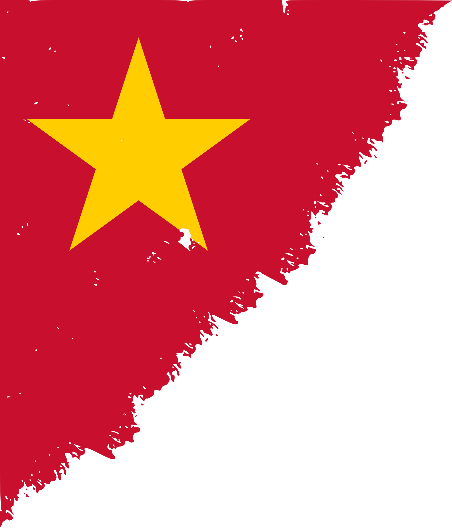 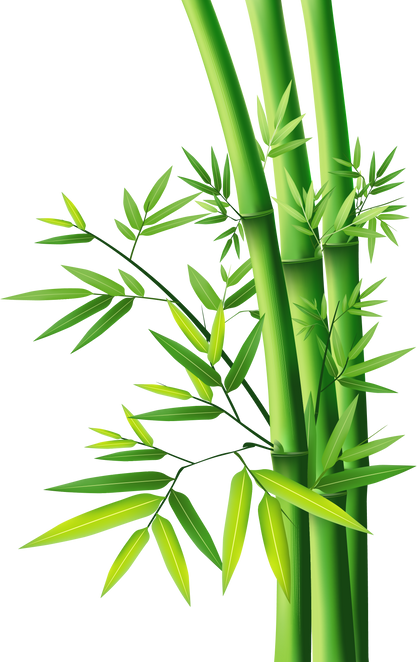 Hoạt động 1
Vị trí địa lí của khu di tích Đền Hùng
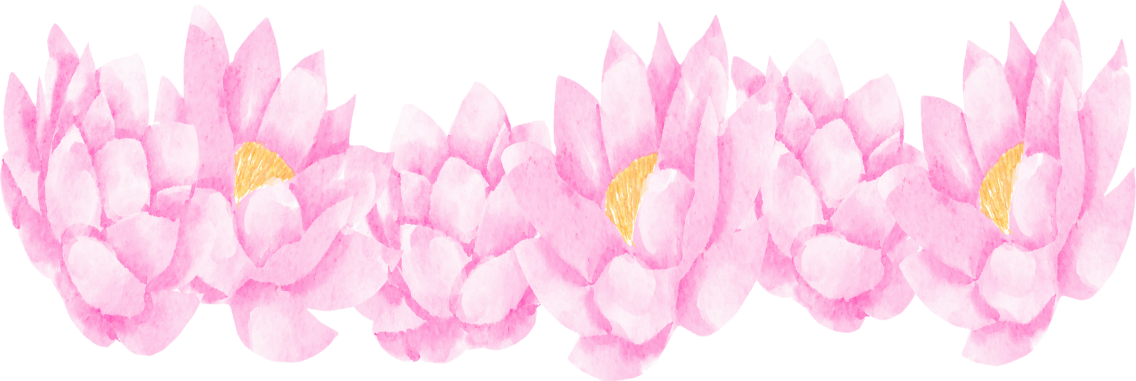 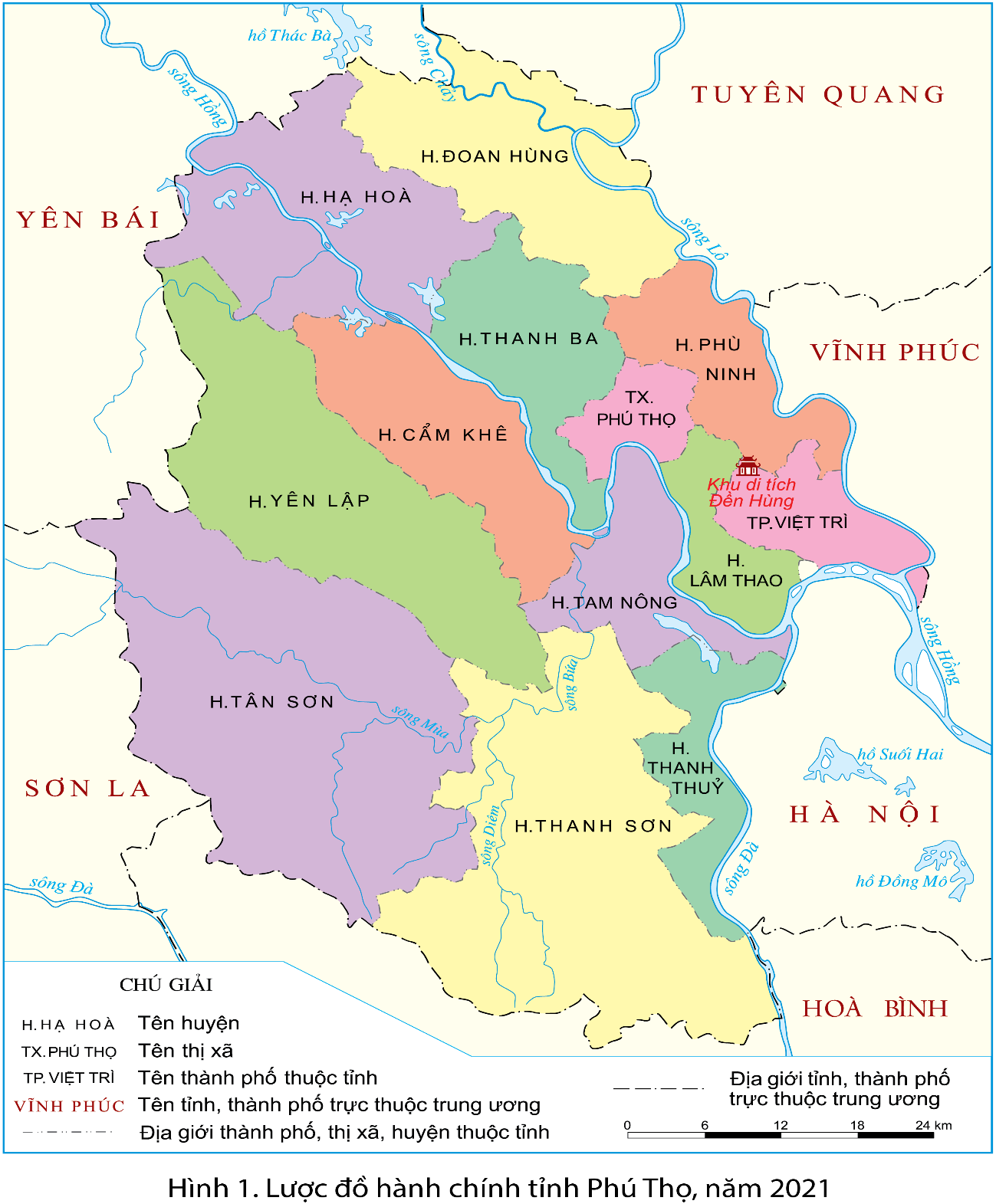 Quan sát hình 1 và  xác định vị trí của khu di tích Đền Hùng
Các công trình kiến trúc chính của khu di tích Đền Hùng nằm ở đâu?
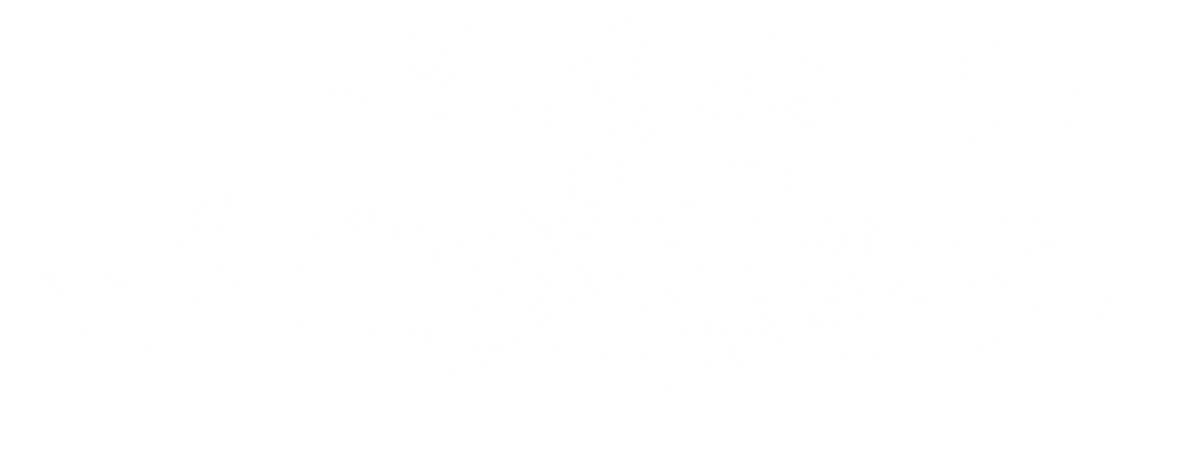 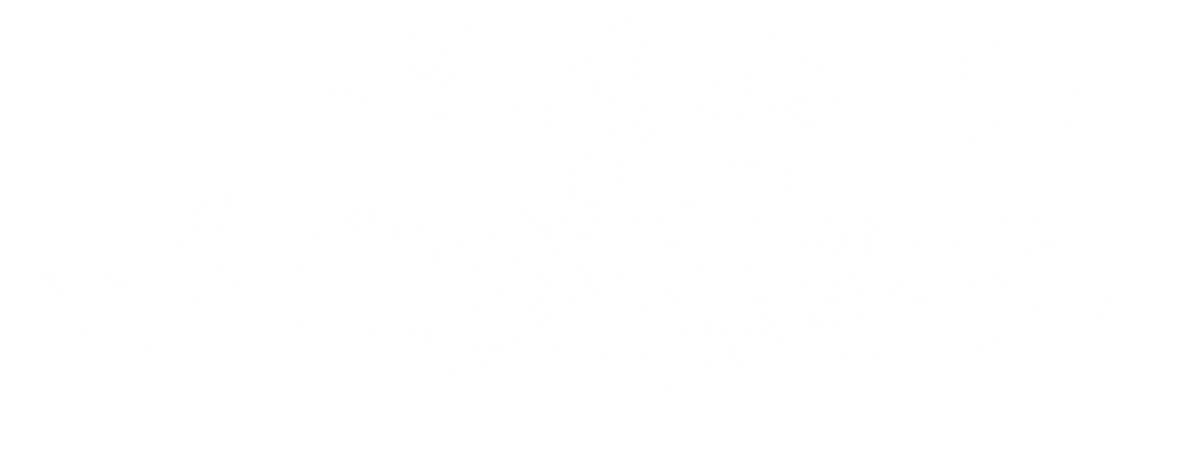 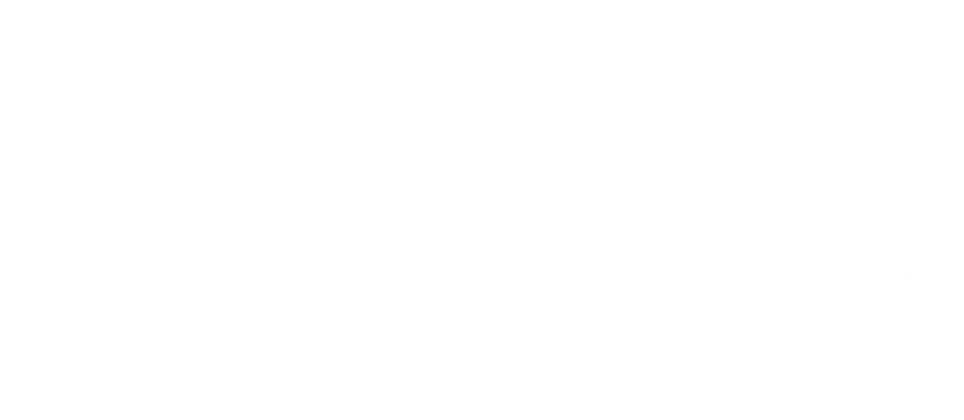 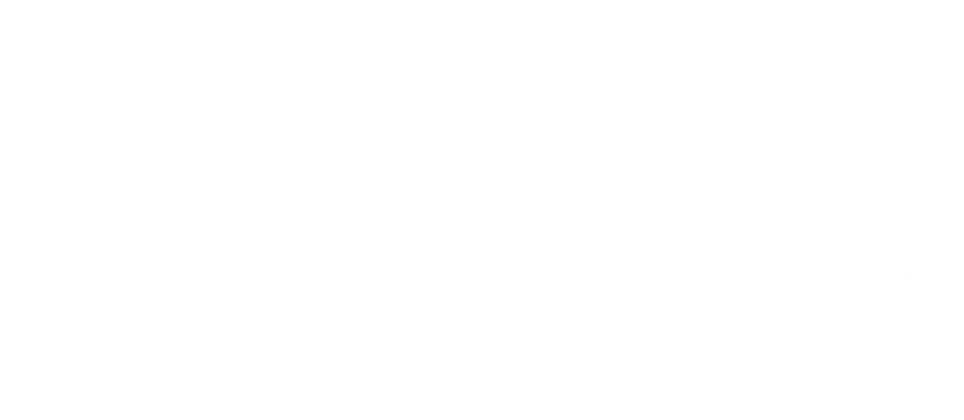 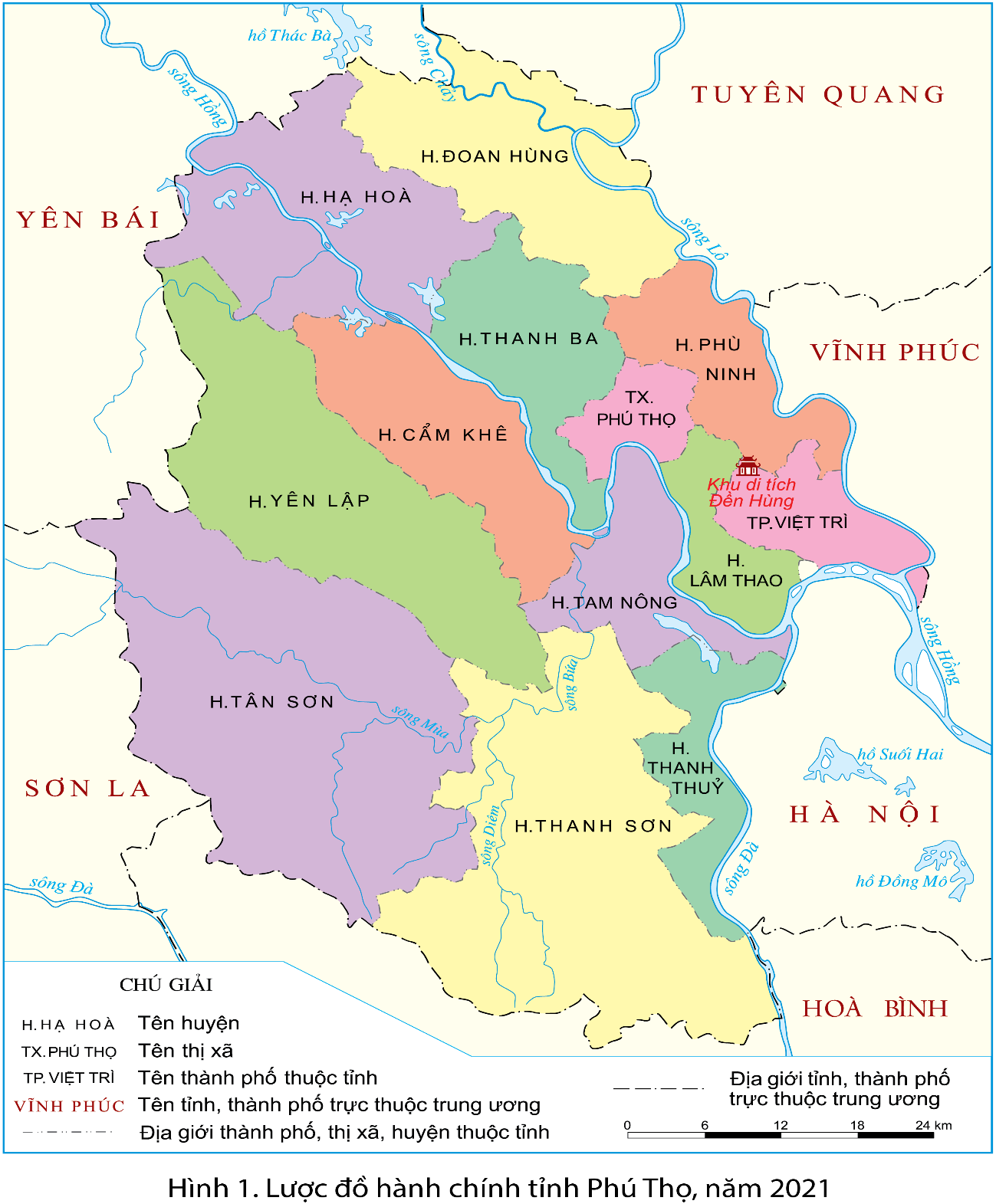 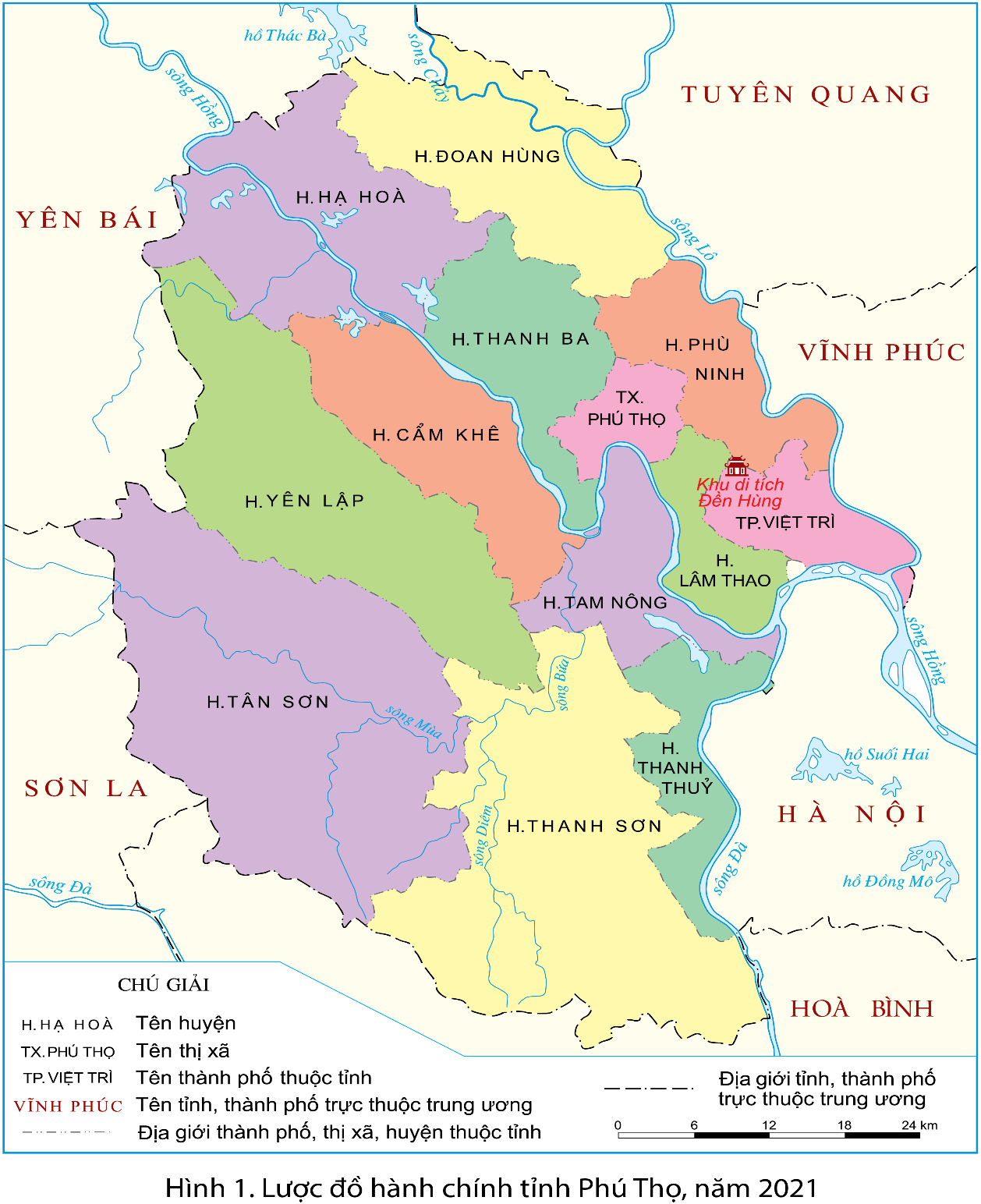 Phần lớn Khu di tích Đền Hùng nằm ở thành phố Việt Trì và phần còn lại thuộc hai huyện Lâm Thao và Phù Ninh, tỉnh Phú Thọ.
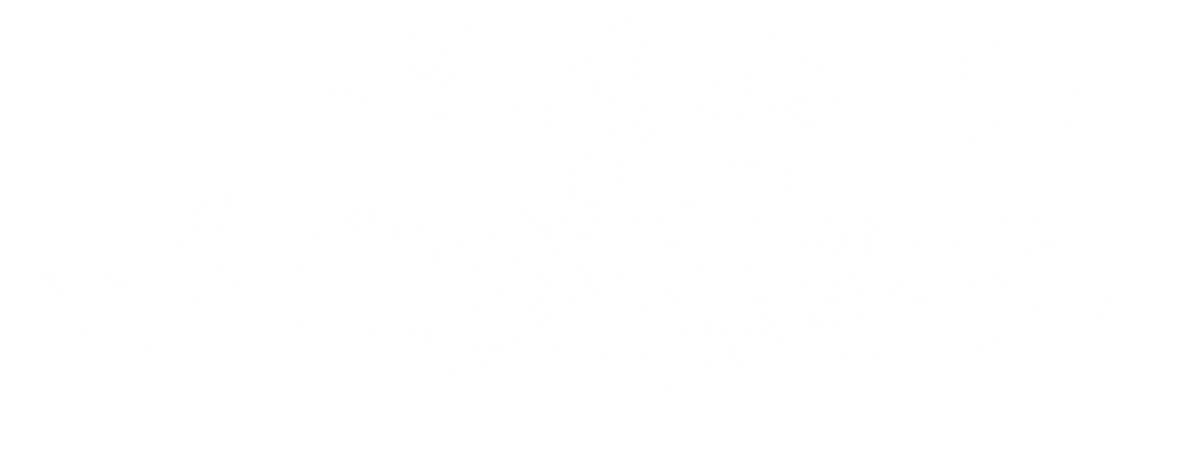 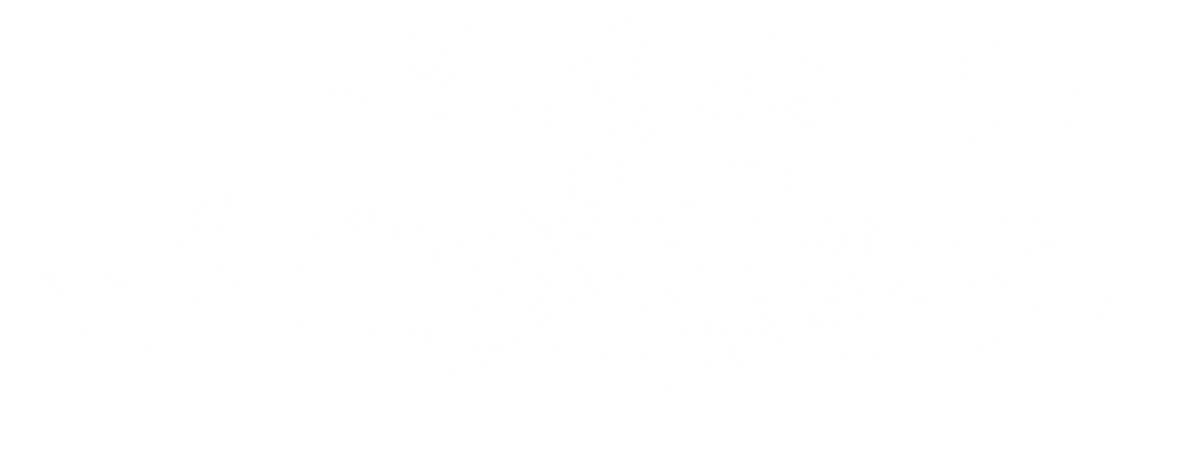 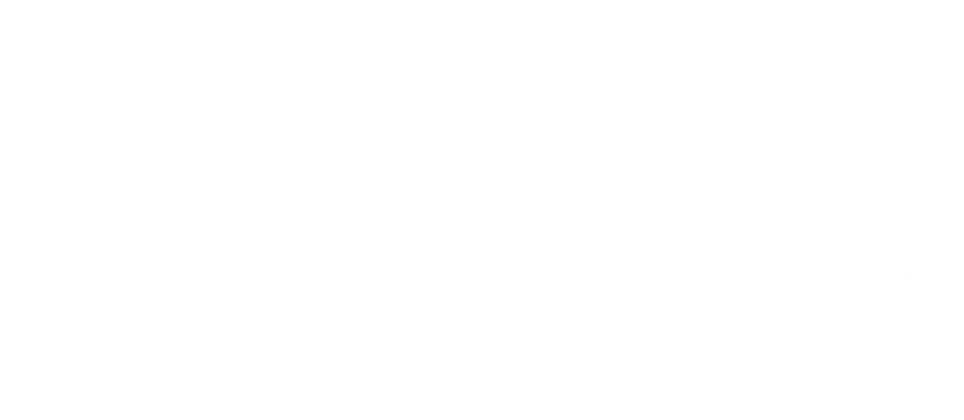 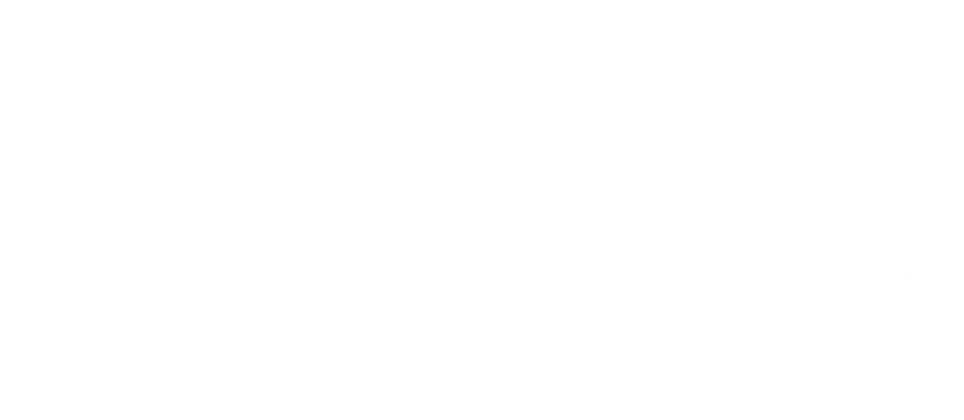 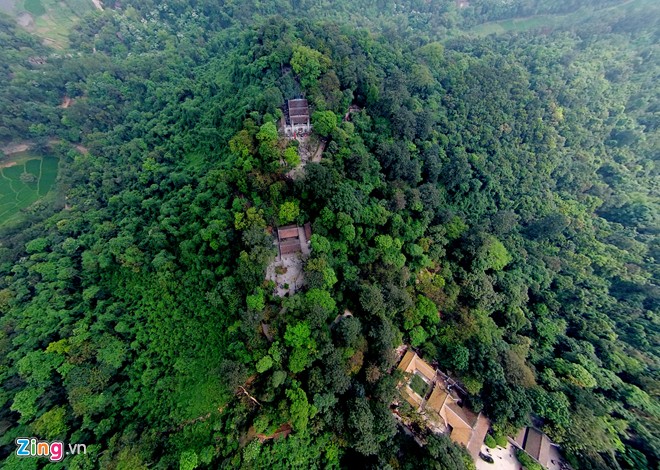 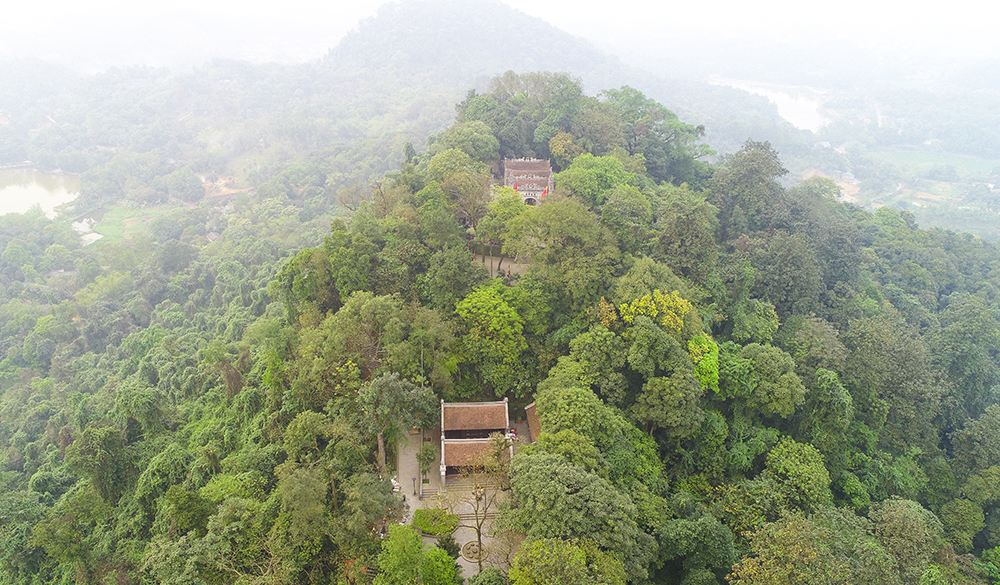 Núi Nghĩa Lĩnh
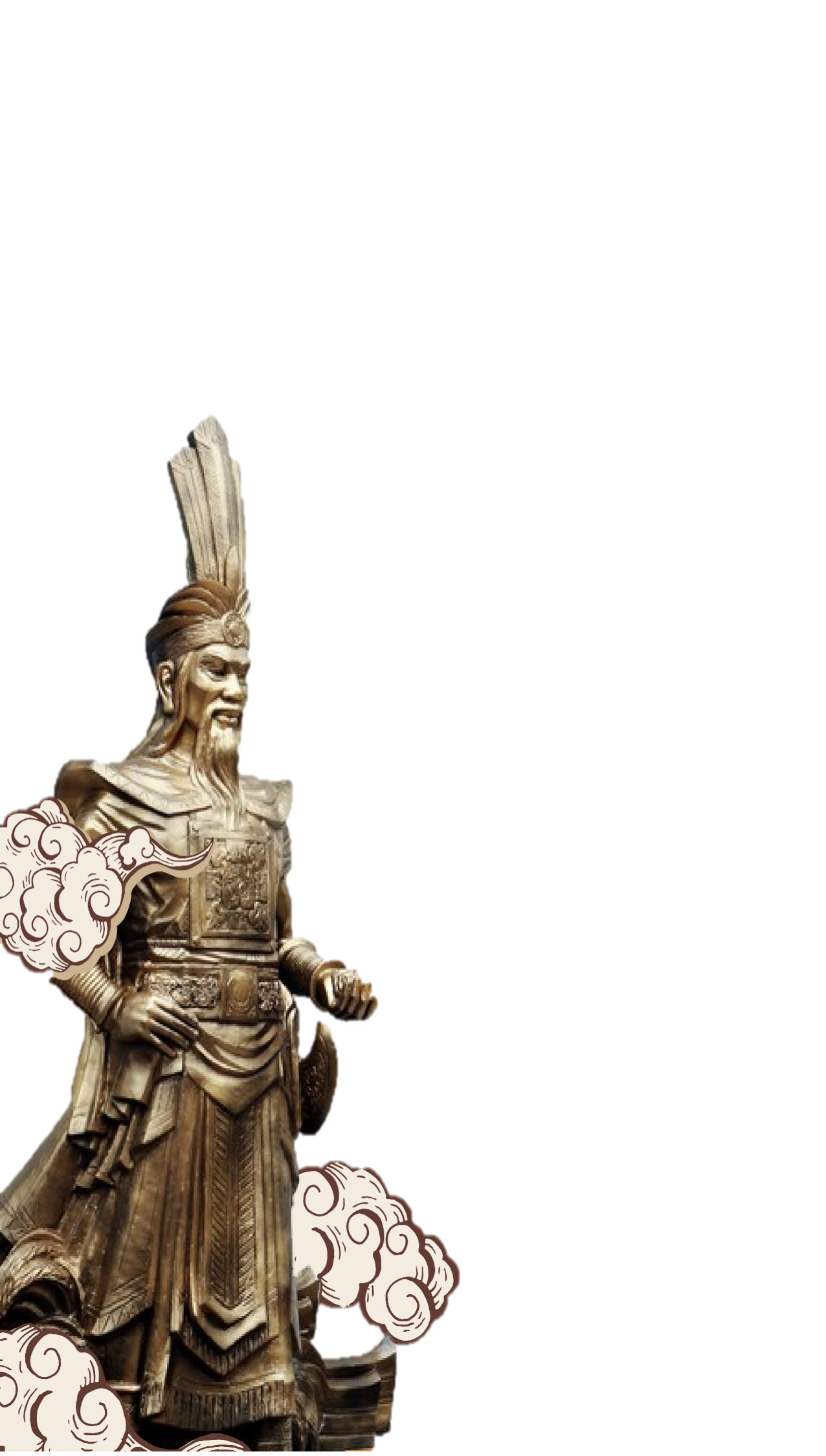 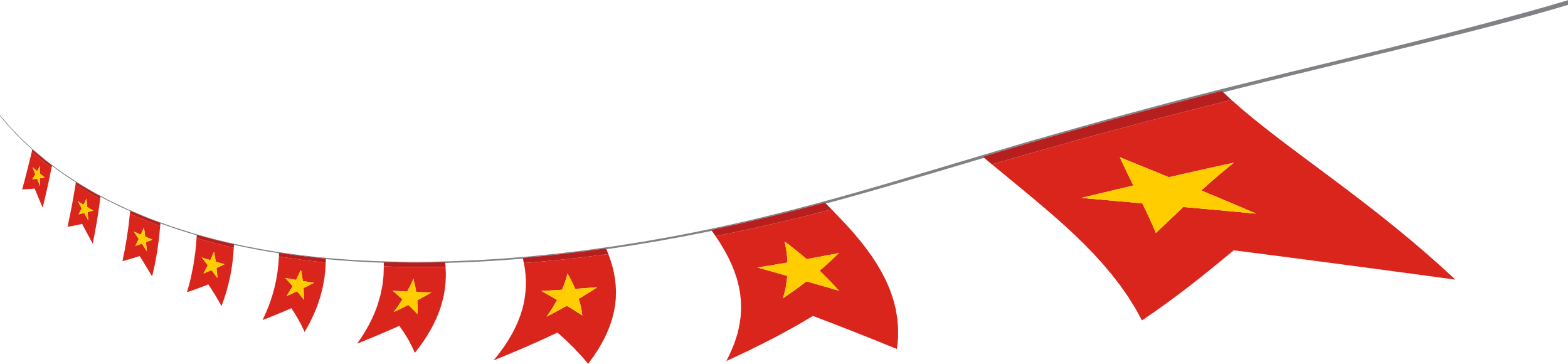 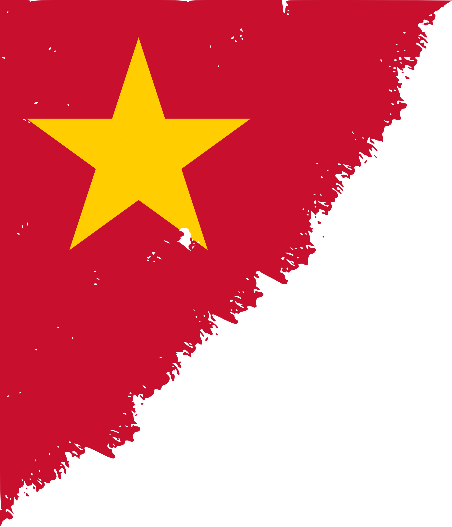 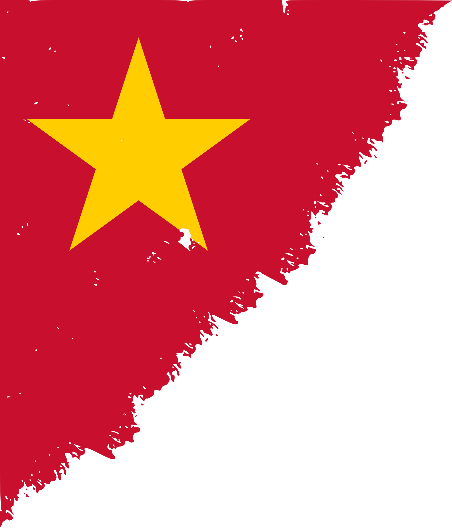 Hoạt động 2
Một số công trình kiến trúc trong khu di tích
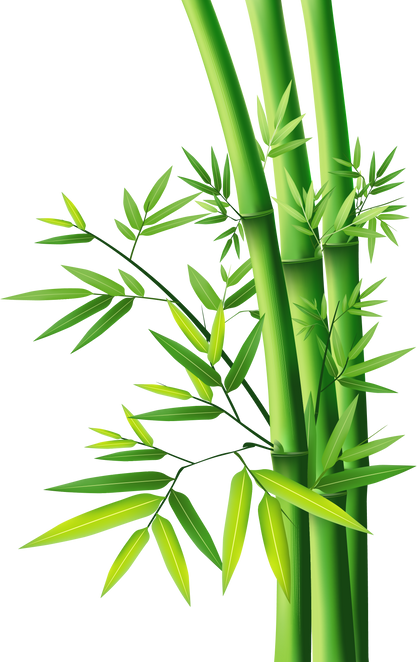 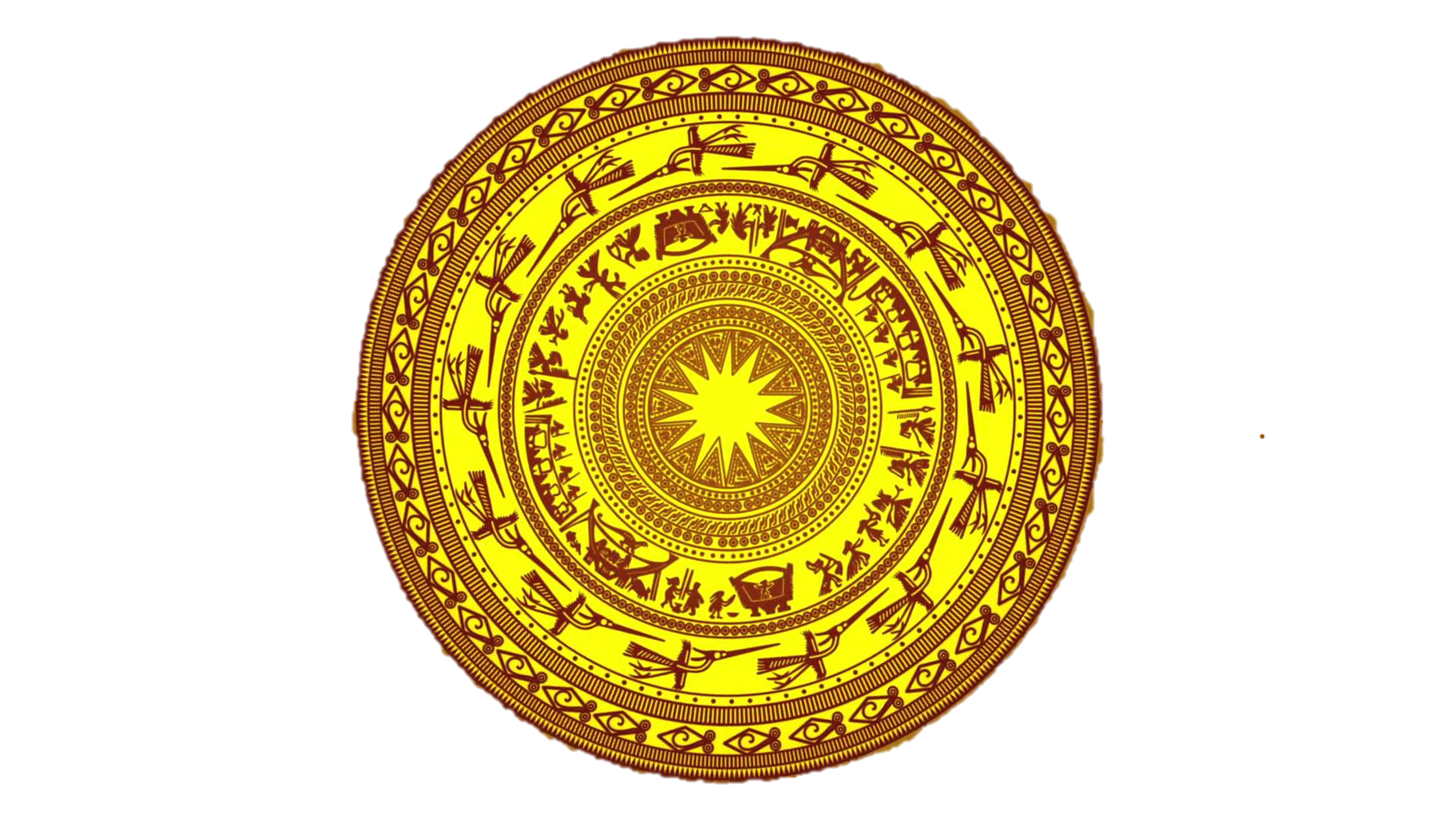 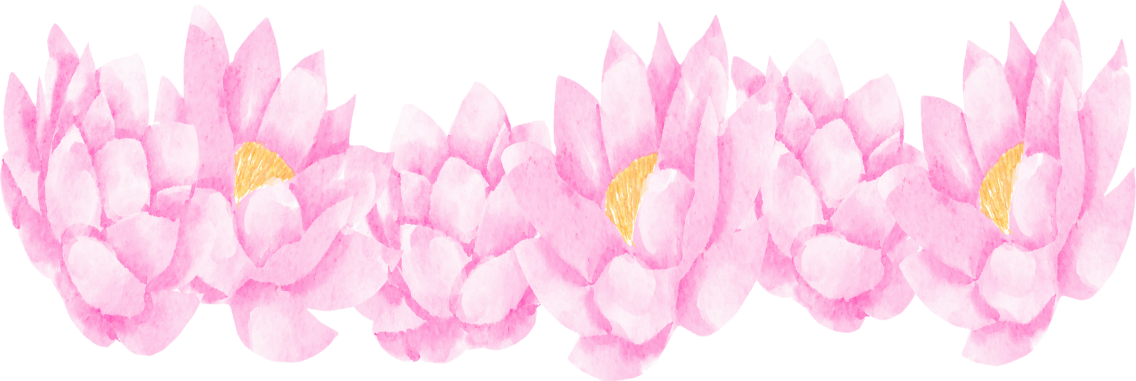 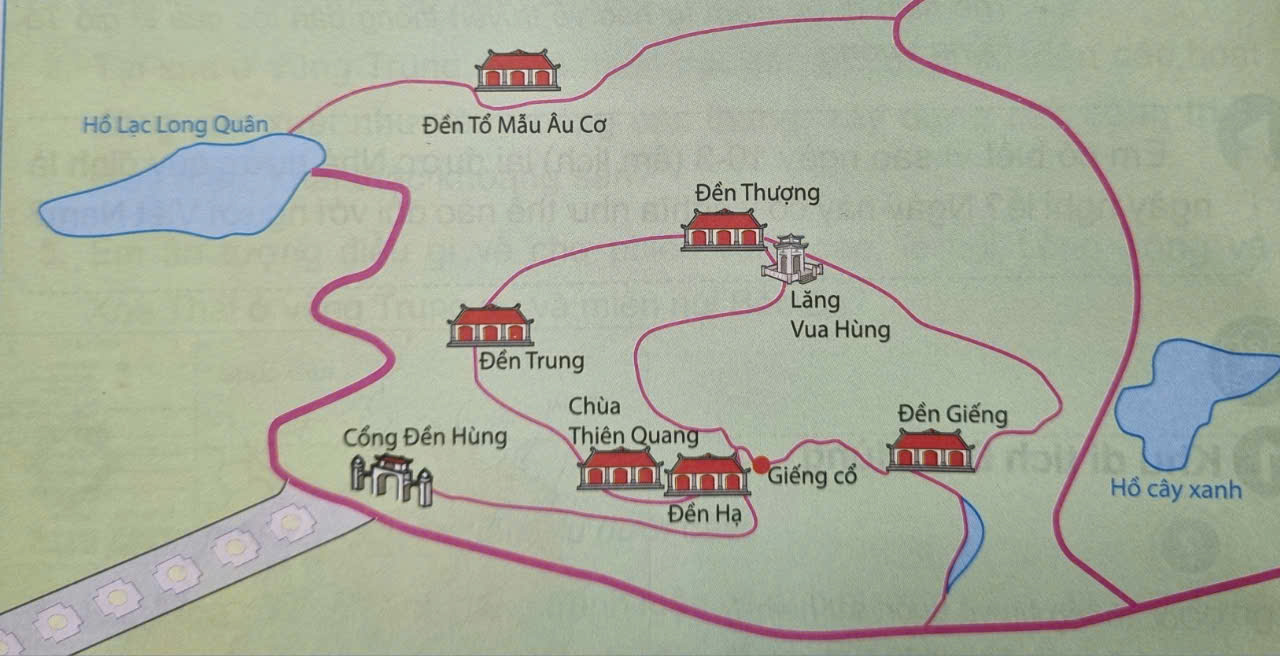 Quan sát hình 2 xác định các công trình kiến trúc chính trong khu di tích
Lưu ý: 
- Quan sát hình theo trình tự từ cổng vào khu di tích đến các đền
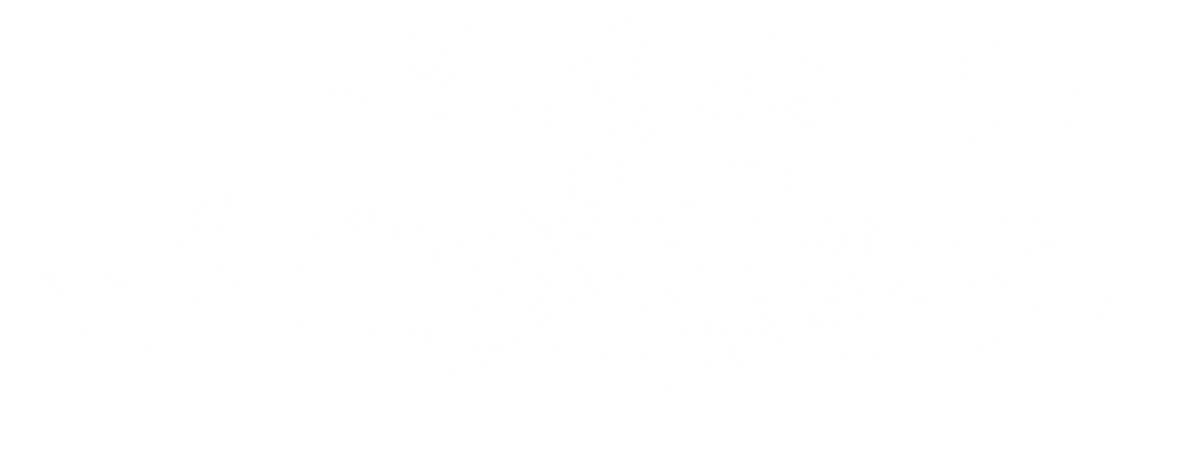 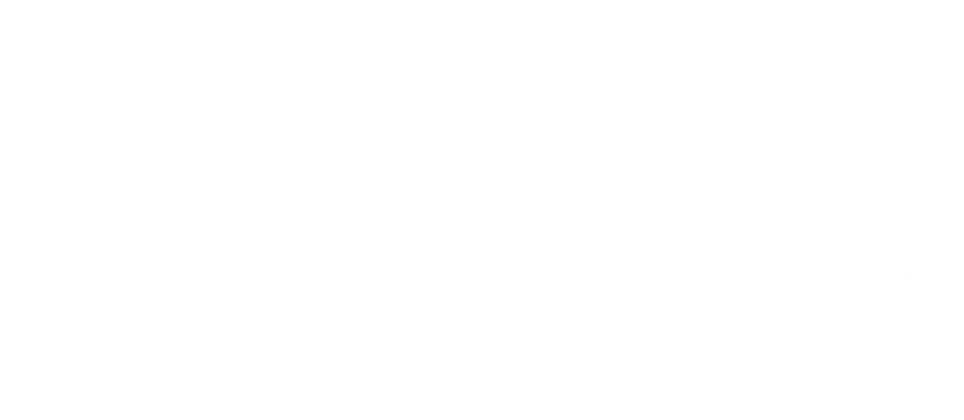 THẢO LUẬN NHÓM
Hình 2: Sơ đồ khu di tích Đền Hùng
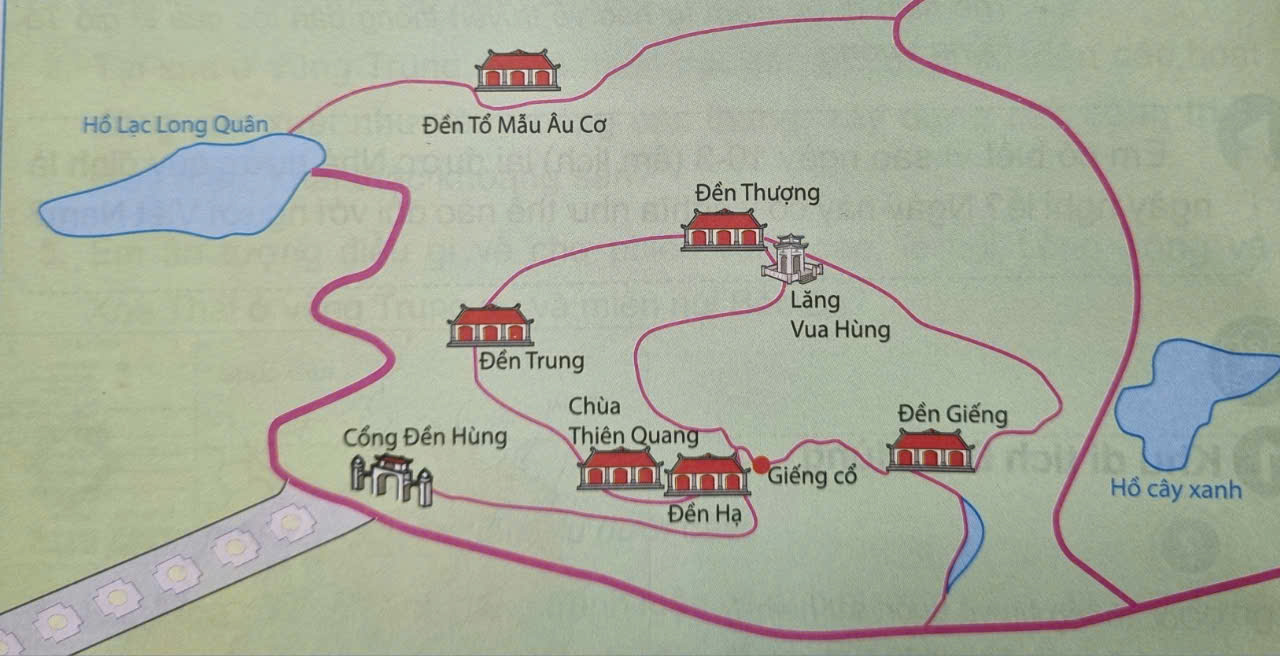 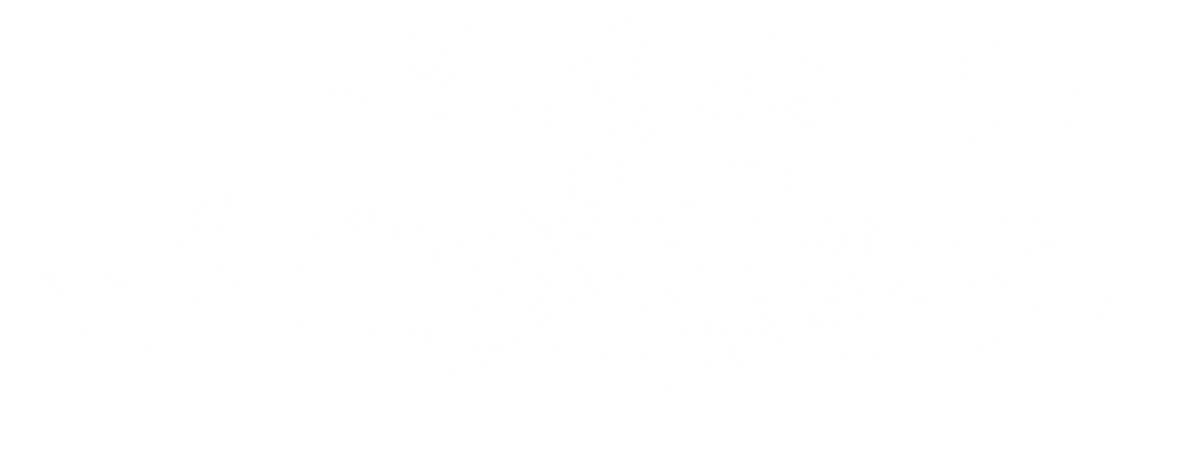 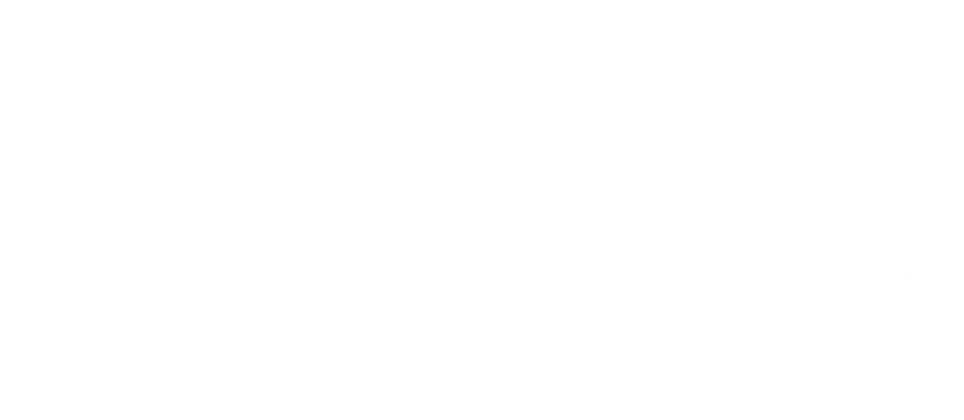 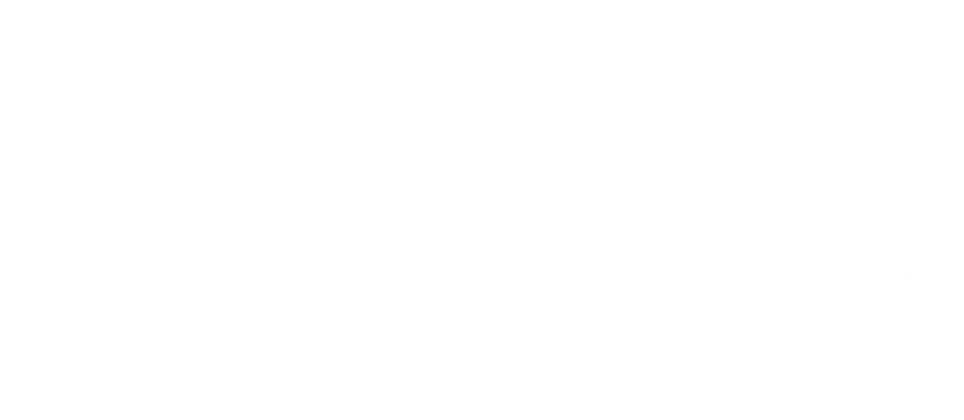 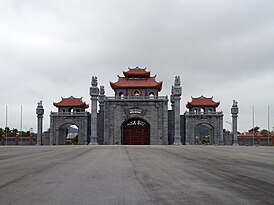 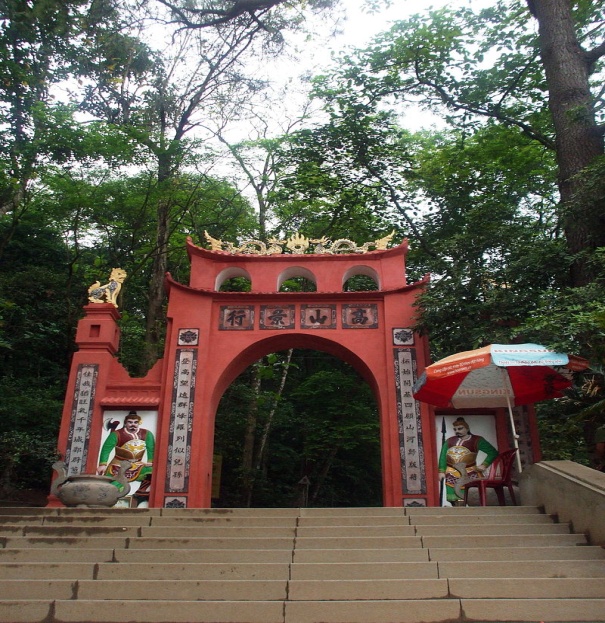 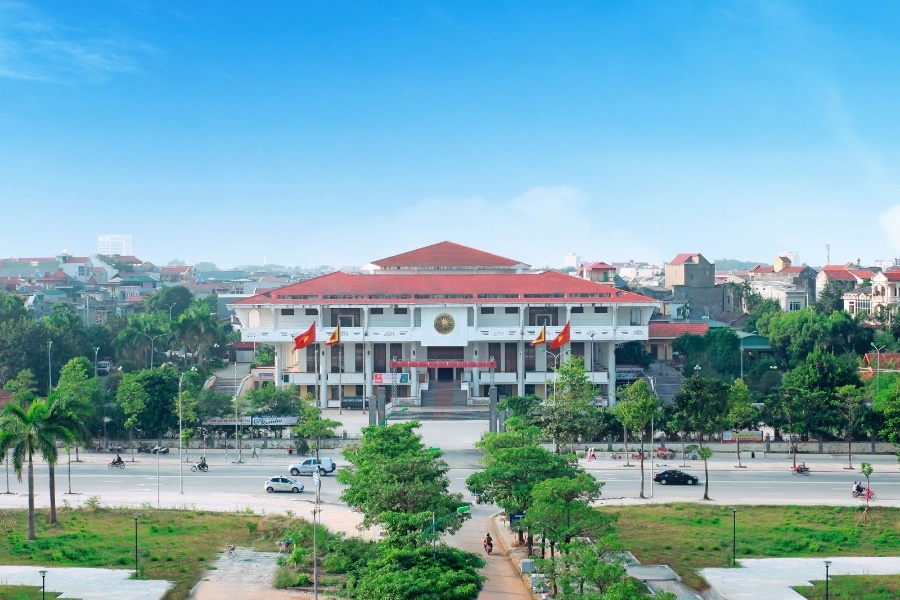 Bảo tàng Hùng Vương
Cổng vào khu đền trung tâm
Cổng vào khu di tích
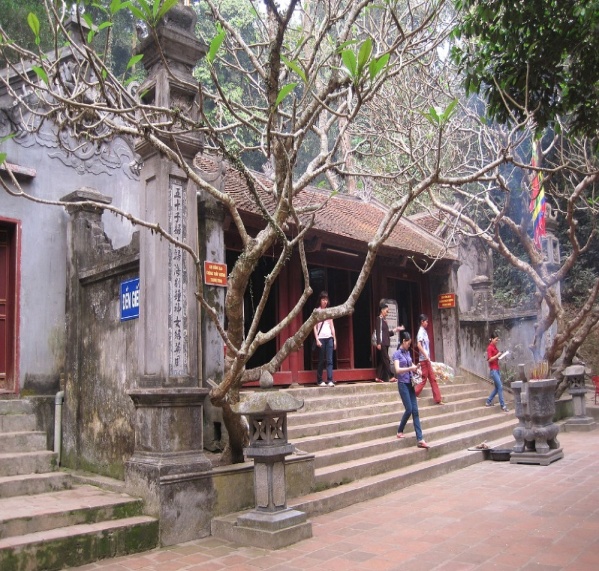 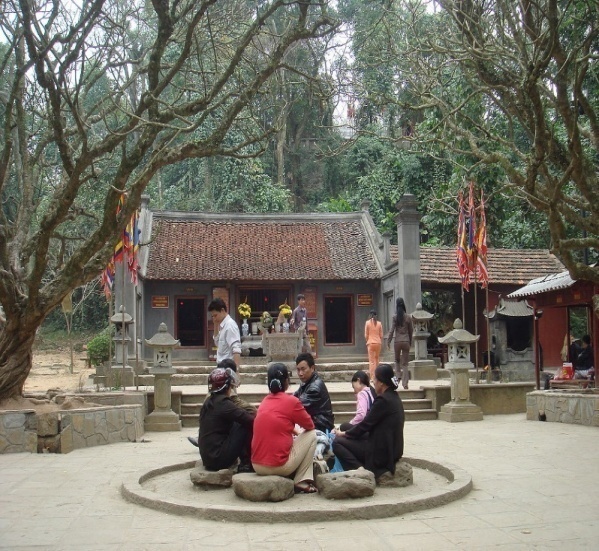 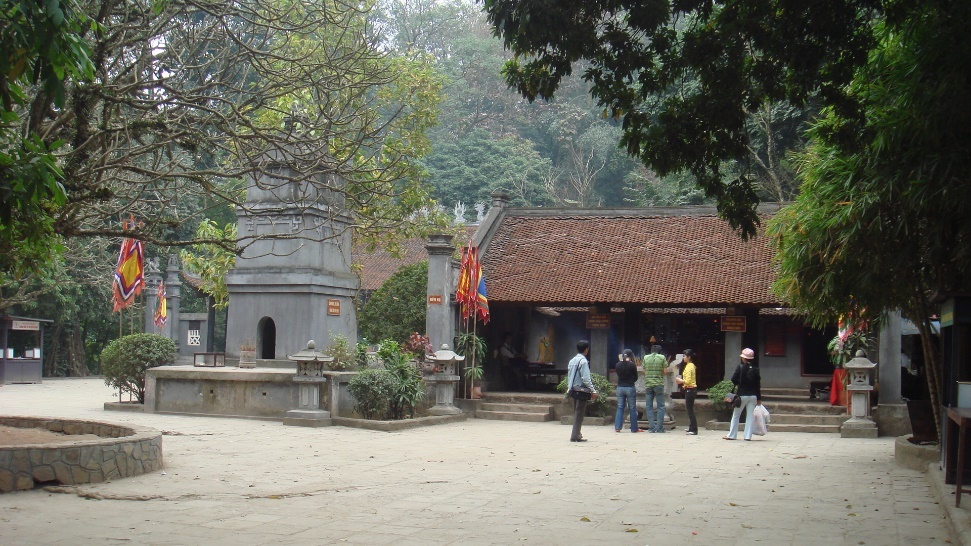 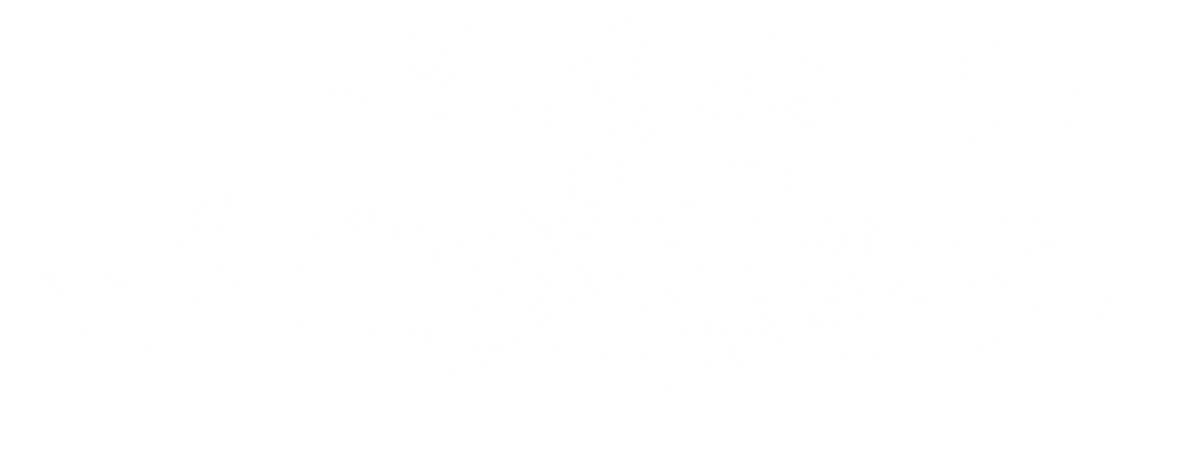 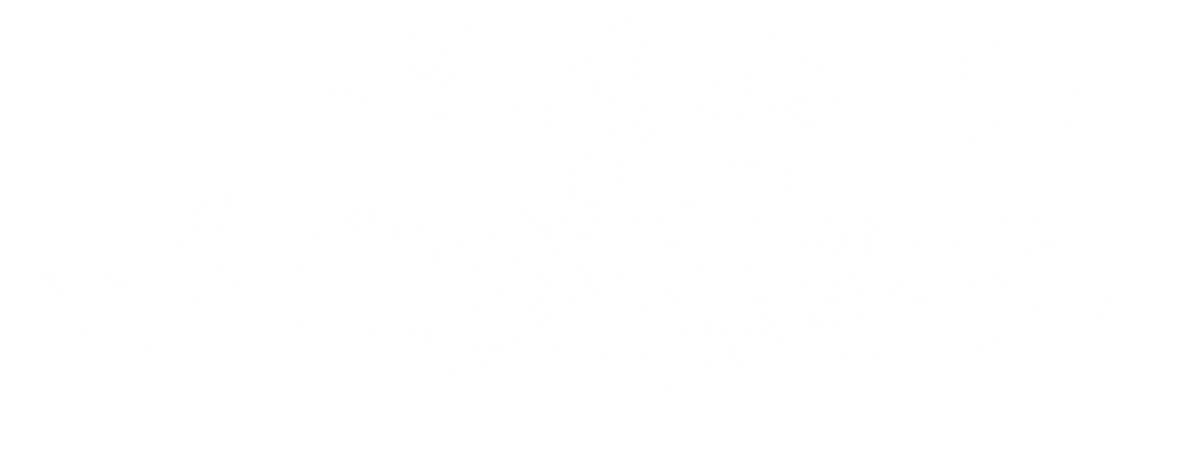 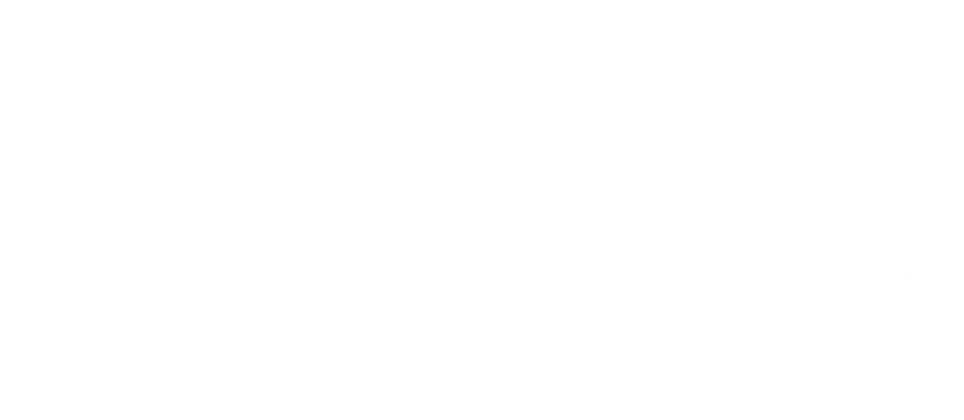 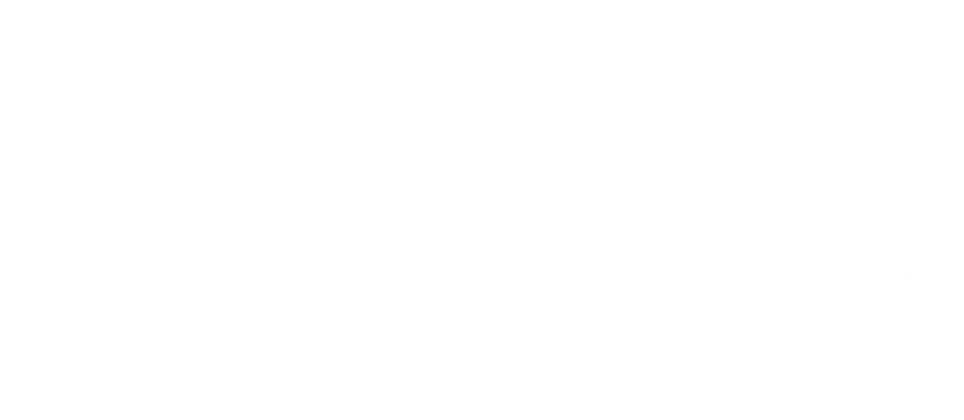 Đền Giếng
Đền Trung
Đền Hạ
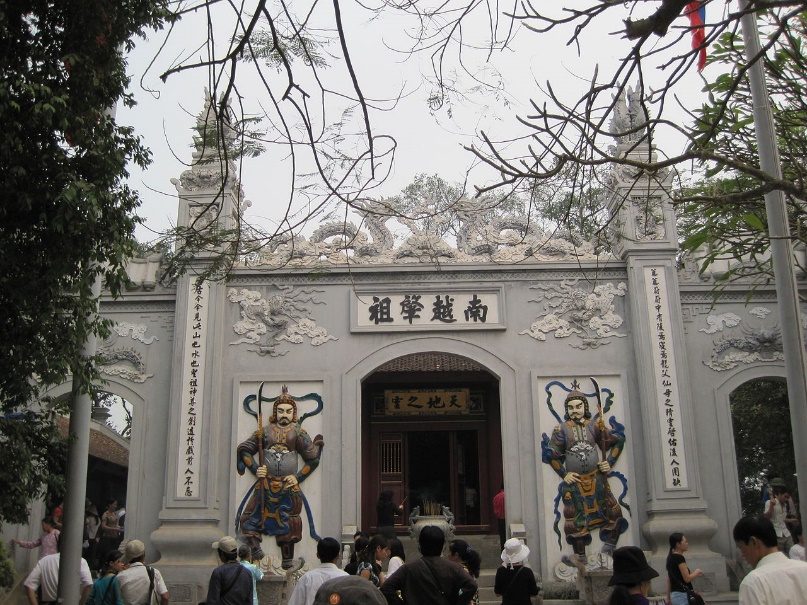 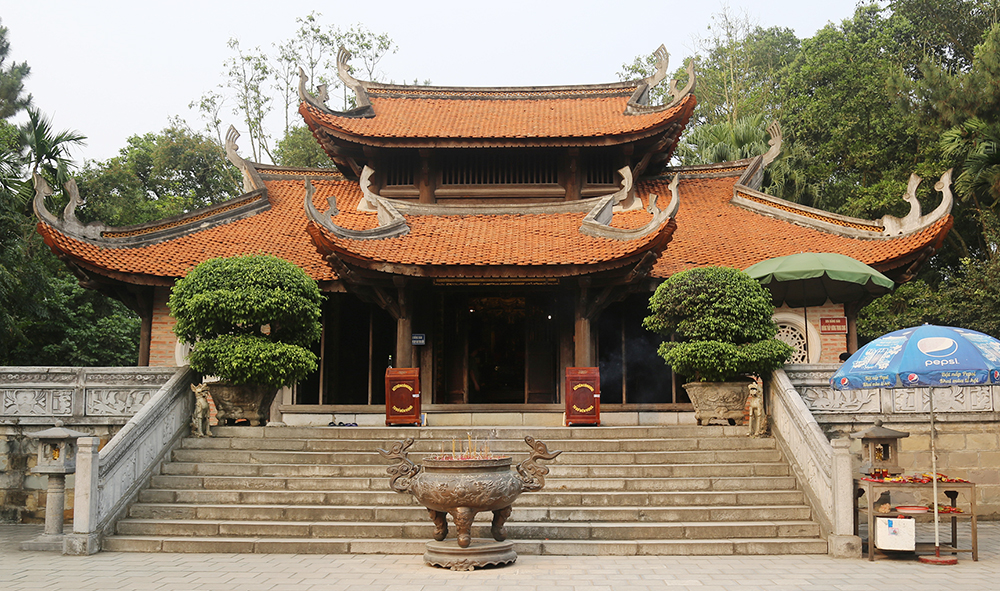 Đền Thượng
Đền Quốc Mẫu Âu Cơ
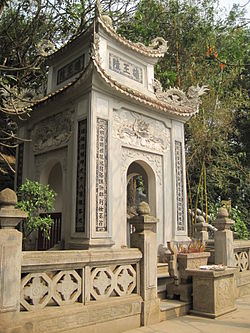 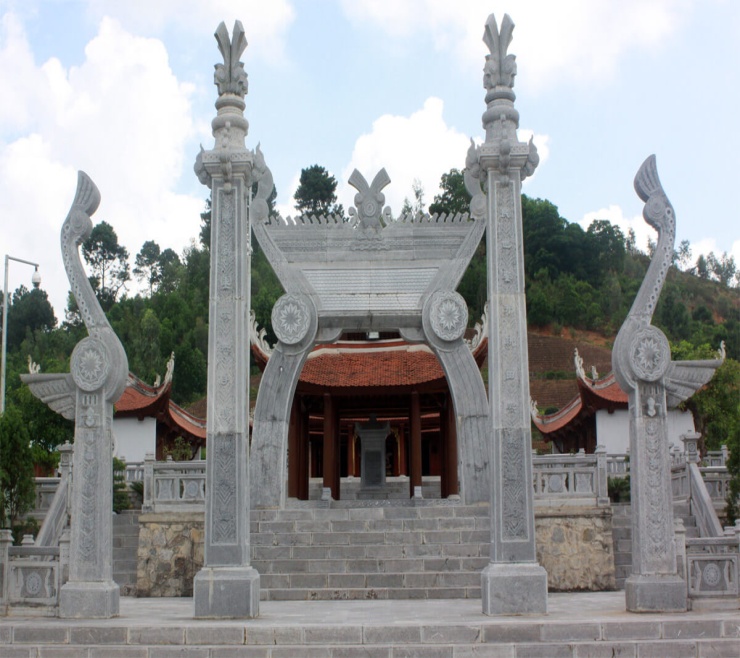 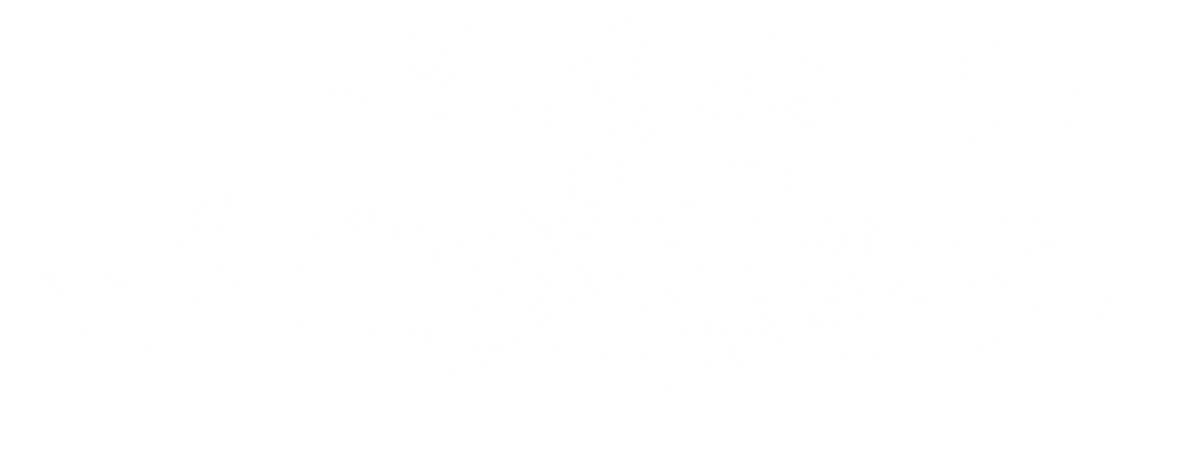 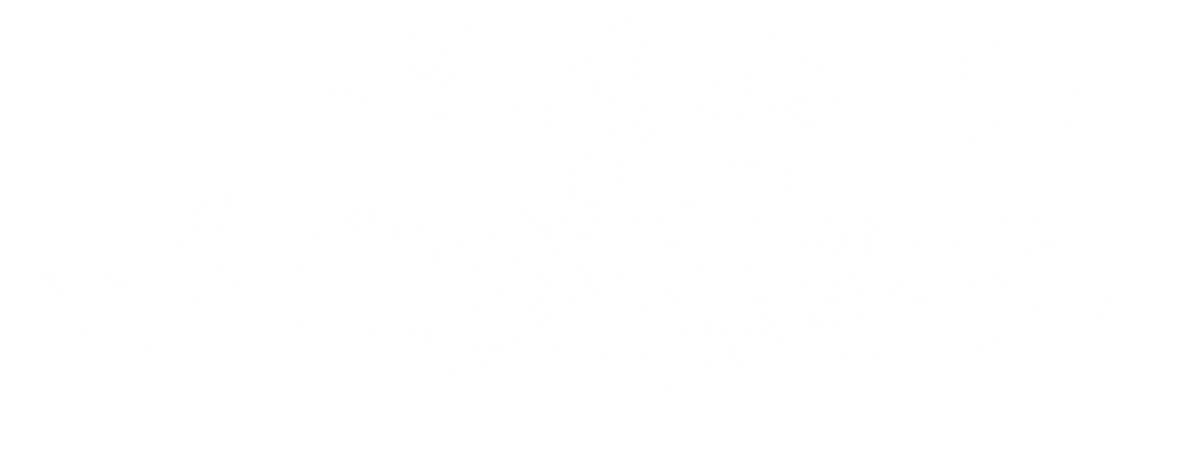 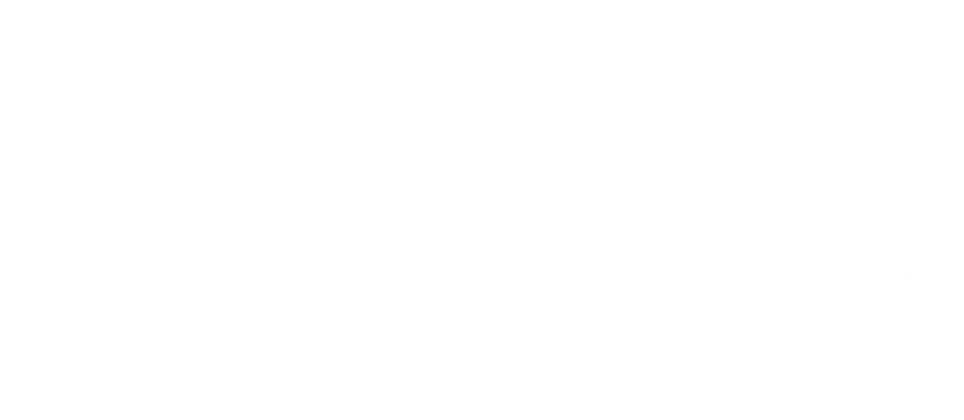 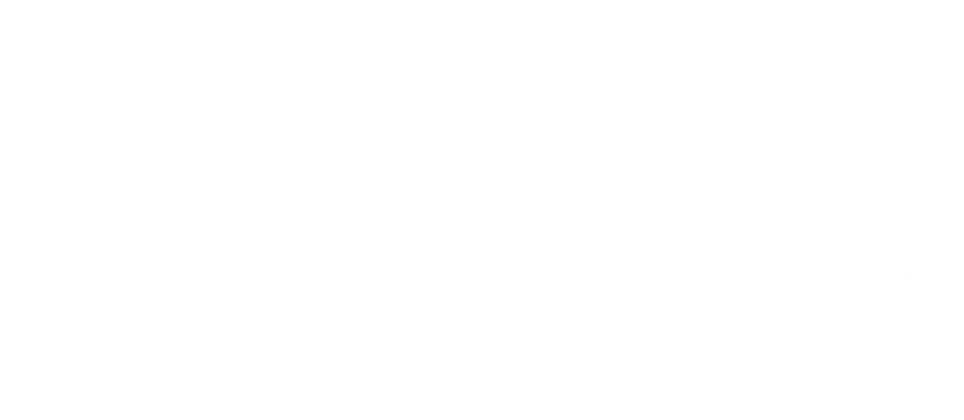 Lăng Hùng Vương
Đền thờ Lạc Long Quân
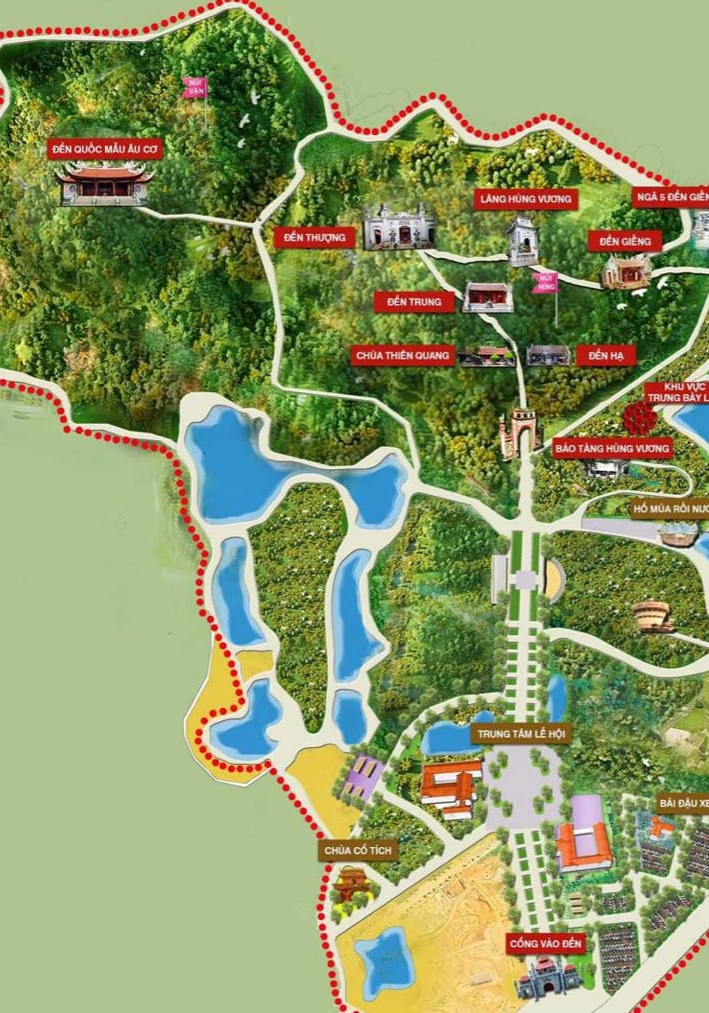 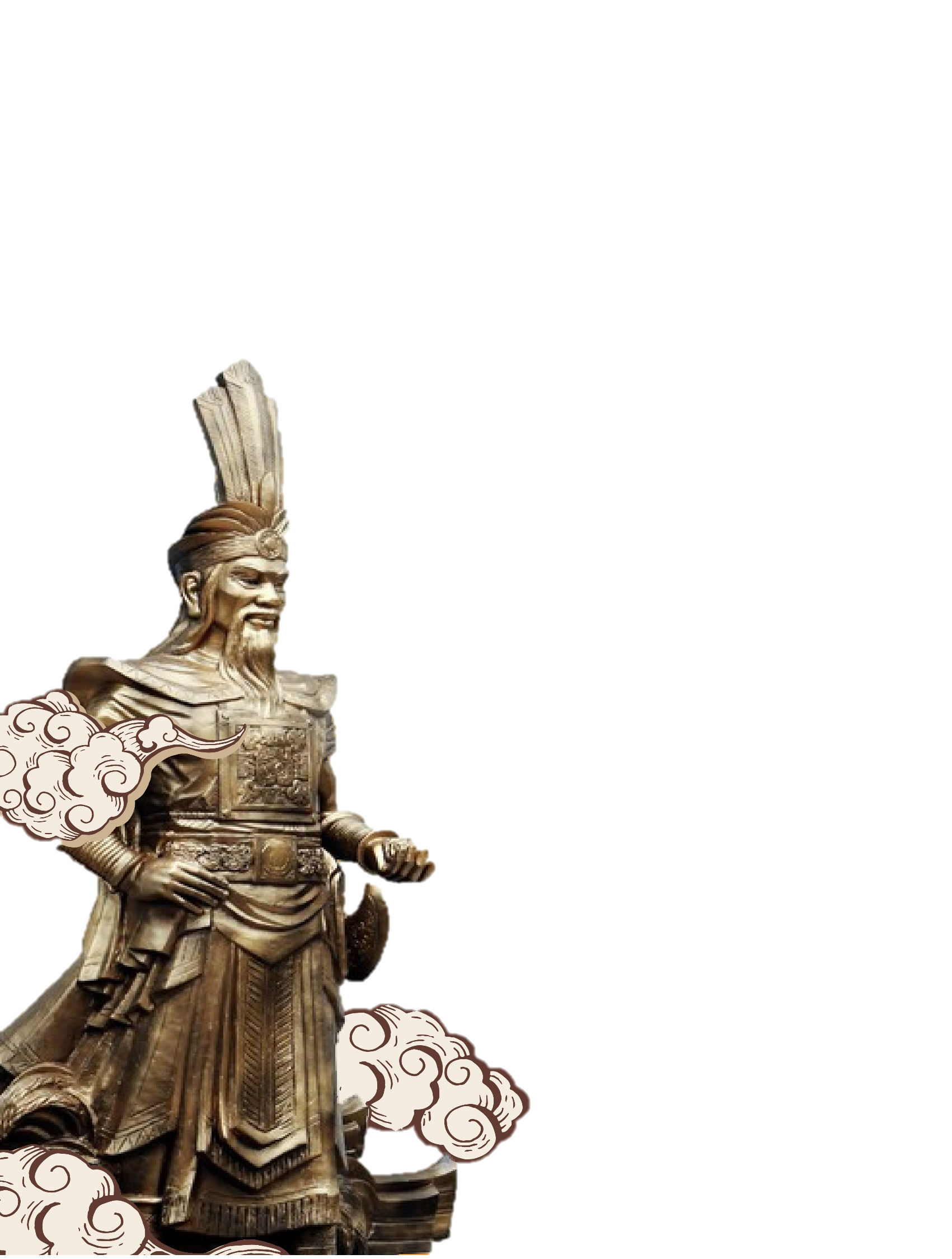 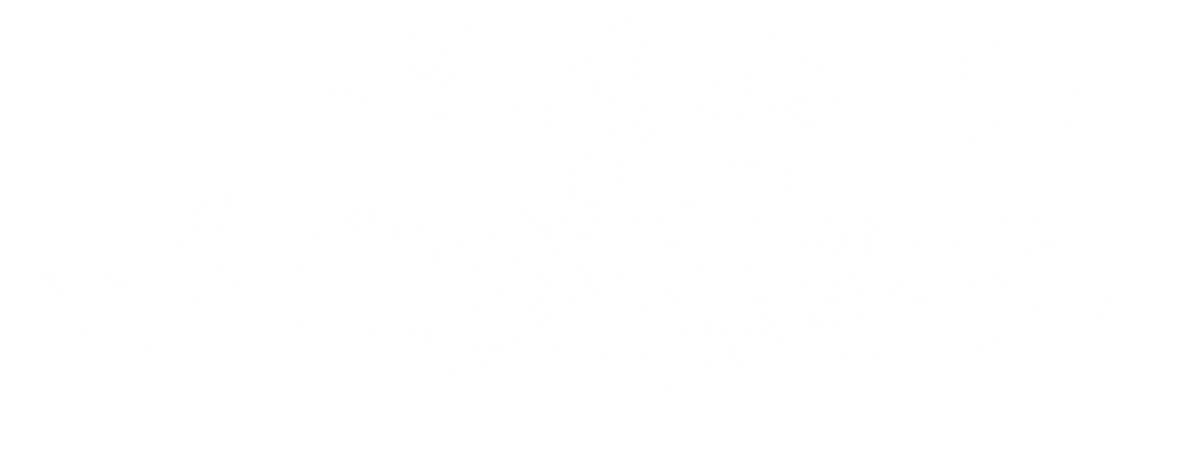 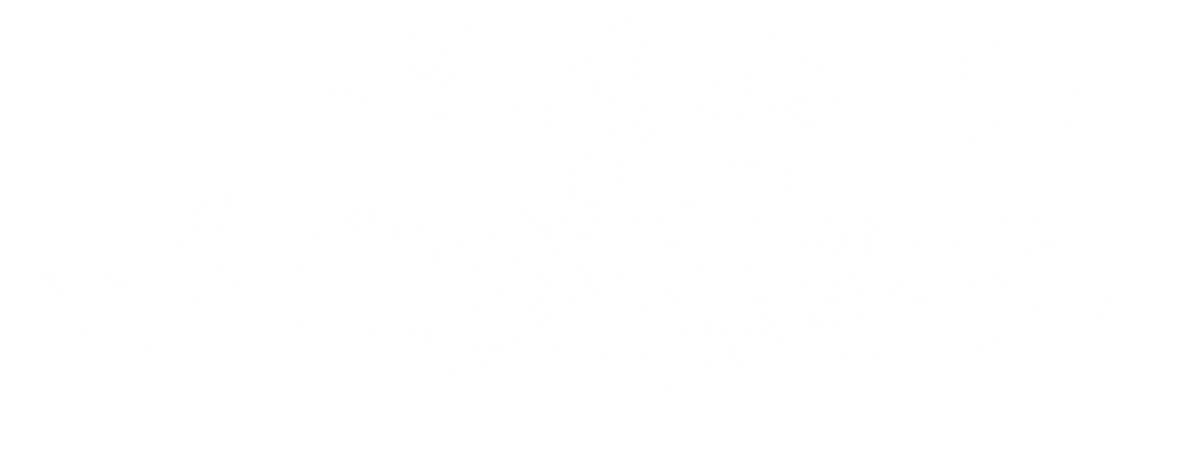 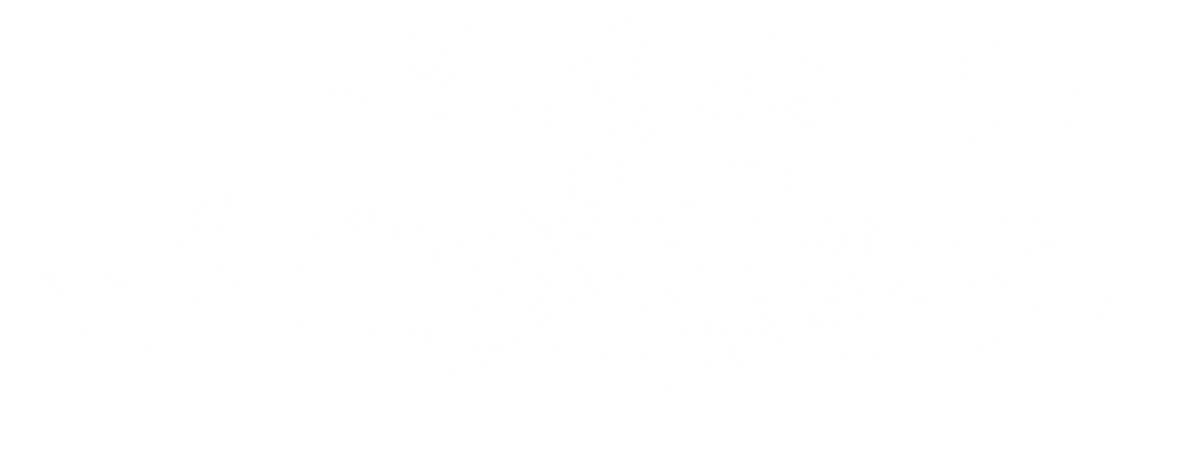 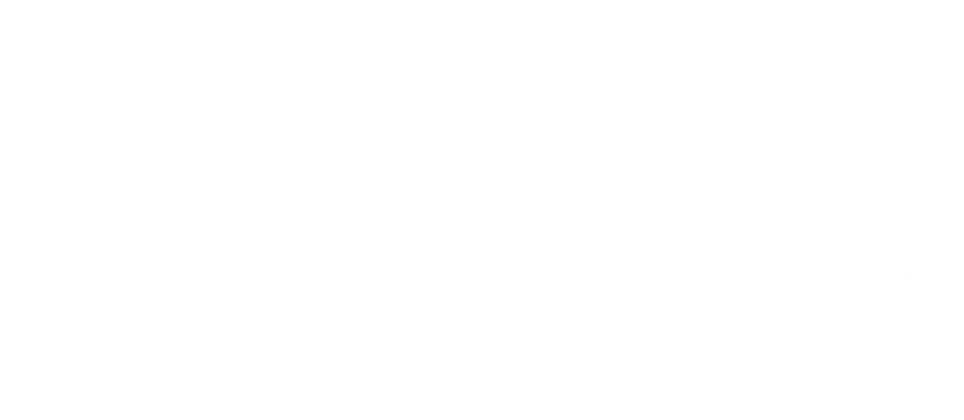 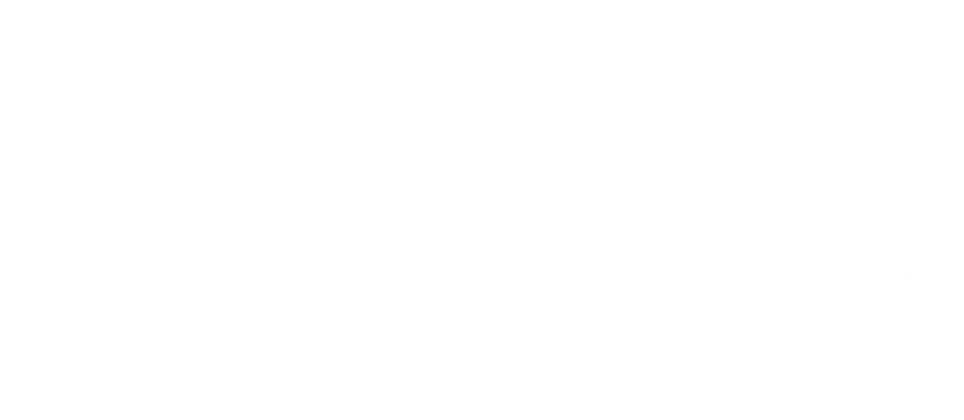 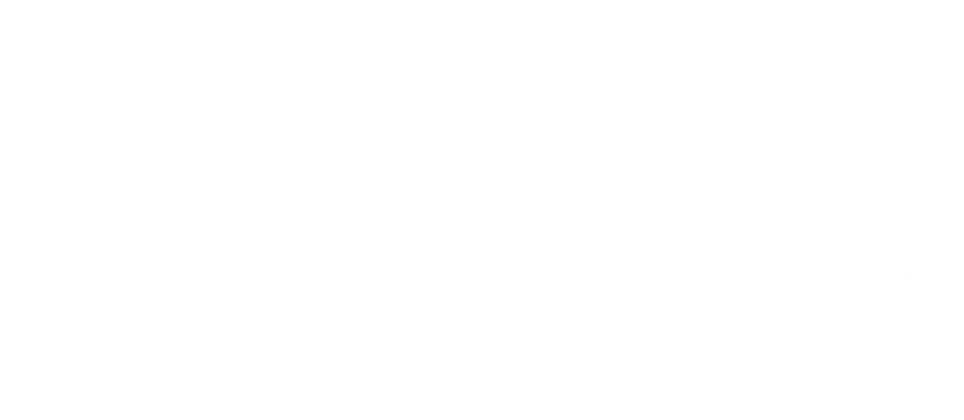 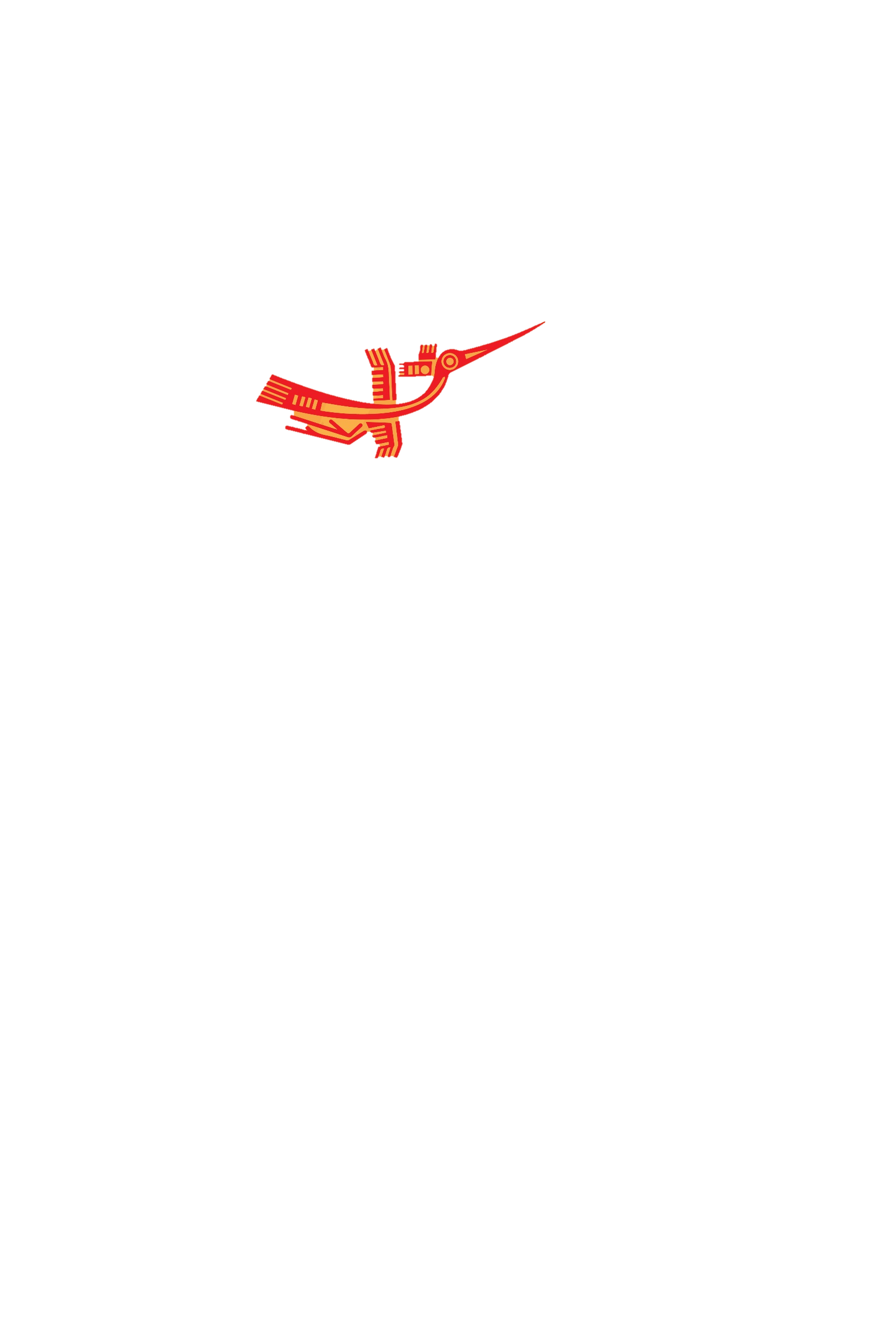 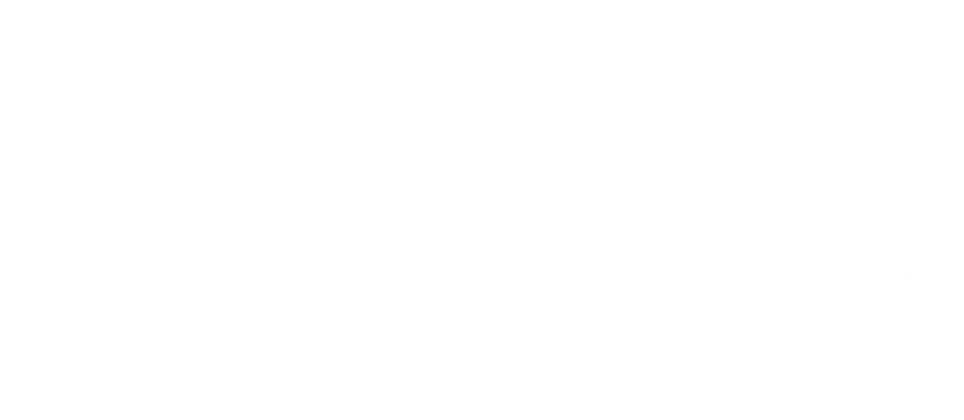 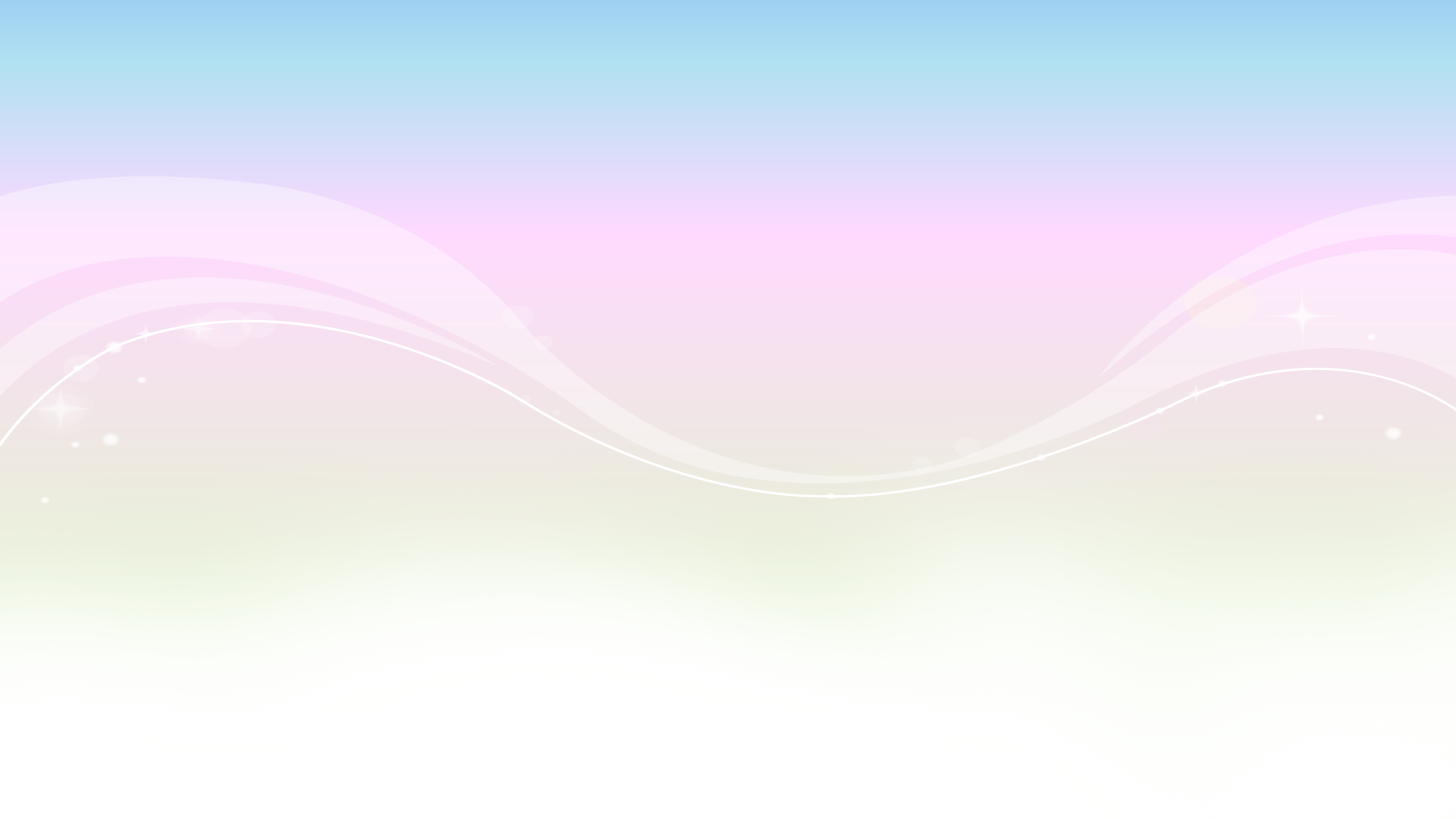 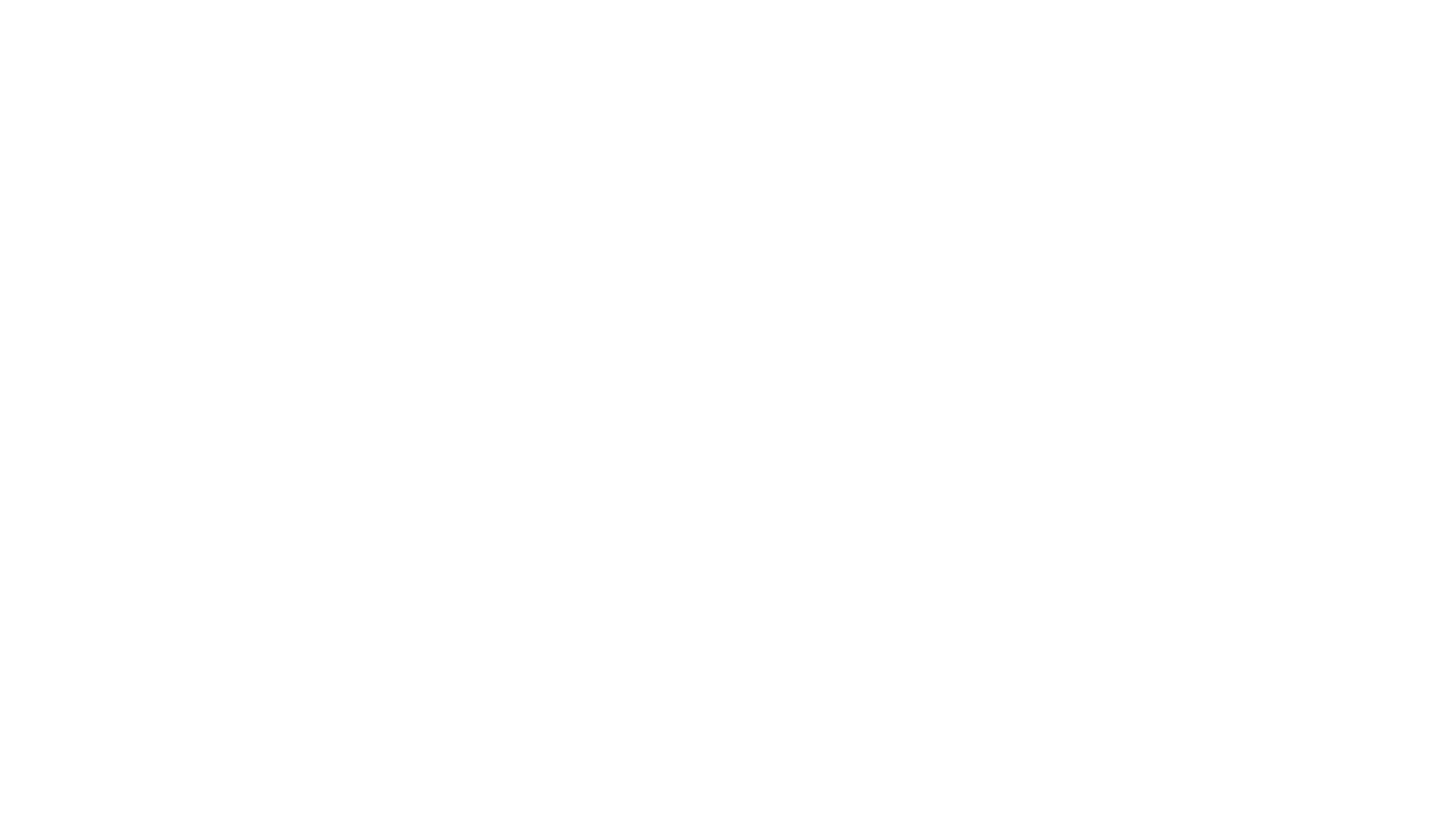 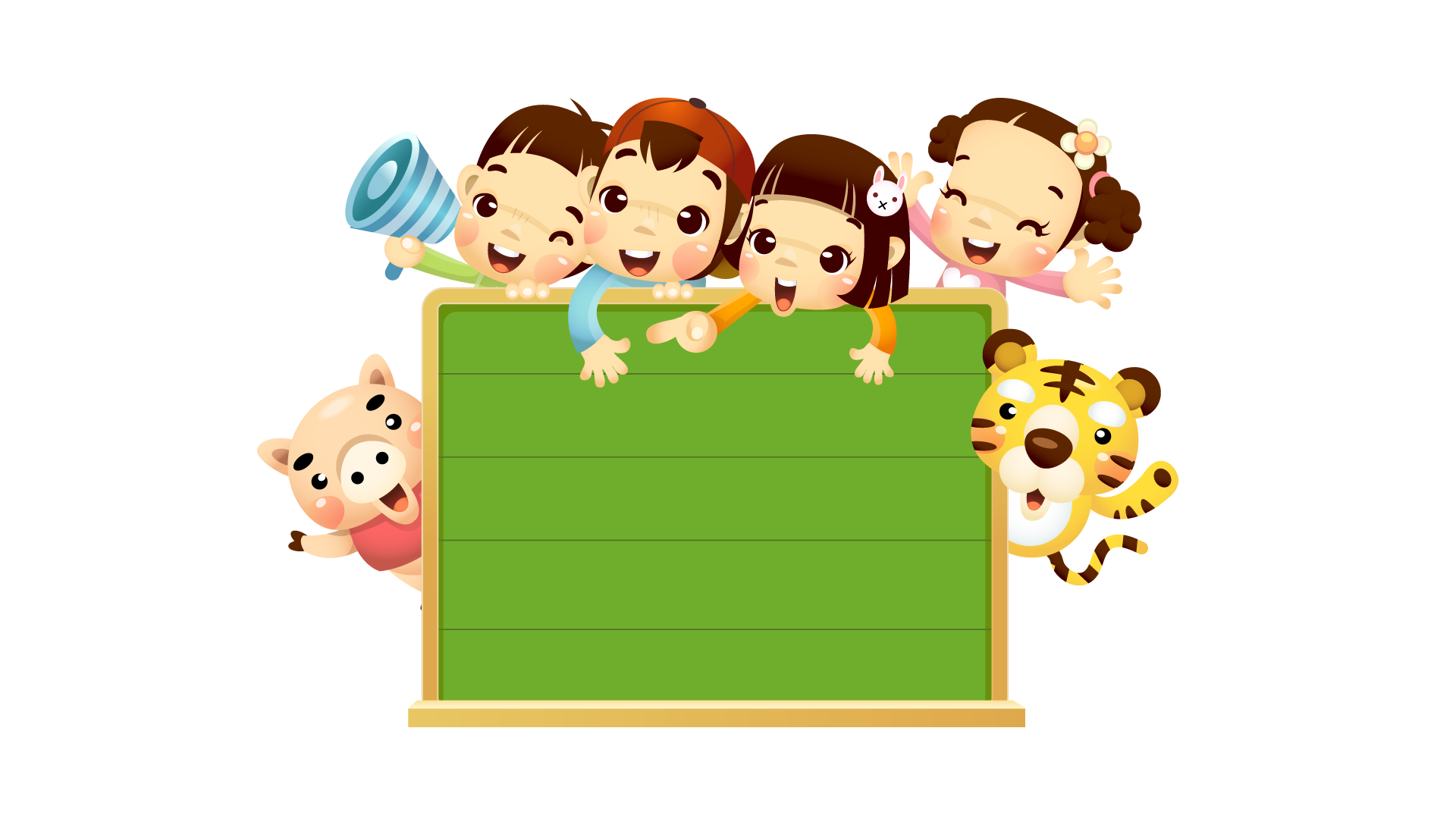 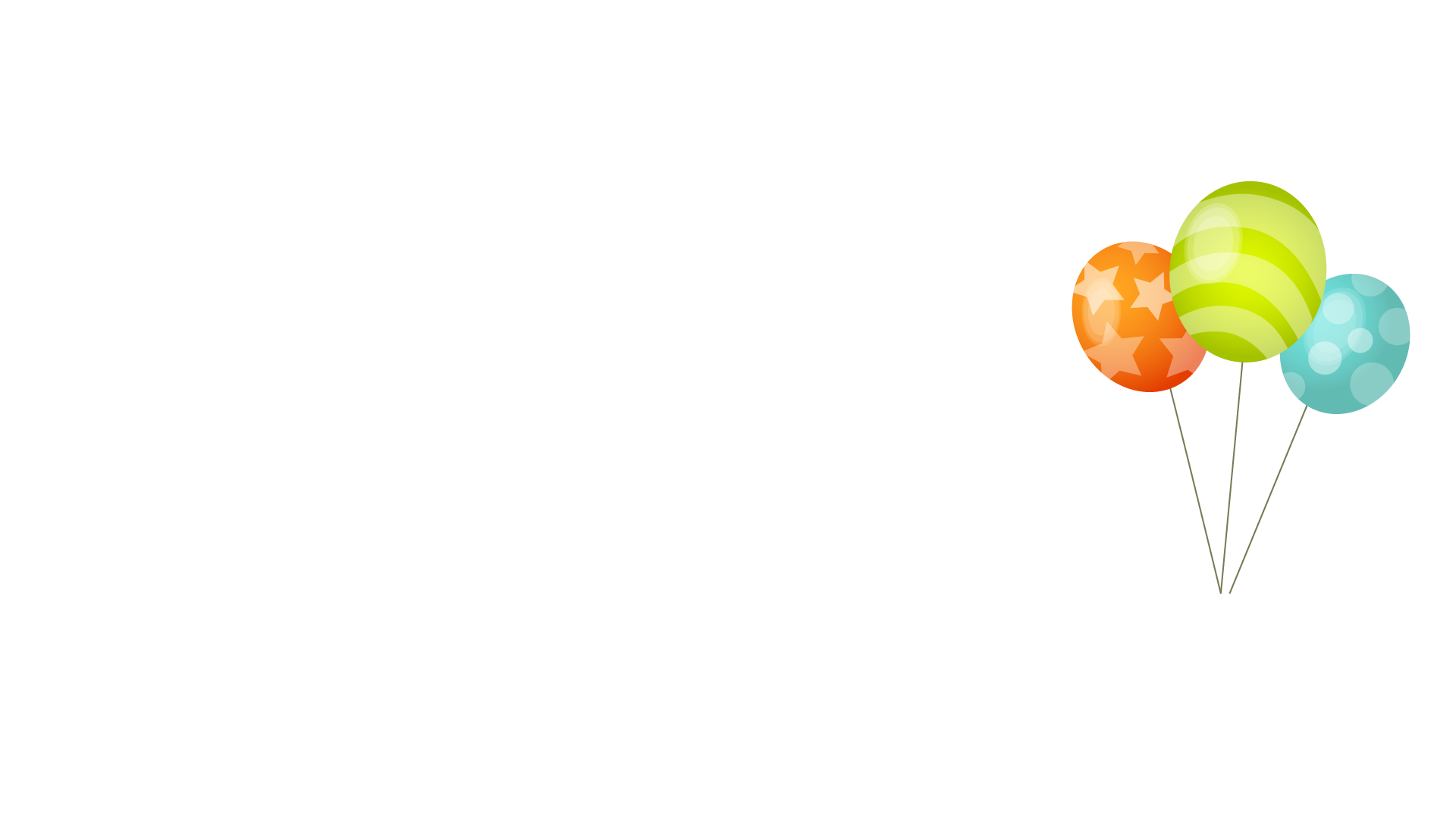 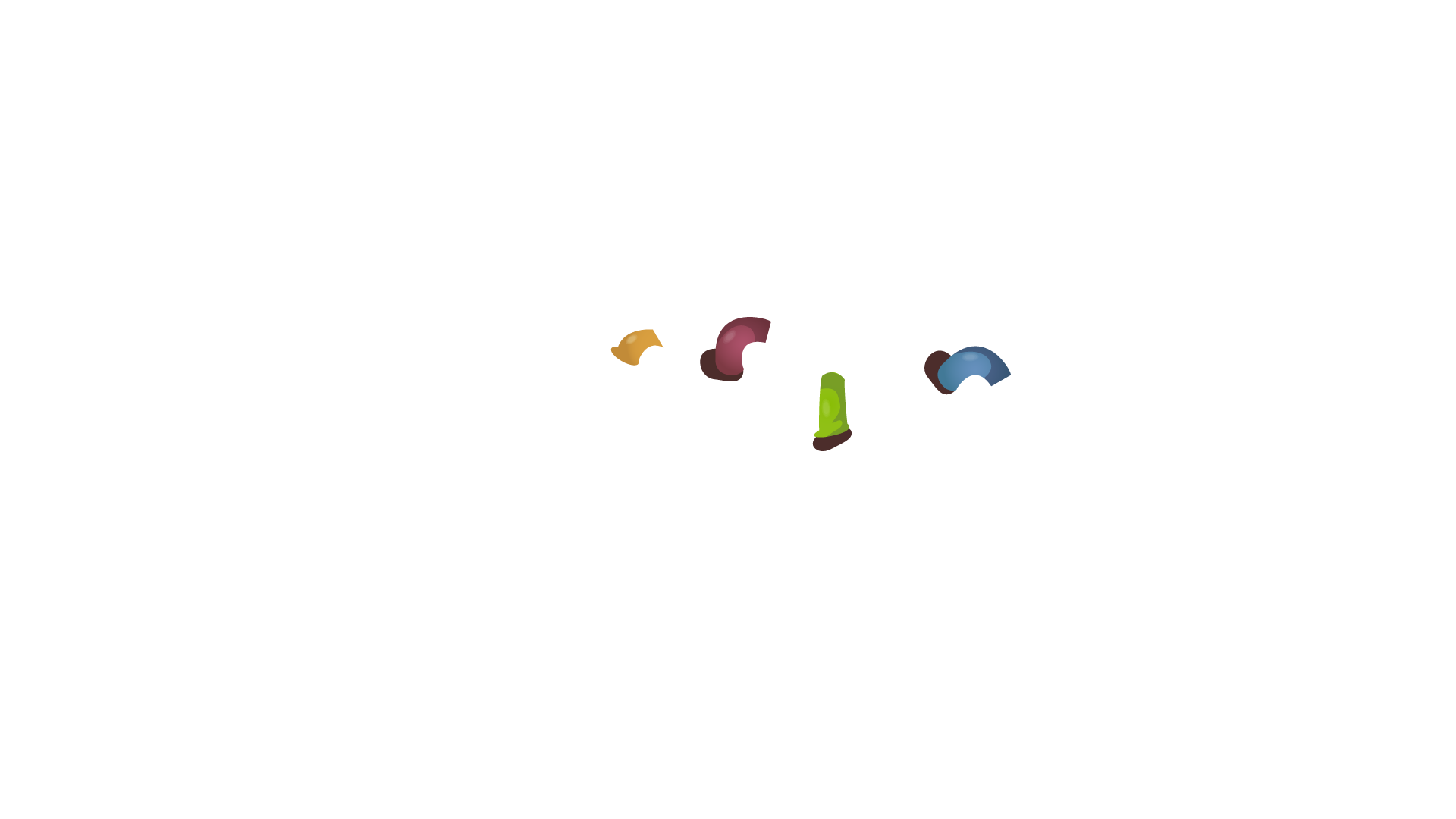 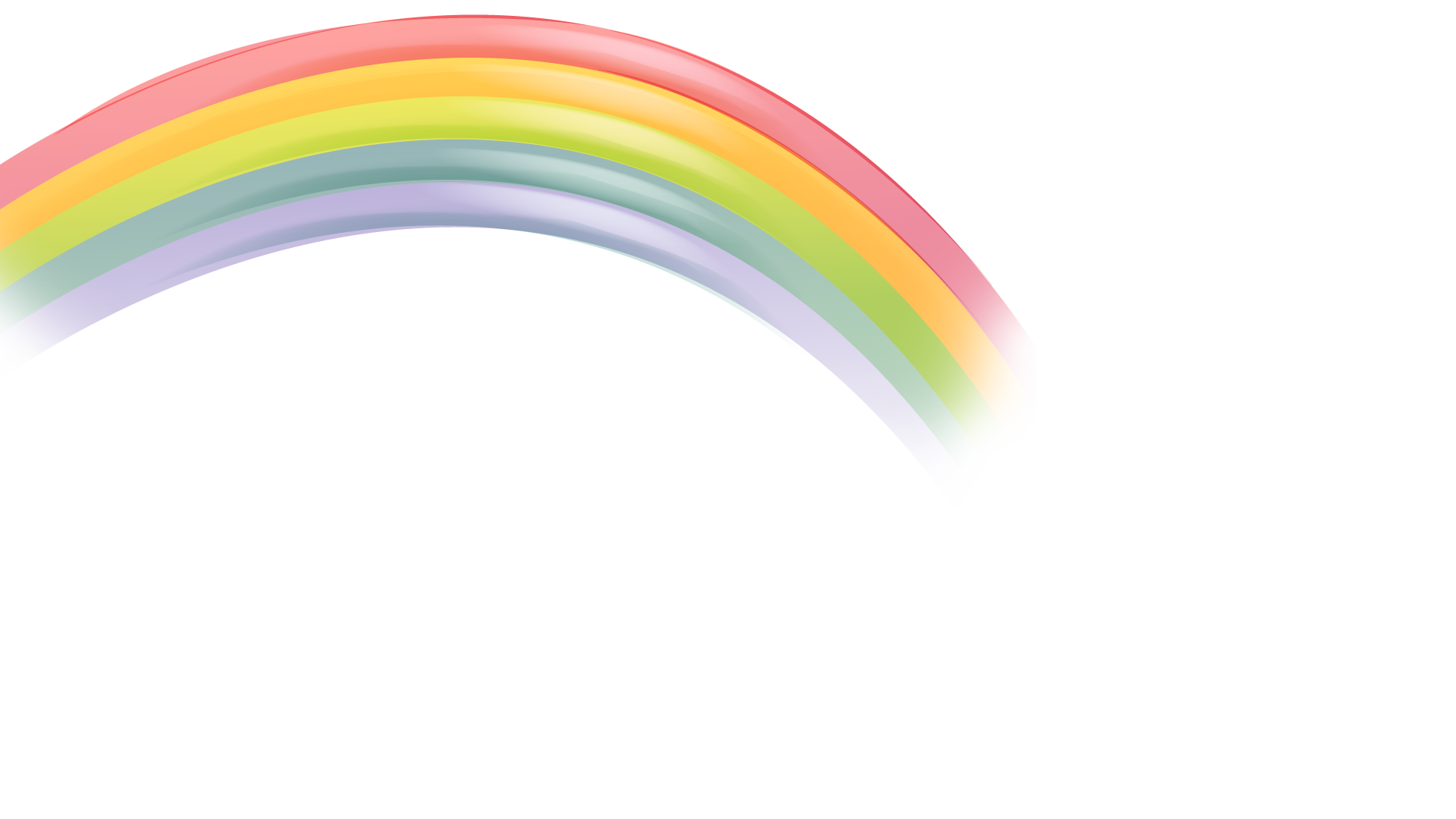 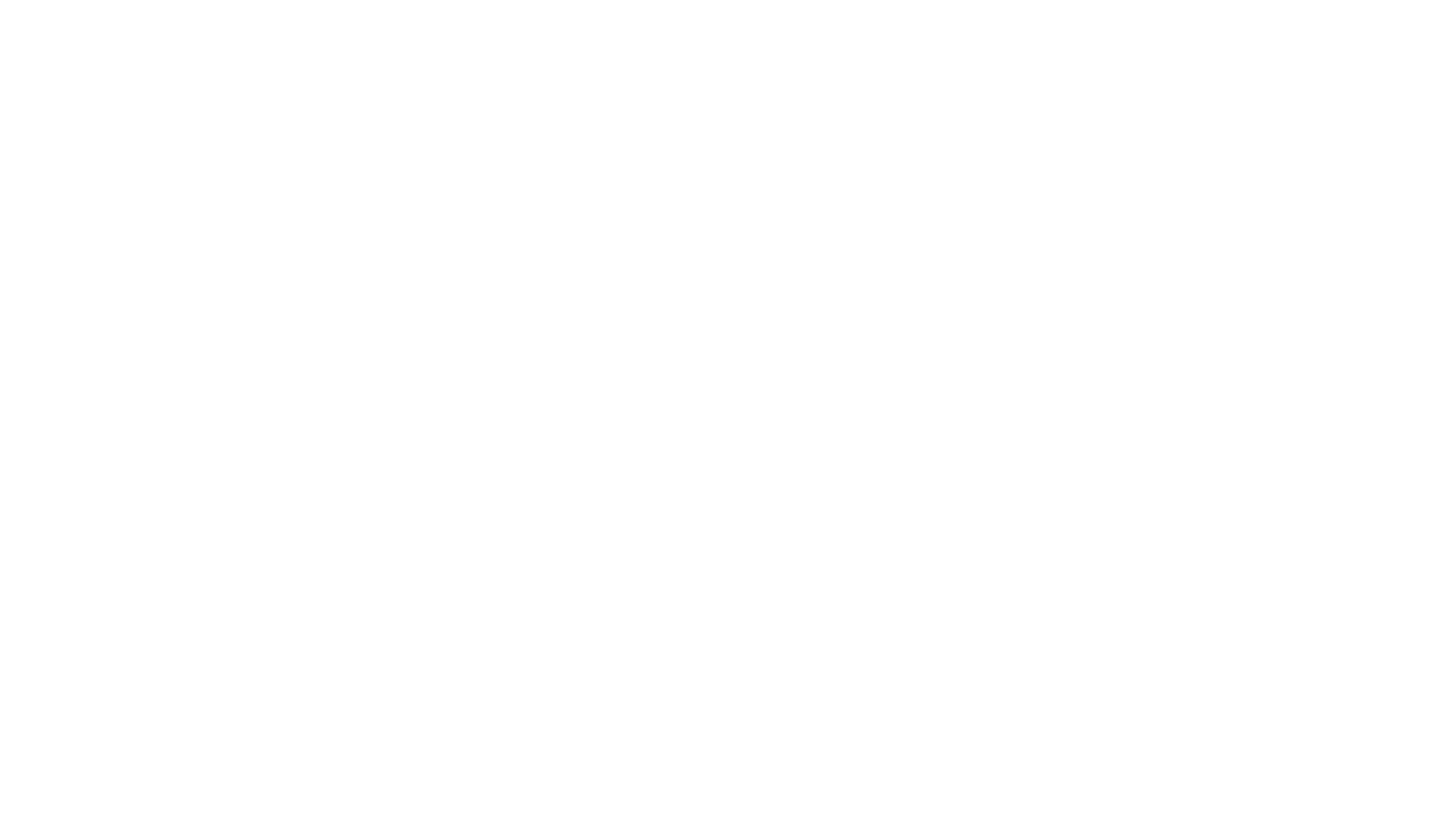 CẢM ƠN THẦY CÔ 
VÀ CÁC EM